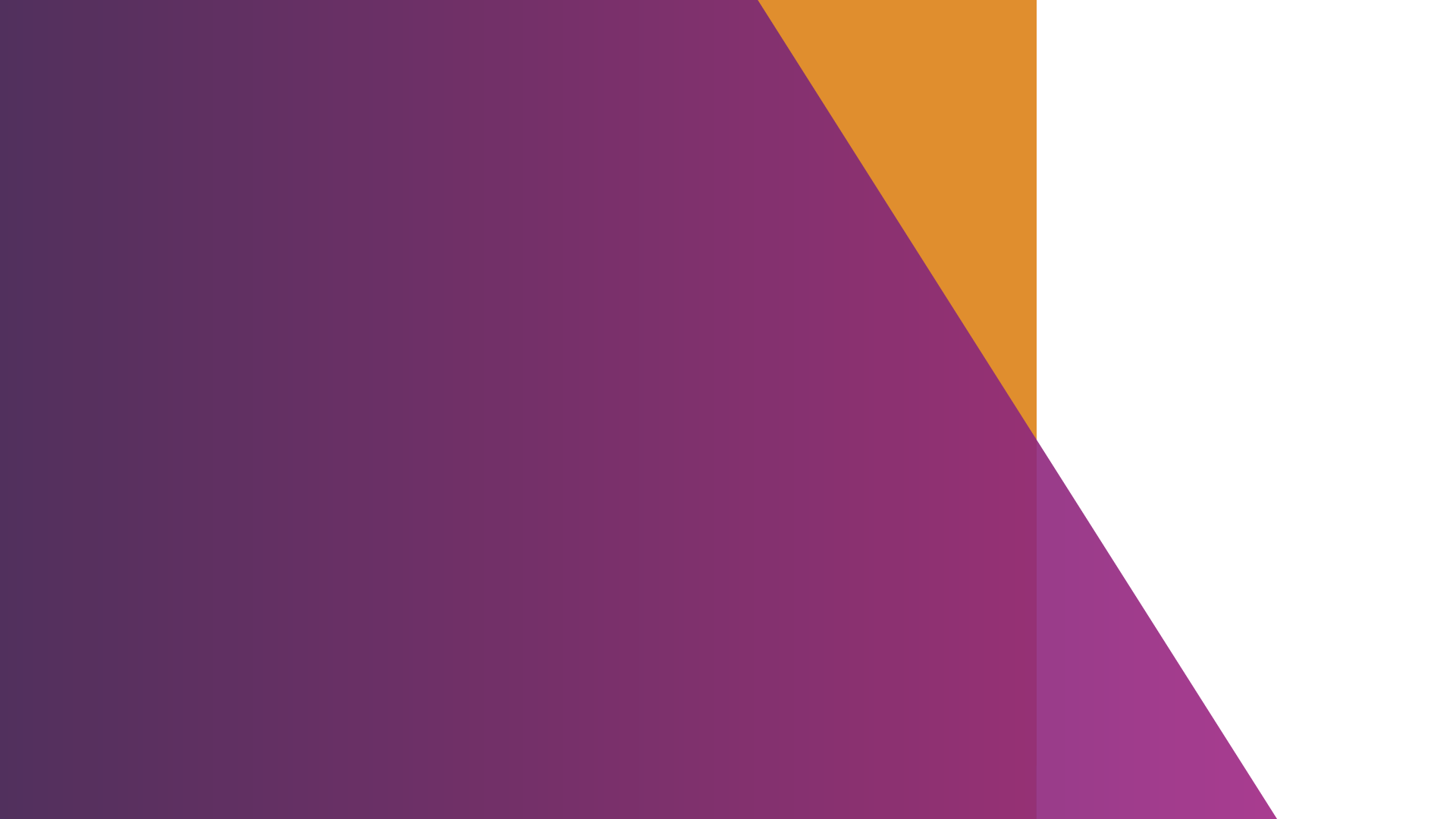 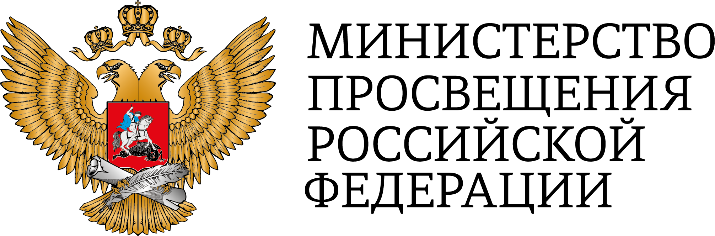 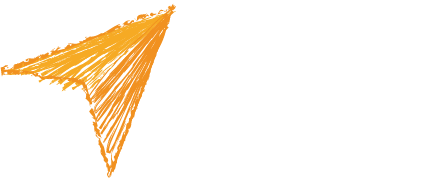 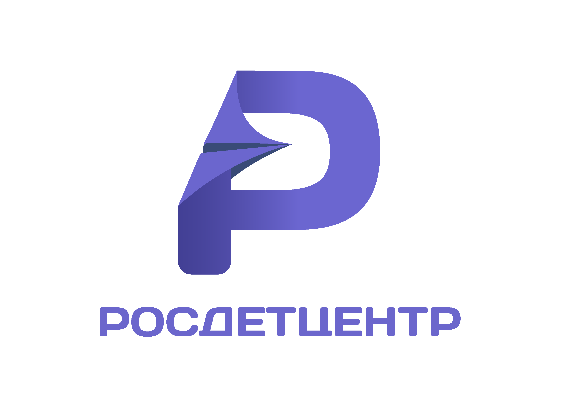 ПРЕЗЕНТАЦИЯ ИТОГОВ РАБОТЫ
по реализации Всероссийского проекта «Навигаторы детства»
в Кстовском муниципальном округеза 2023-2024 учебный год
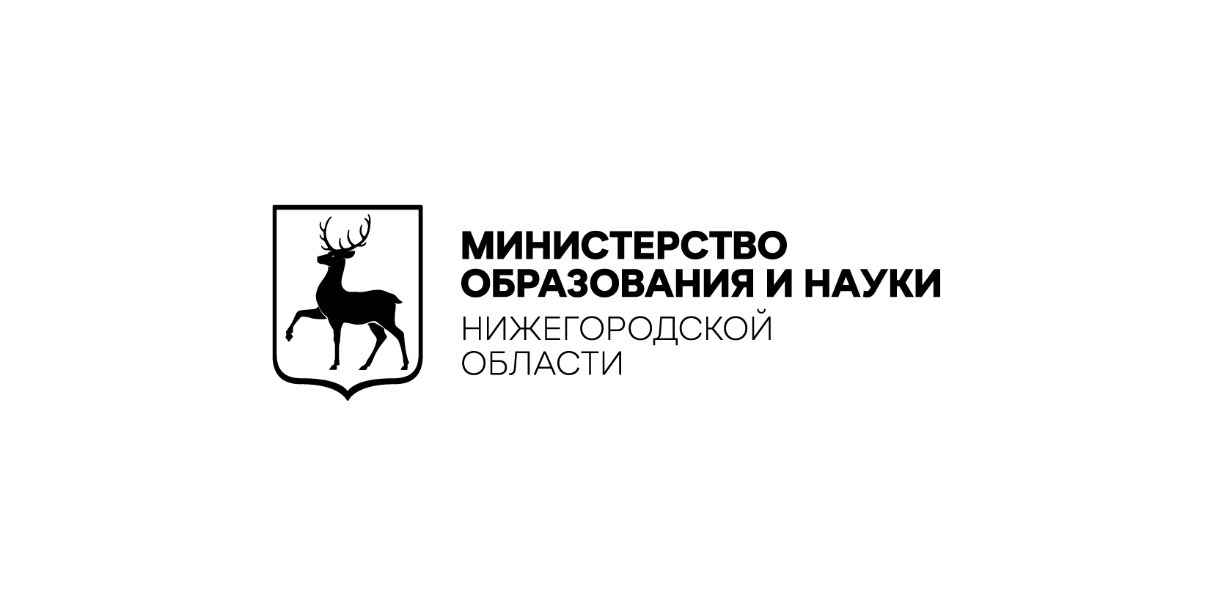 Янчук Лидия Борисовна,
эксперт ФГБУ «Росдетцентр» Всероссийского проекта «Навигаторы детства» в Кстовском муниципальном округе
ФИО докладчика,
должность
Советник директора по воспитанию и взаимодействию с детскими общественными объединениями 
МАОУ СШ 6 г. Кстово Янчук Лидия Борисовна
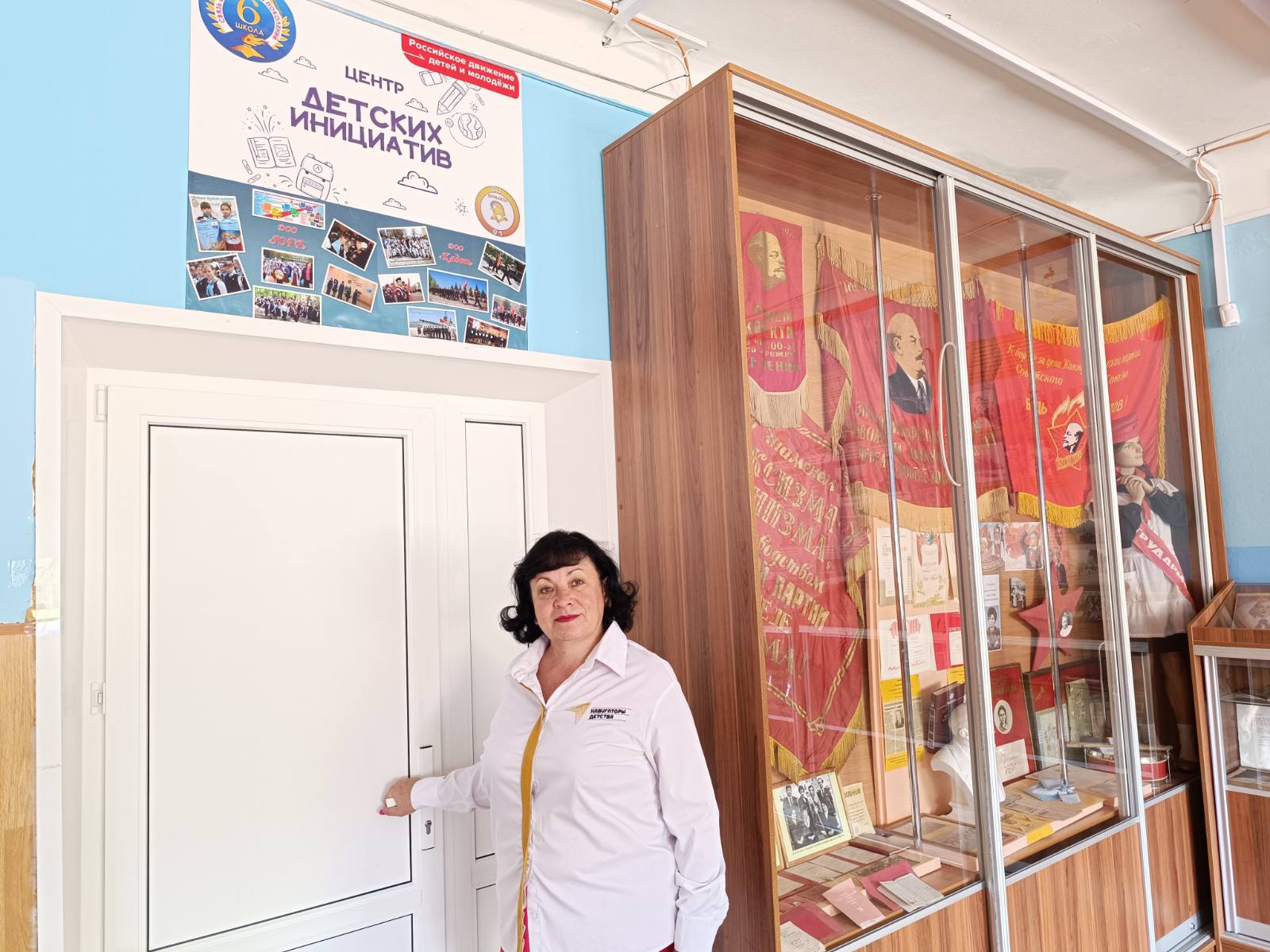 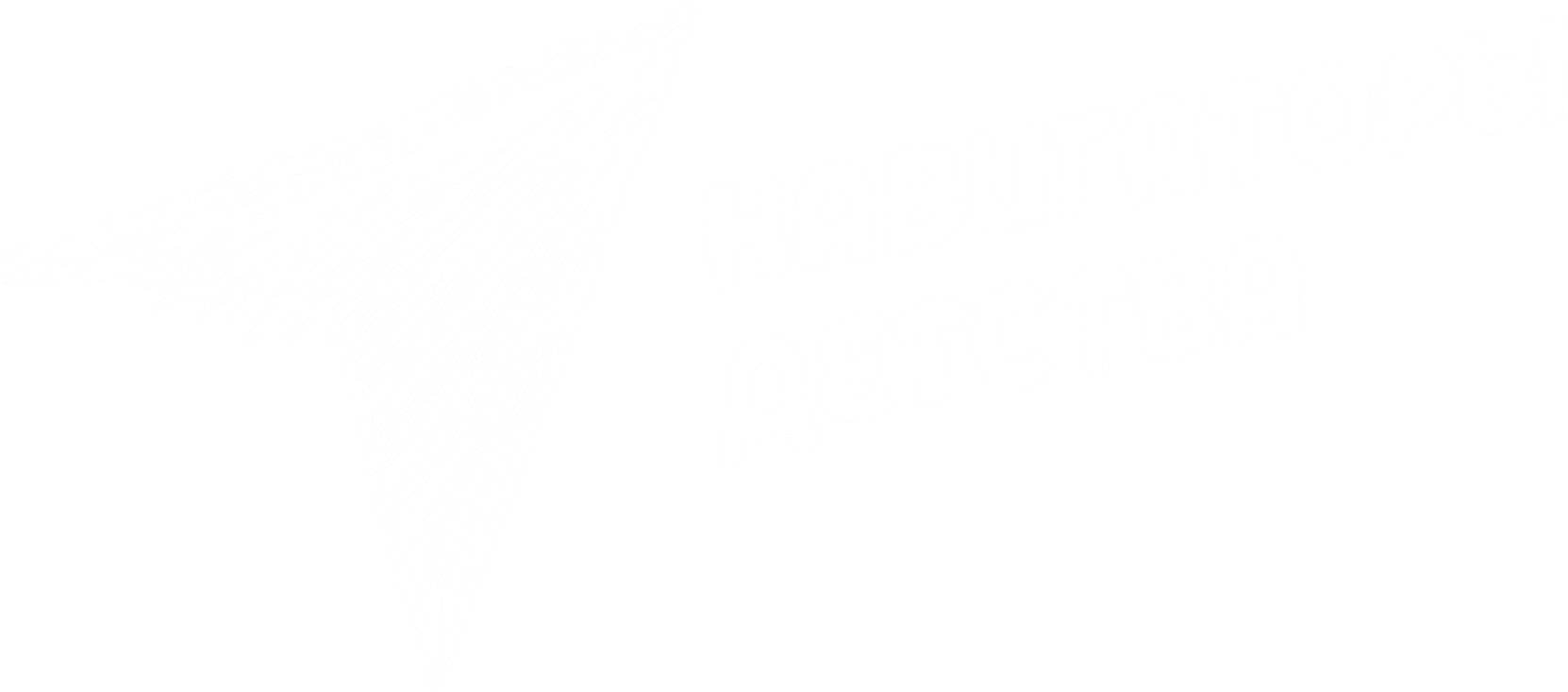 Основные направления деятельности советника по воспитанию 
и взаимодействию с ДОО в МАОУ СШ № 6 г.Кстово
Организация и проведение мероприятий по приоритетному   направлению воспитания в МАОУ СШ № 6 – Музейная педагогика в рамках работы школьного краеведческого музея.
Создание и руководство деятельностью Российского движения детей и молодежи «Движение первых»
Организация и проведение мероприятий военно-патриотического движения «Юнармия» ( школьное отделение)
4.    Организация деятельности Центра детских инициатив.
Реализация федеральных концепций.
6.   Реализация программы «Орлята России»
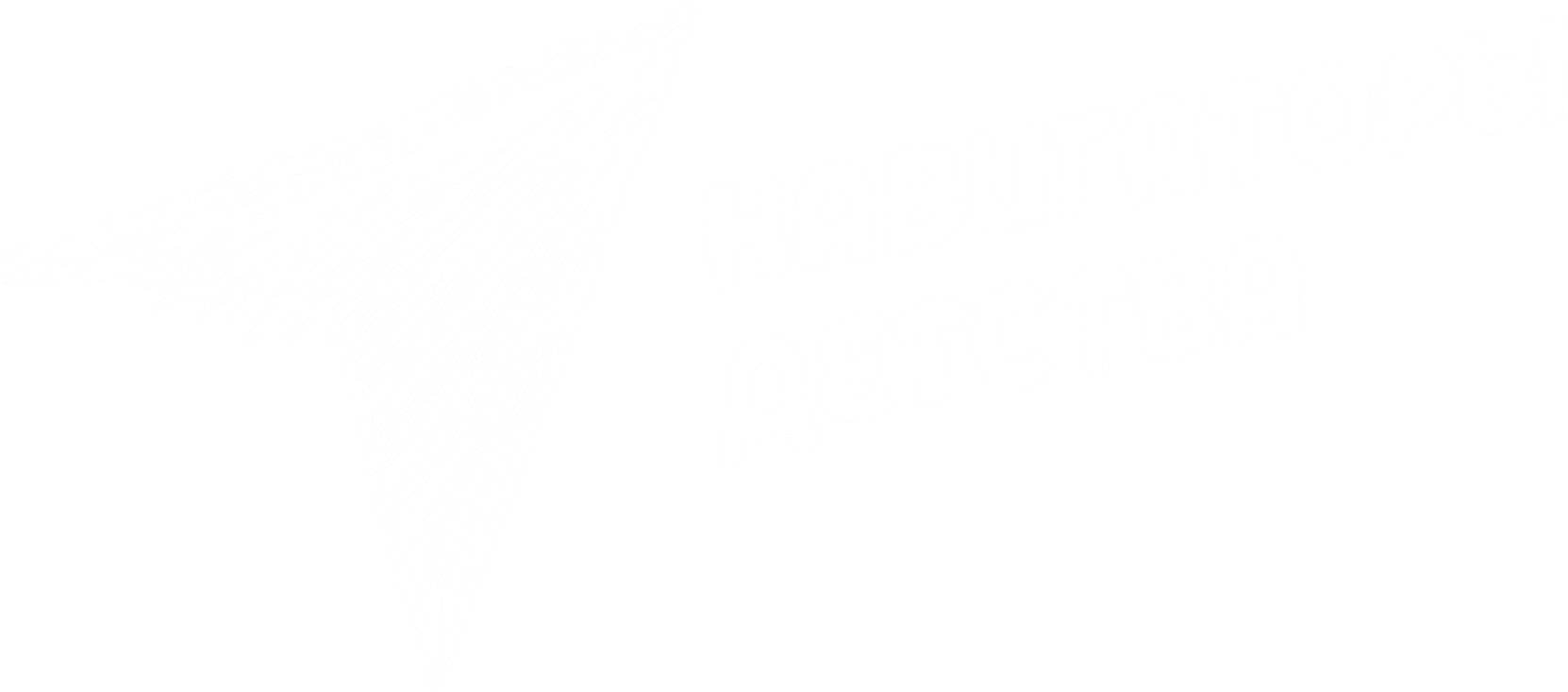 Реализация федеральных концепций
1 сентября 2023г. «Самолетик будущего»
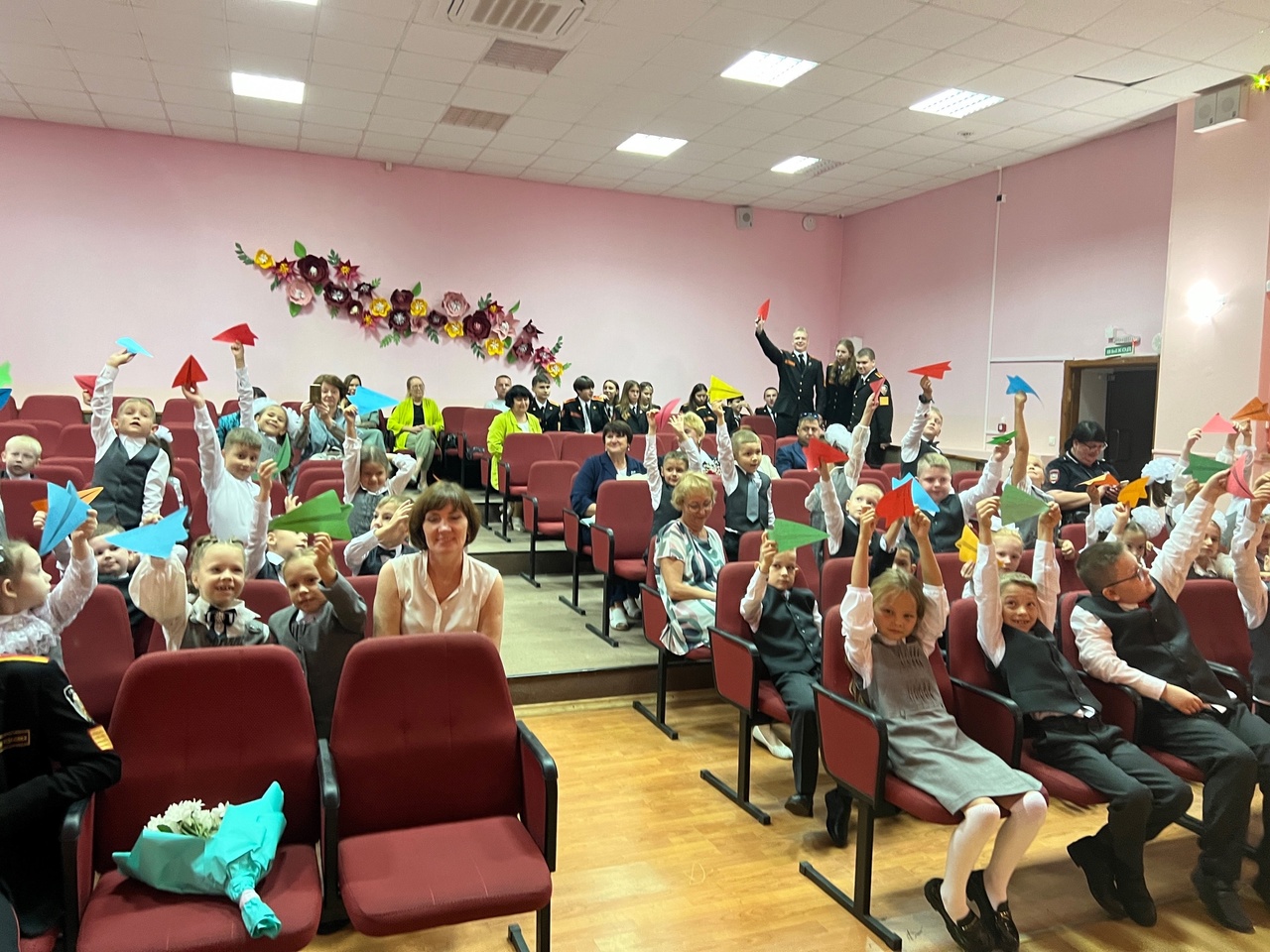 День окончания Второй мировой войны
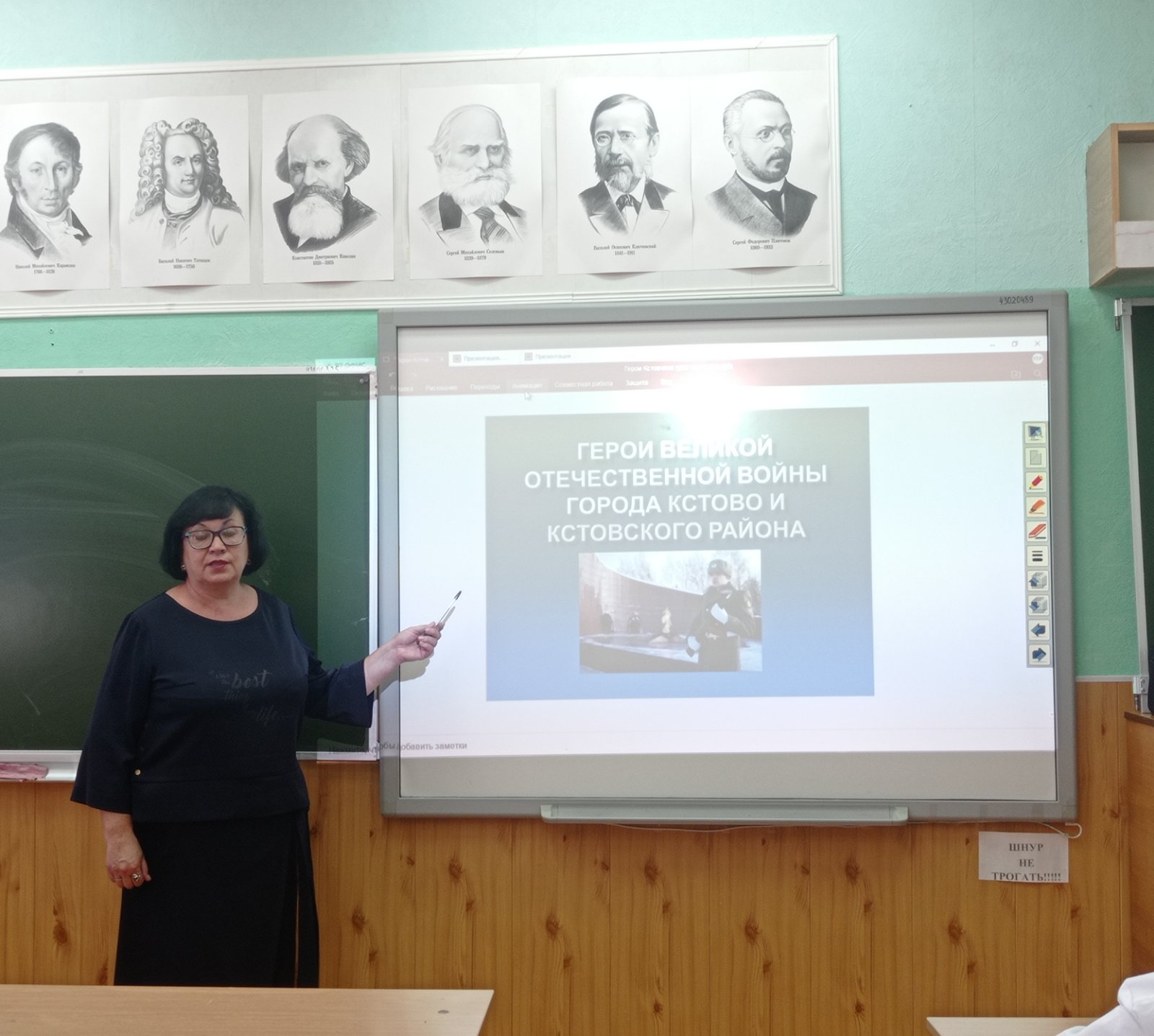 4 октября 2023 г. День защиты животных
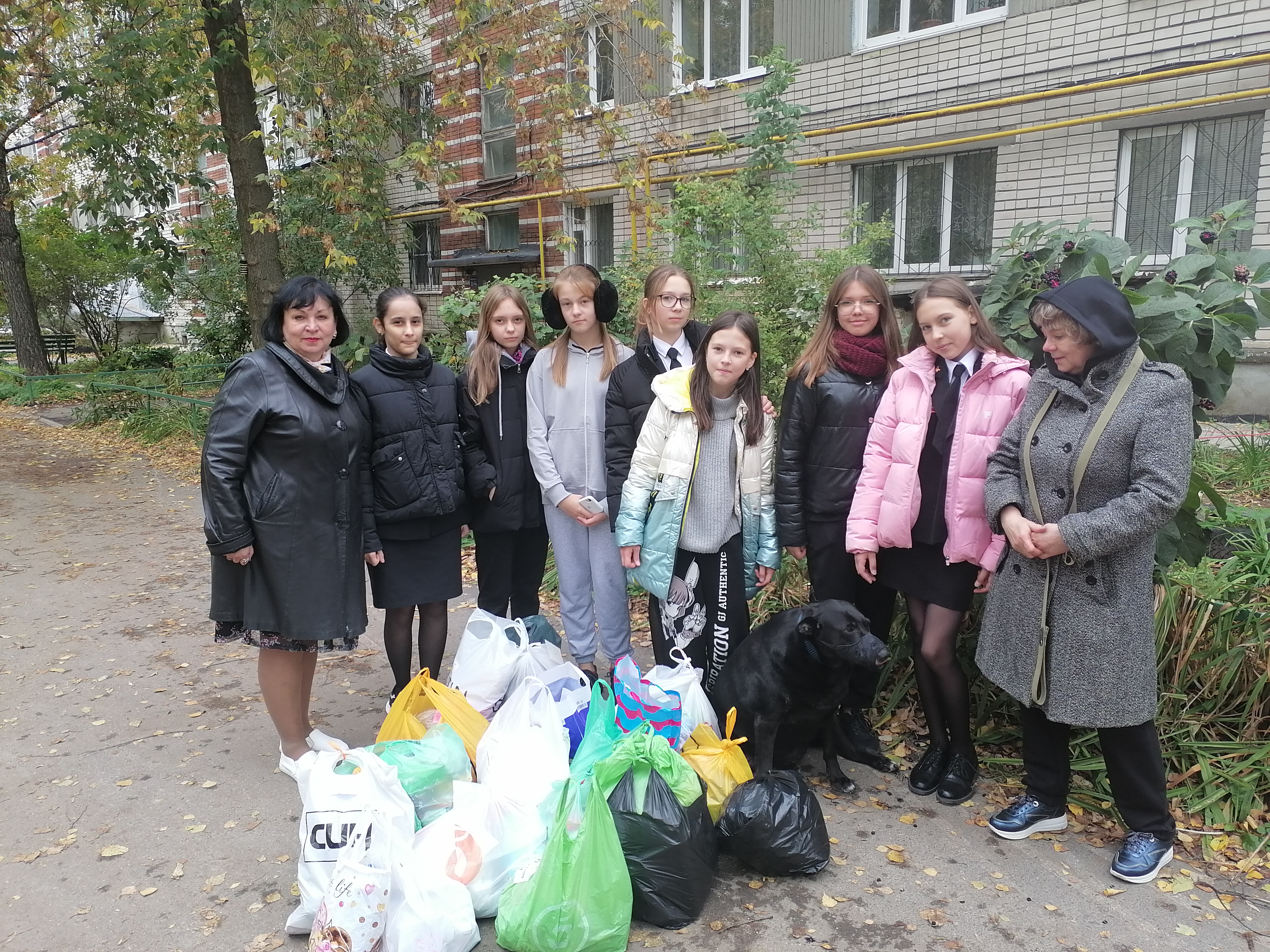 5 октября 2023 г. День учителя(День самоуправления)
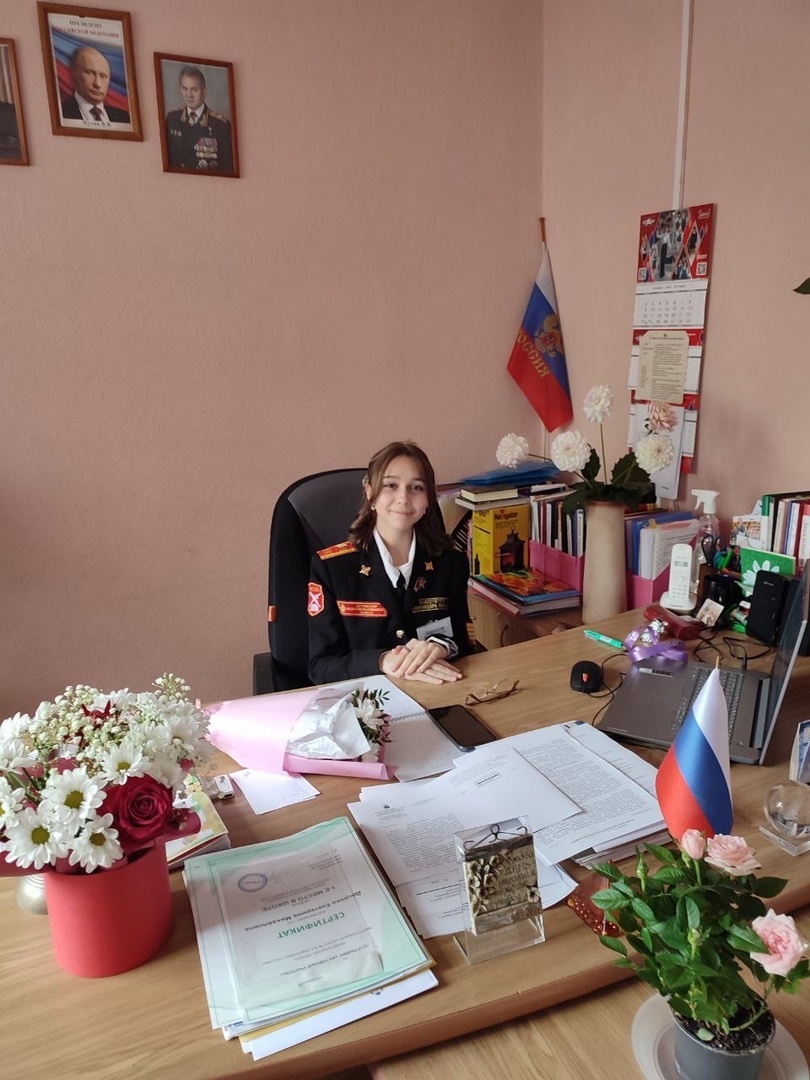 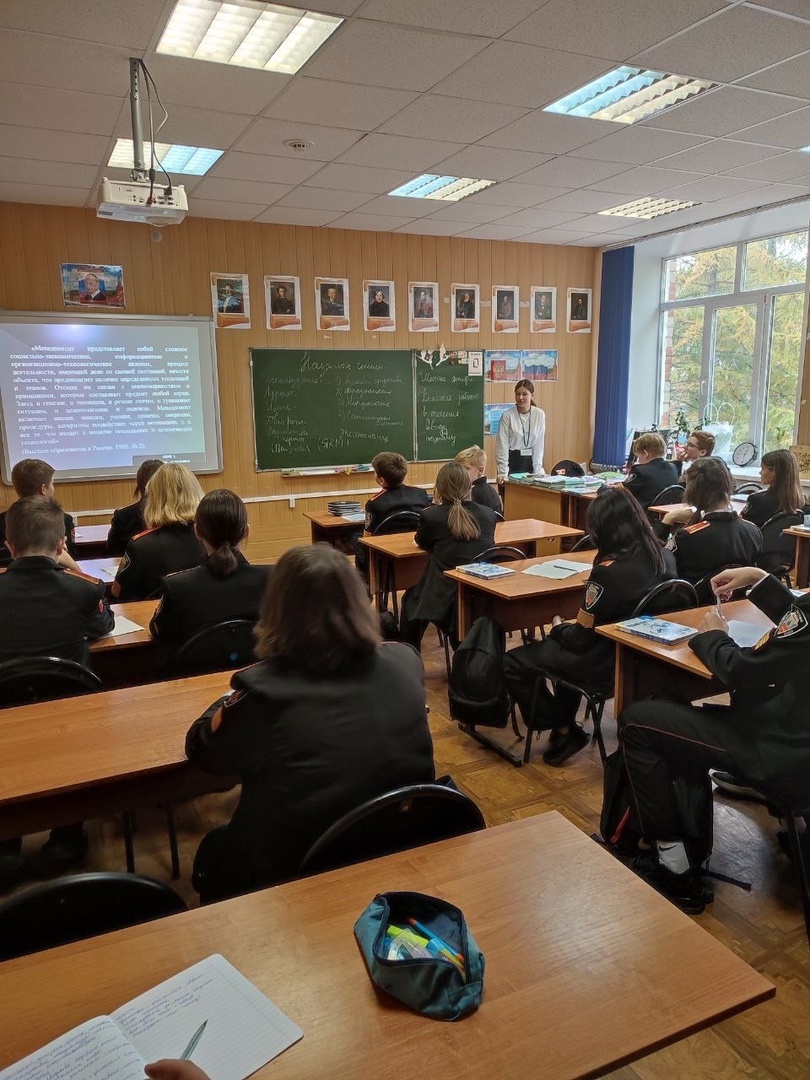 4 ноября 2023 г. День народного единства
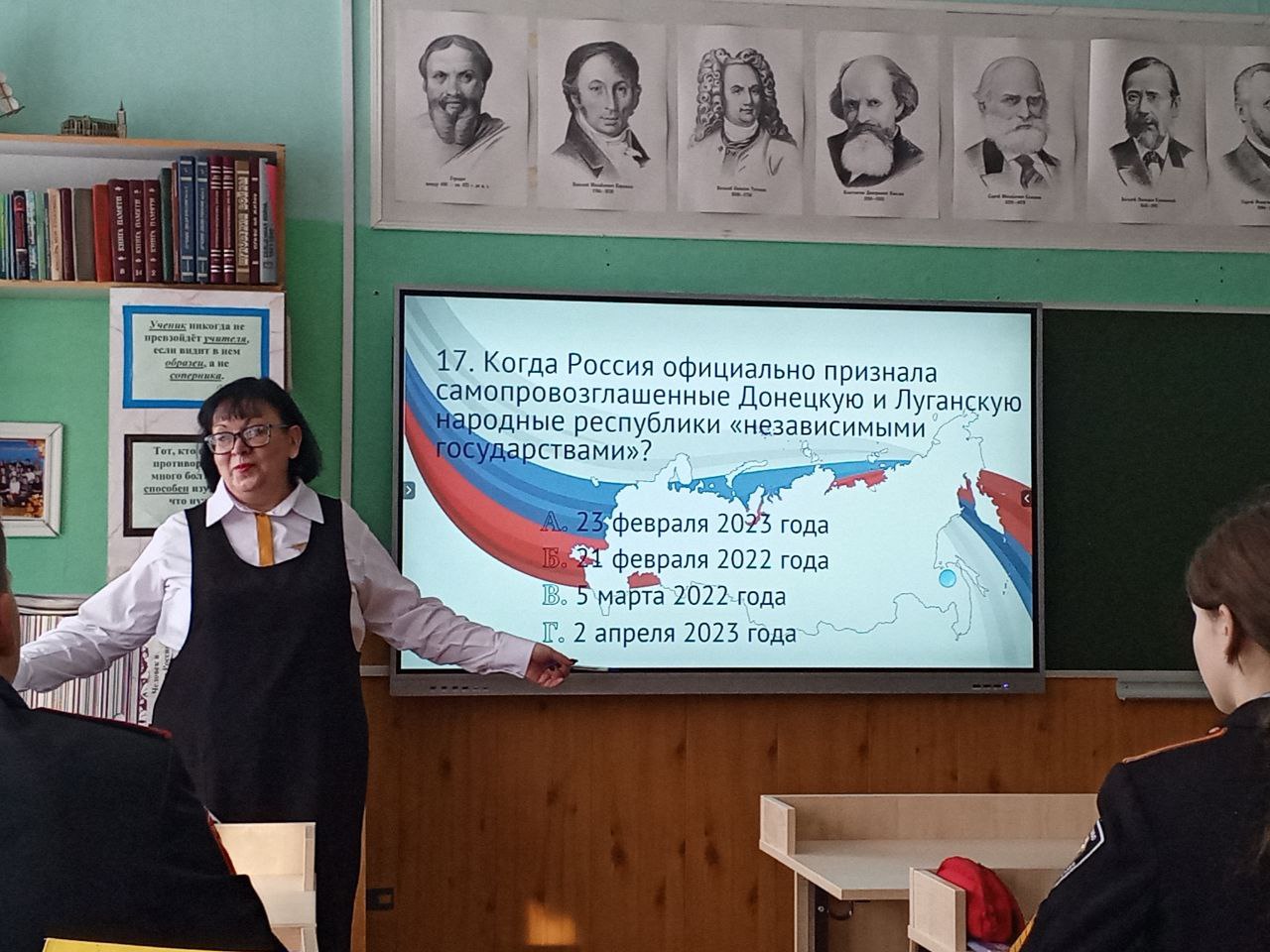 9 декабря  2023 г. День героев Отечества
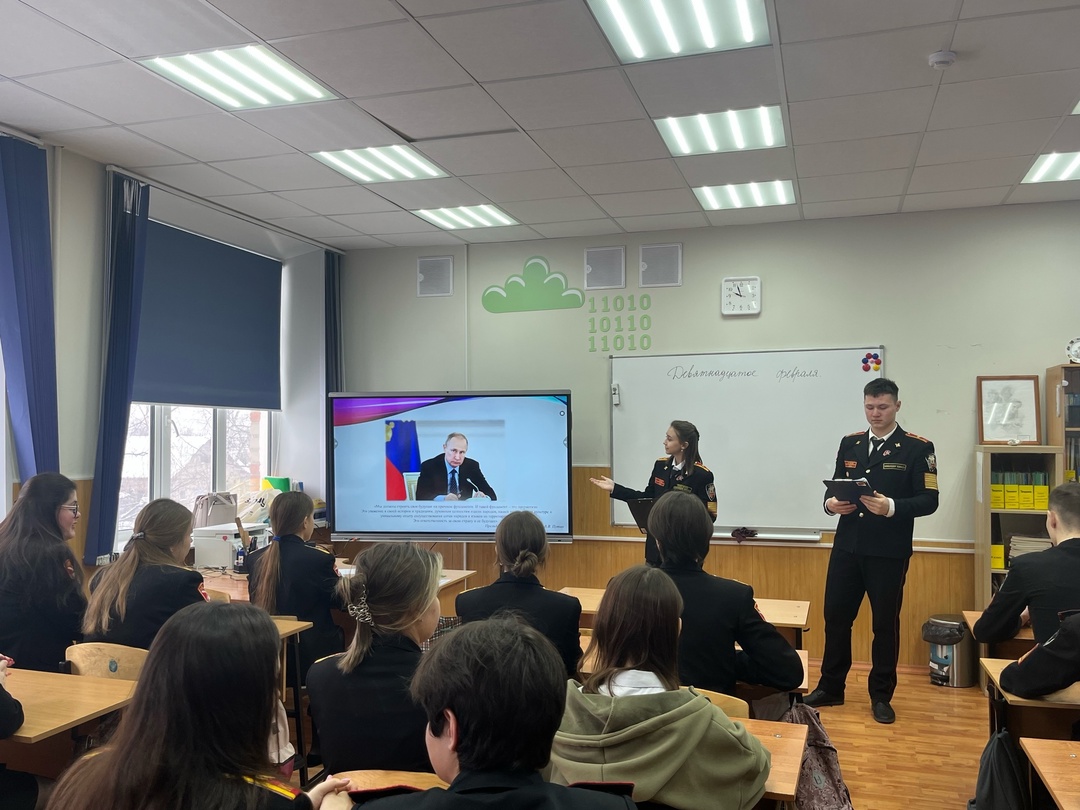 27 января 2024 День снятия блокады Ленинграда
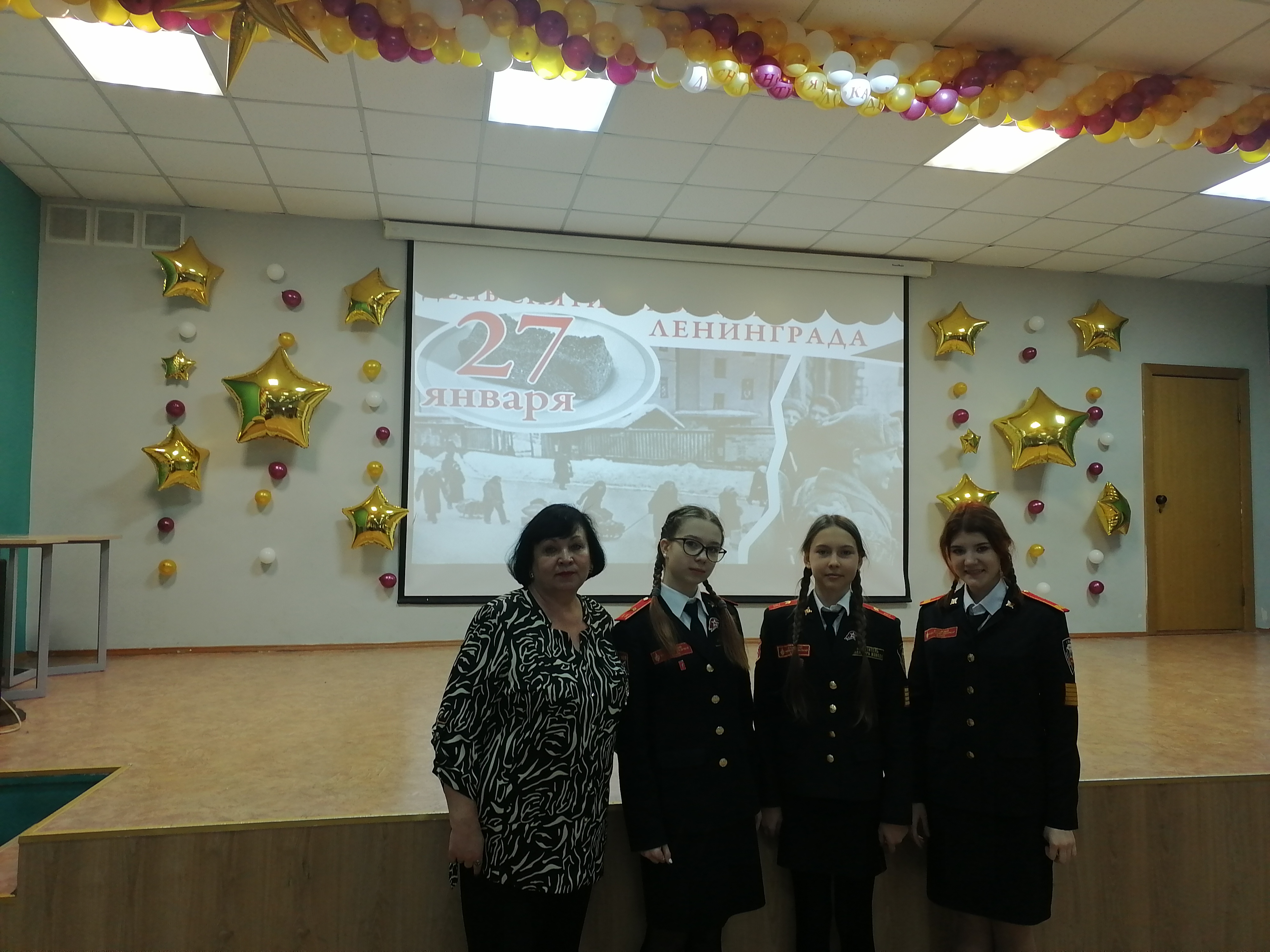 15 февраля  2024 г. День вывода войск из Афганистана
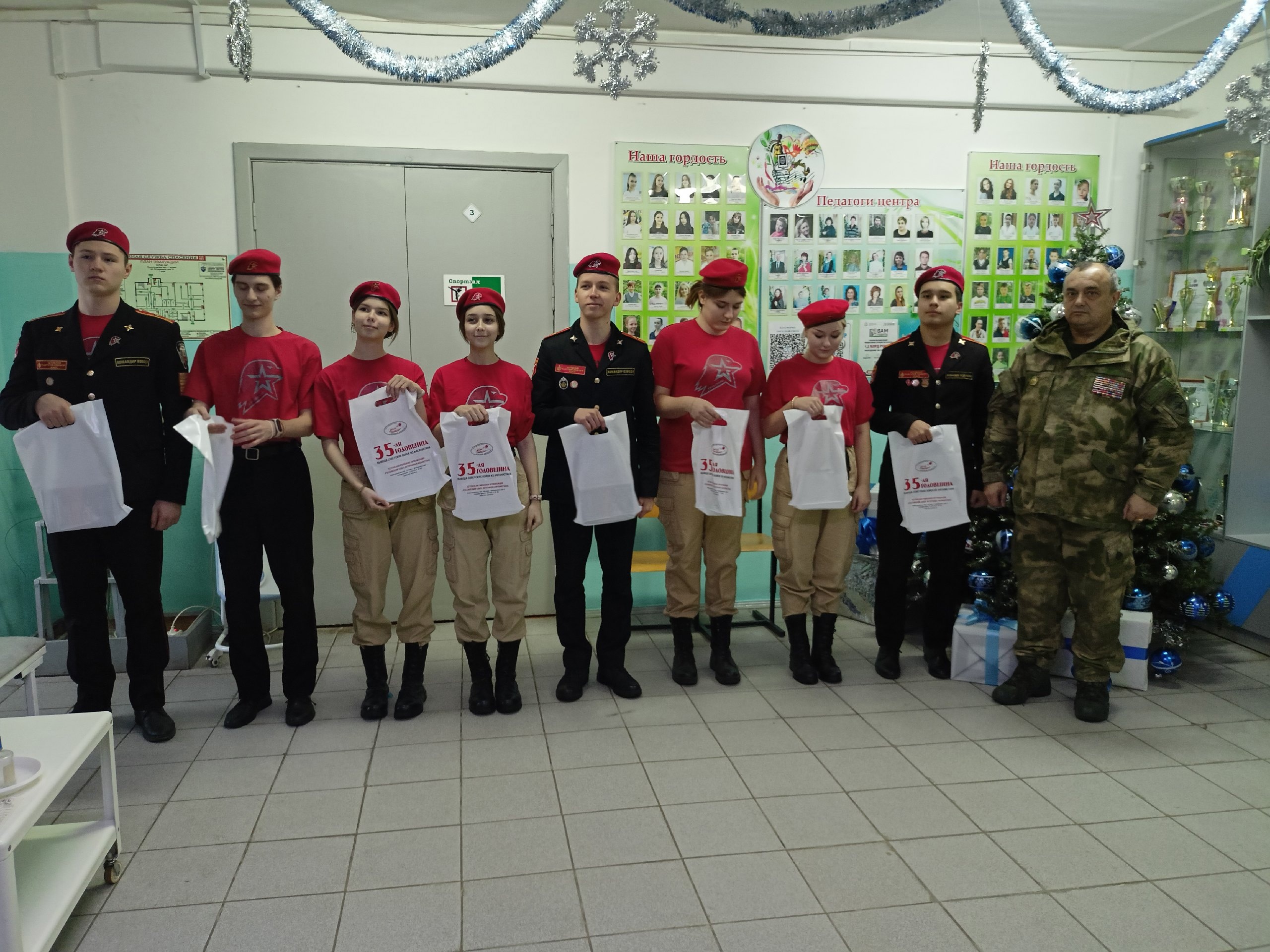 8 марта2024 - Международный женский день
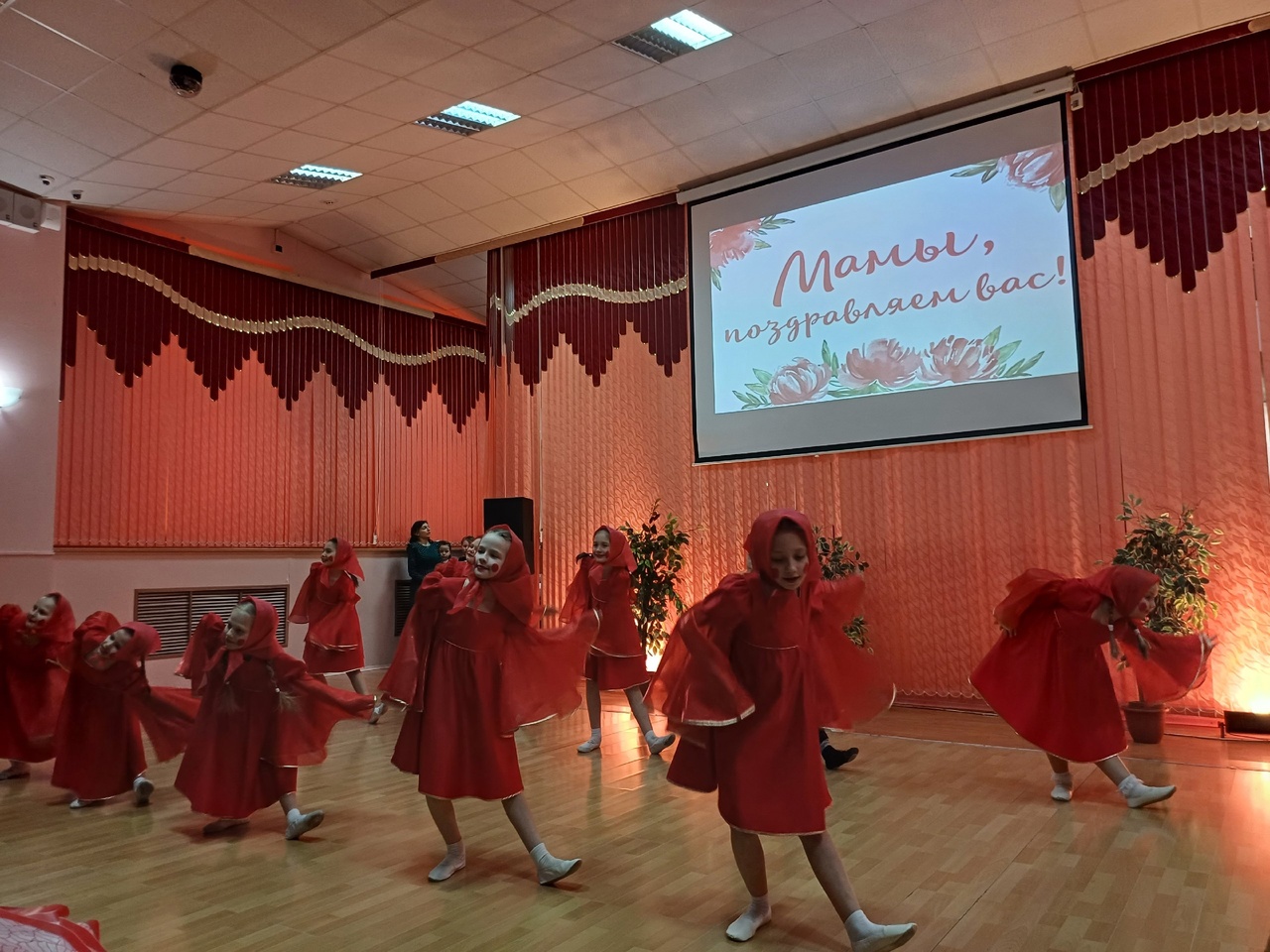 9 мая 2024 –День победы
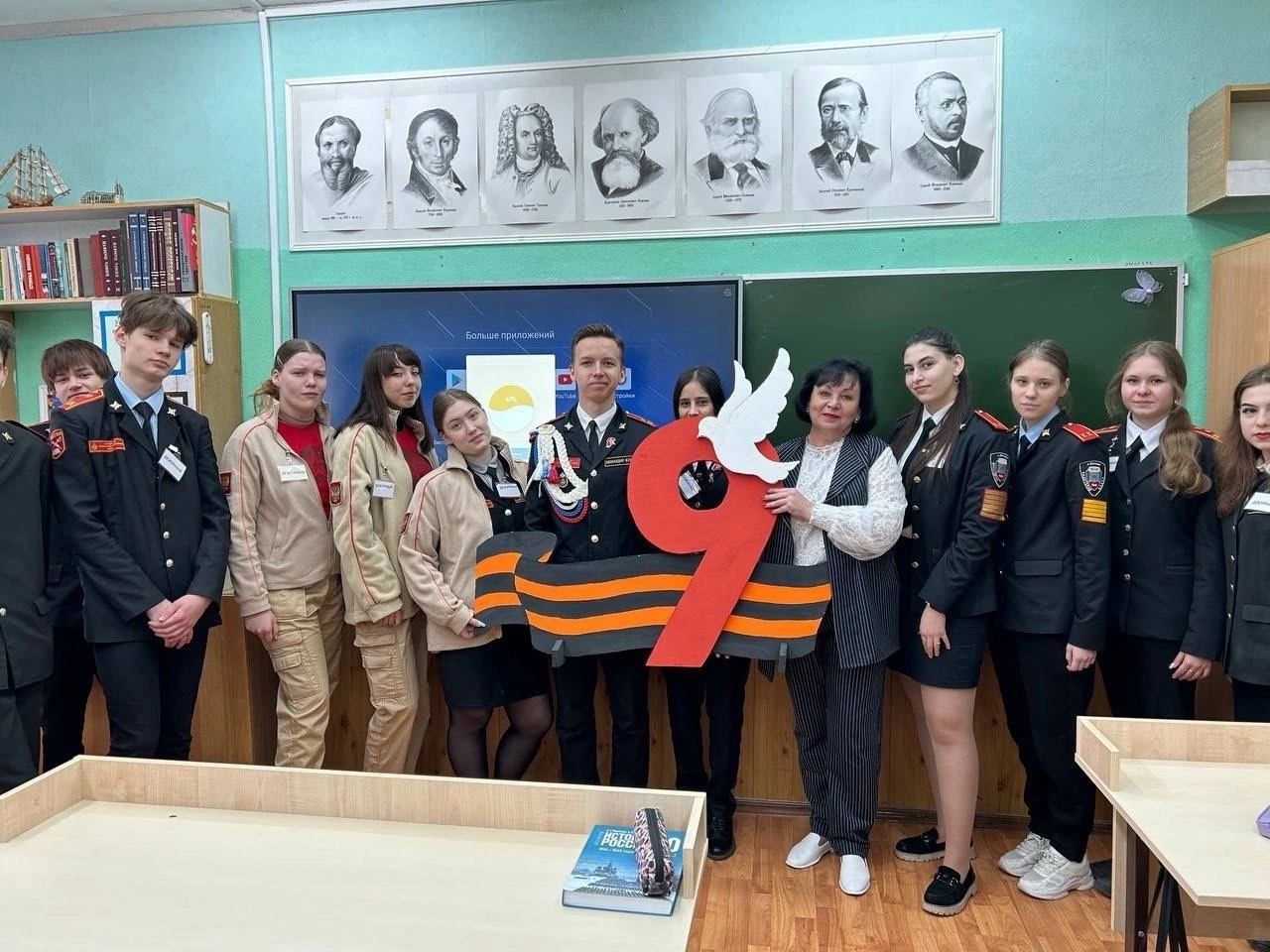 Окна Победы
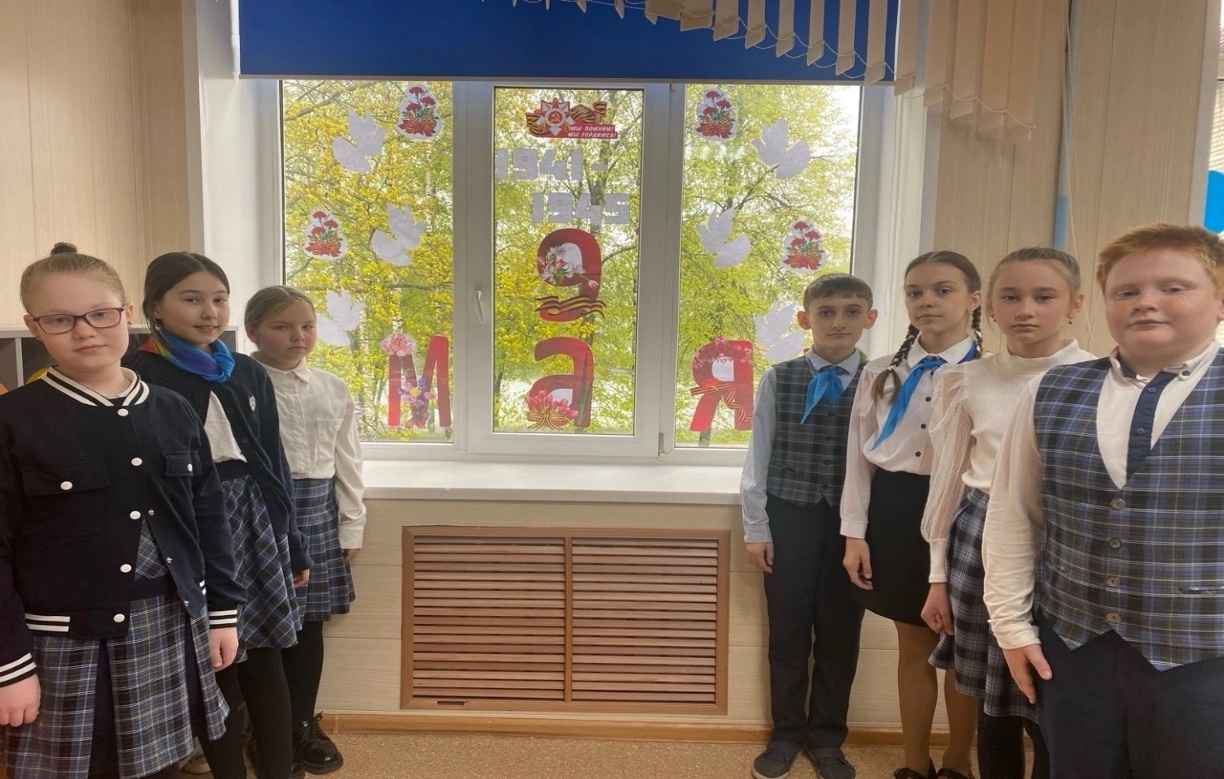 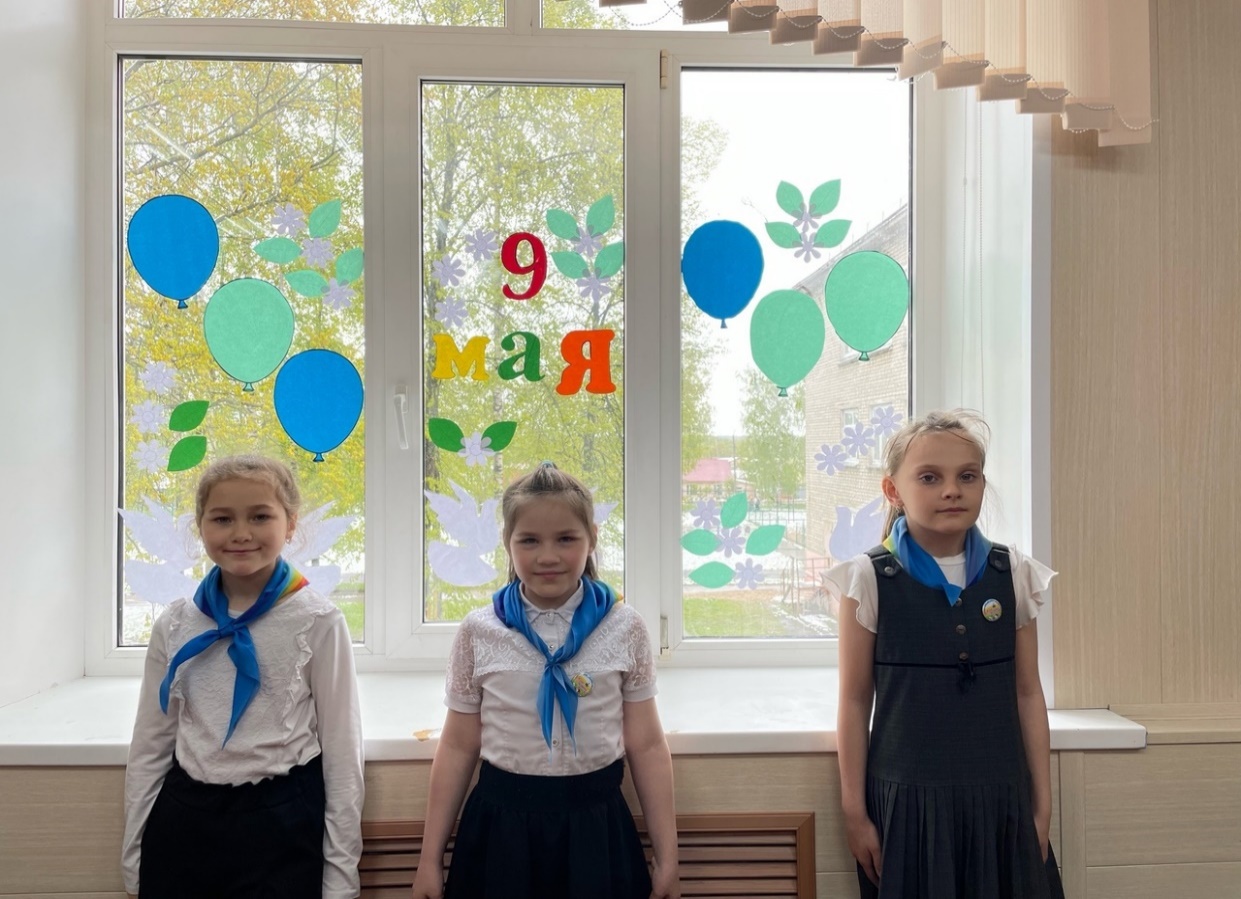 Диктант Победы
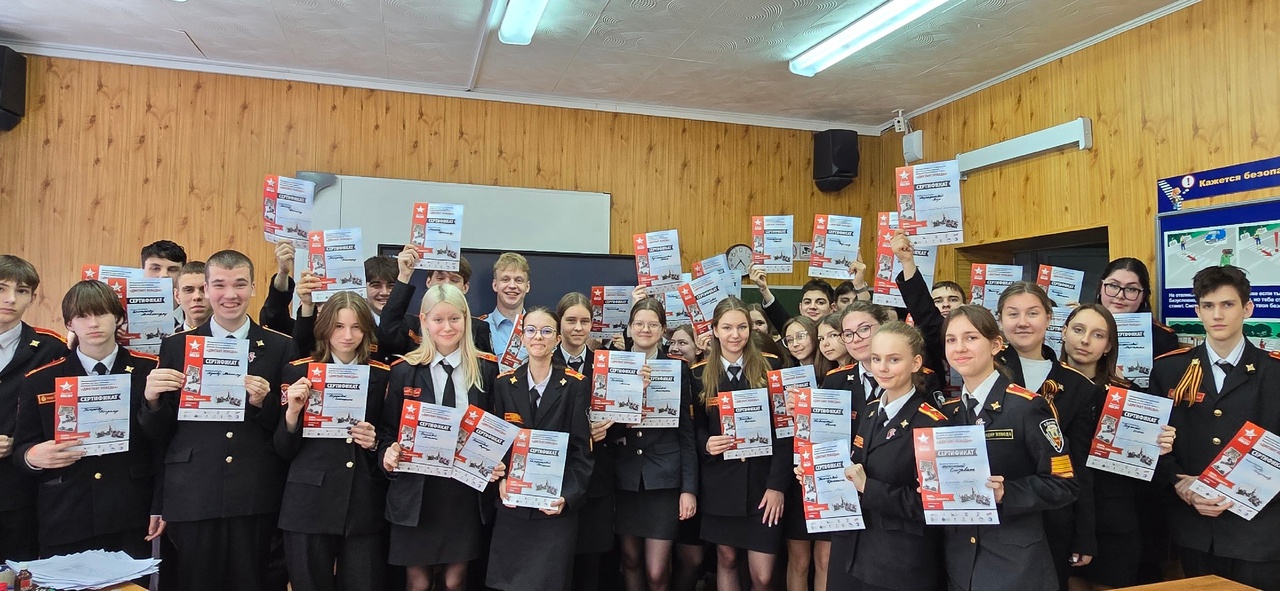 19 мая 2024г. – День детских общественных объединений
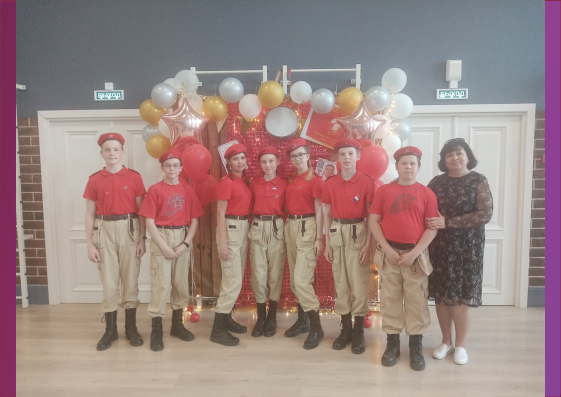 22 июня 2024 г. – День памяти и скорби
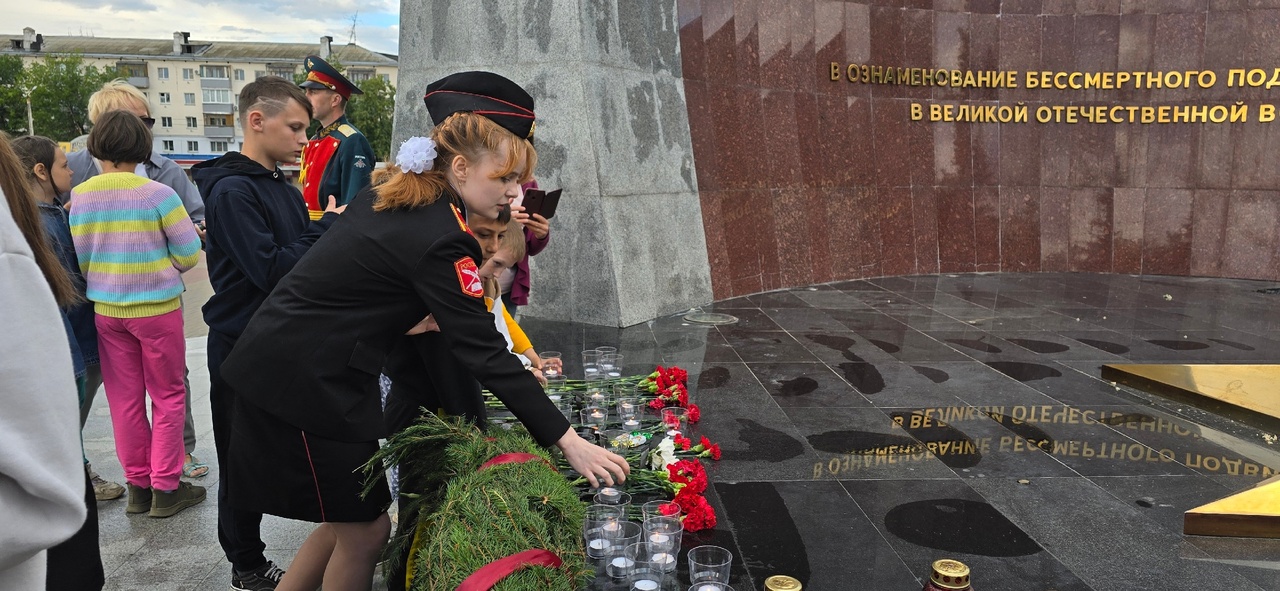 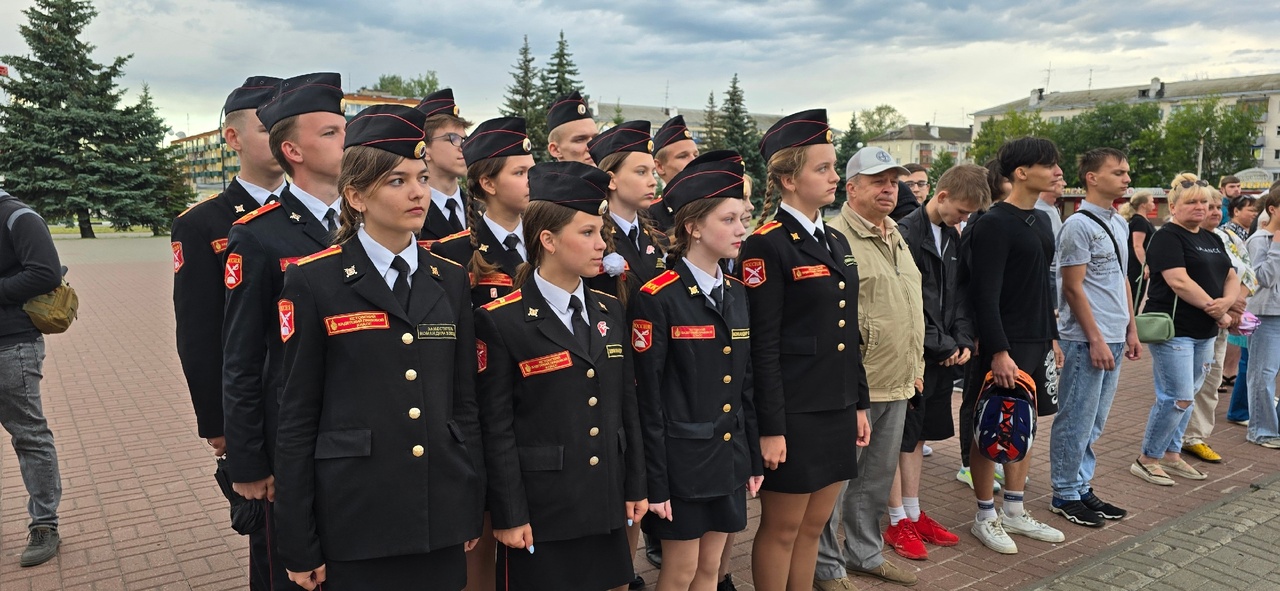 8 июля 2024 г. – День семьи, любви и верности
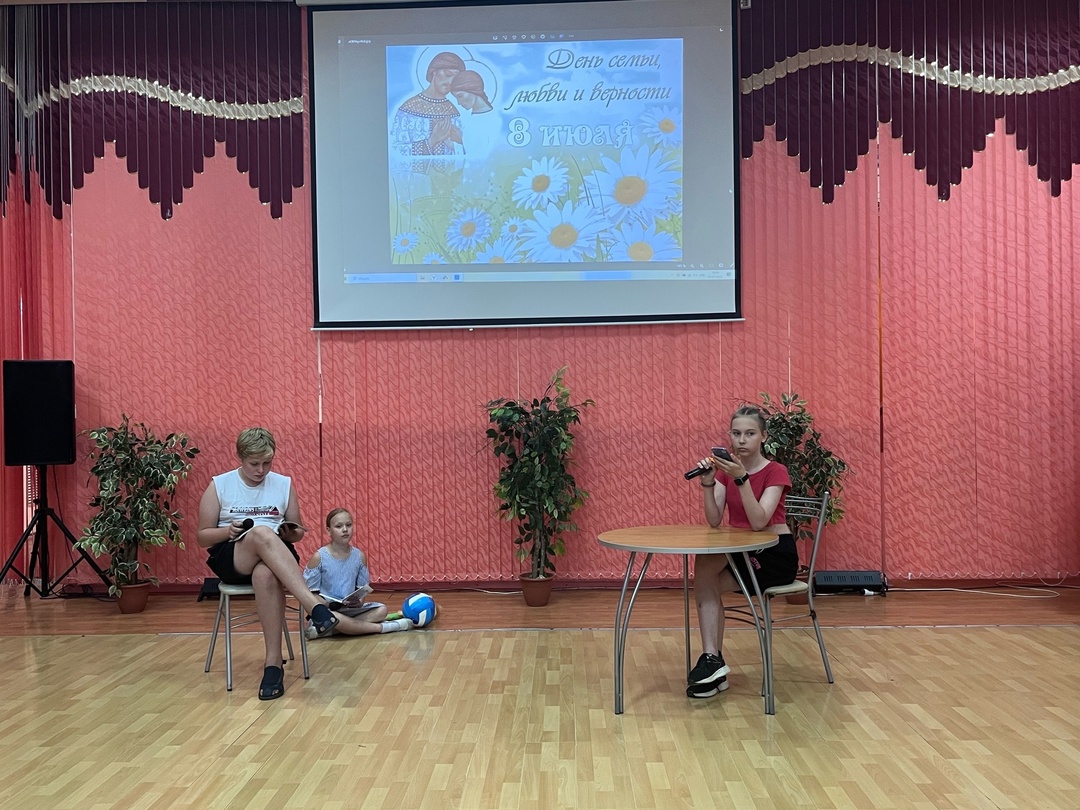 Всероссийские детские кинопремьеры
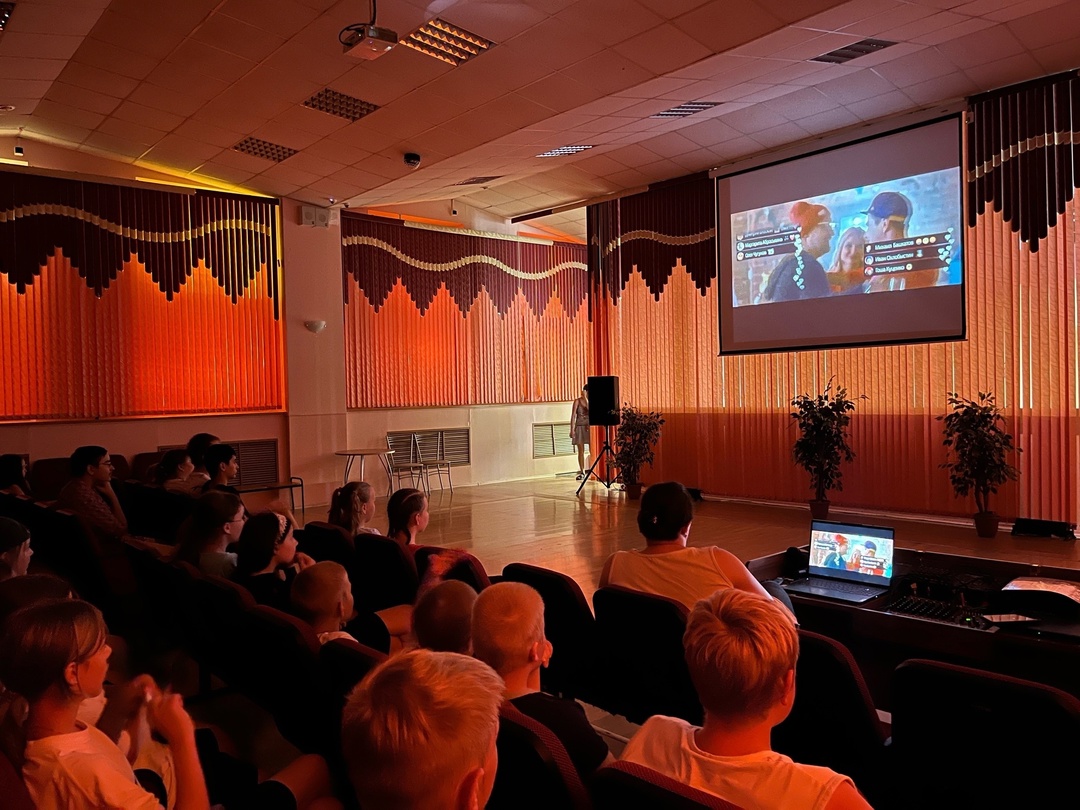 Пушкинская карта
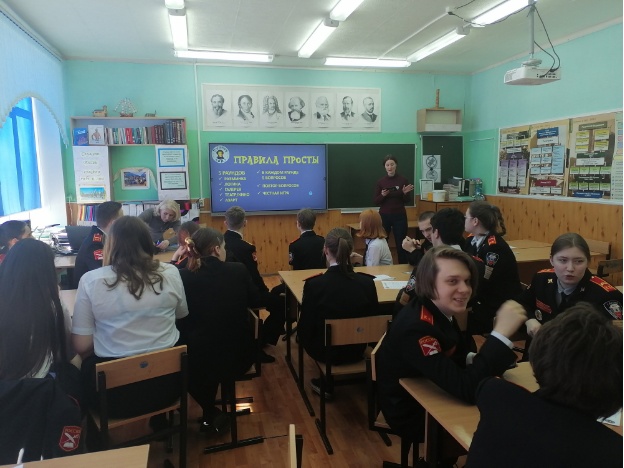 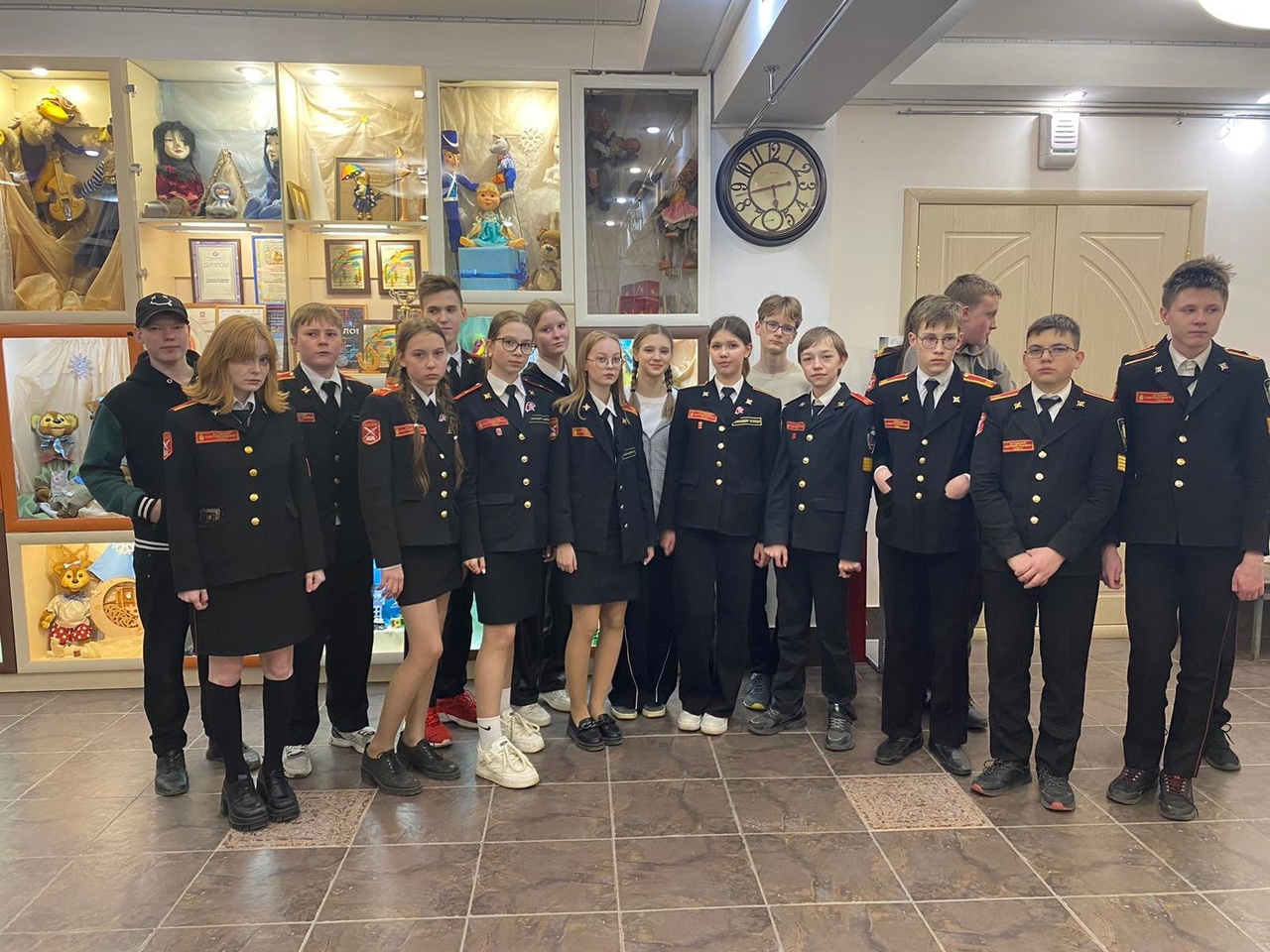 Создание Центра детских инициатив
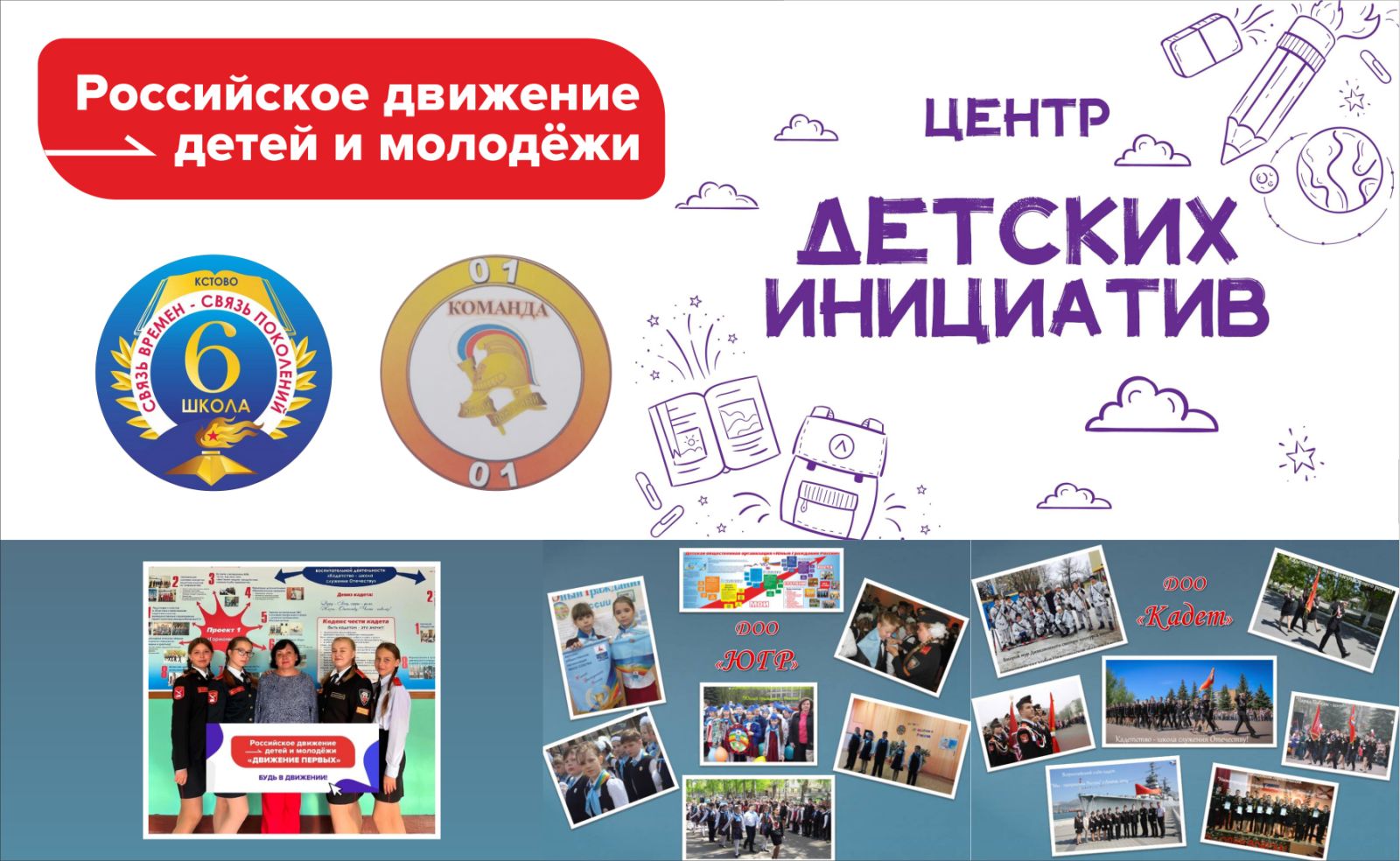 Открытие первичного отделения «Российского движения детей и молодежи «Движения первых» 18 октября 2023 г.Приоритетные направления «Движения первых»:    1. Служить Отечеству        2. Историческая память3. Найти призвание
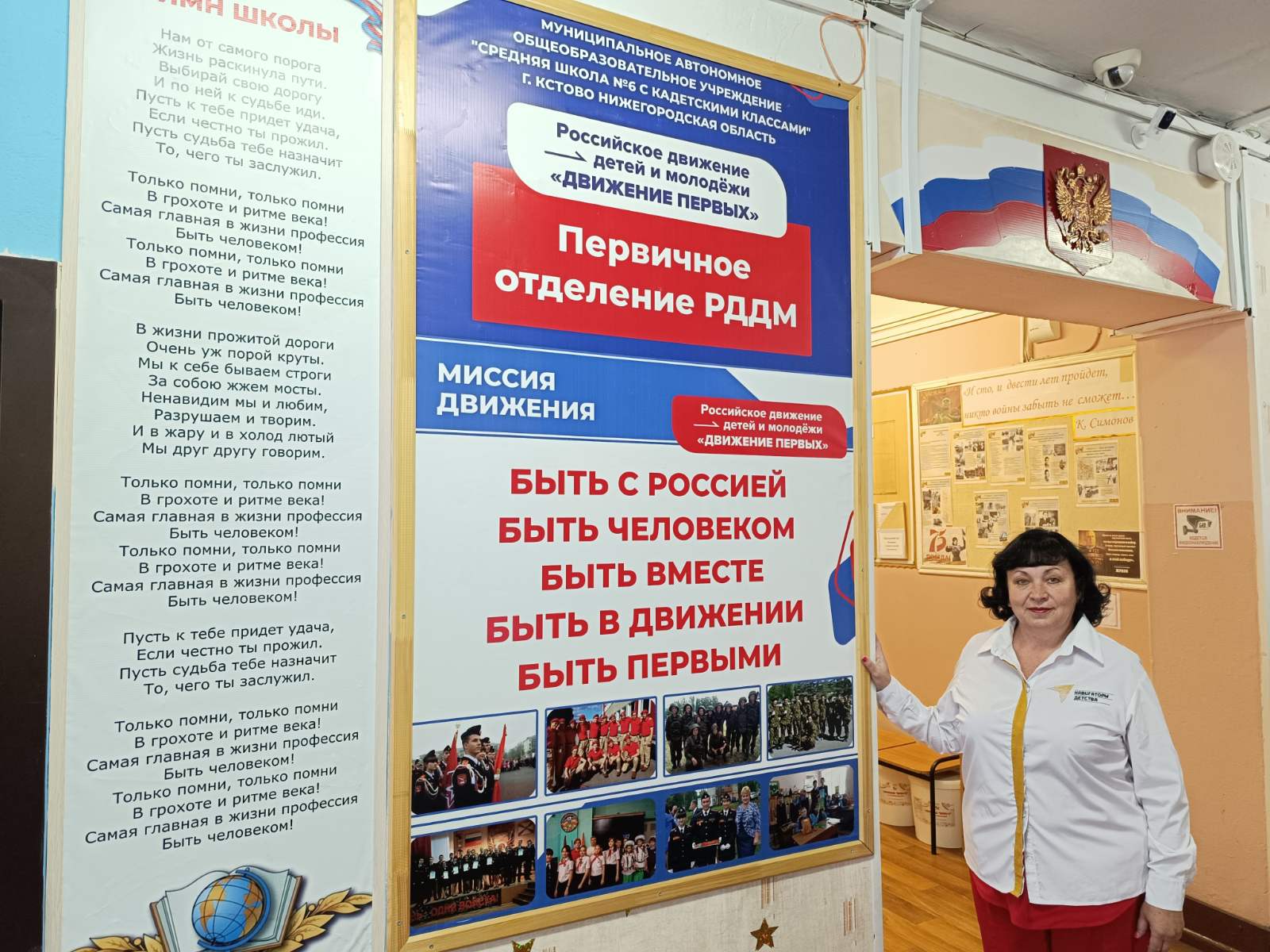 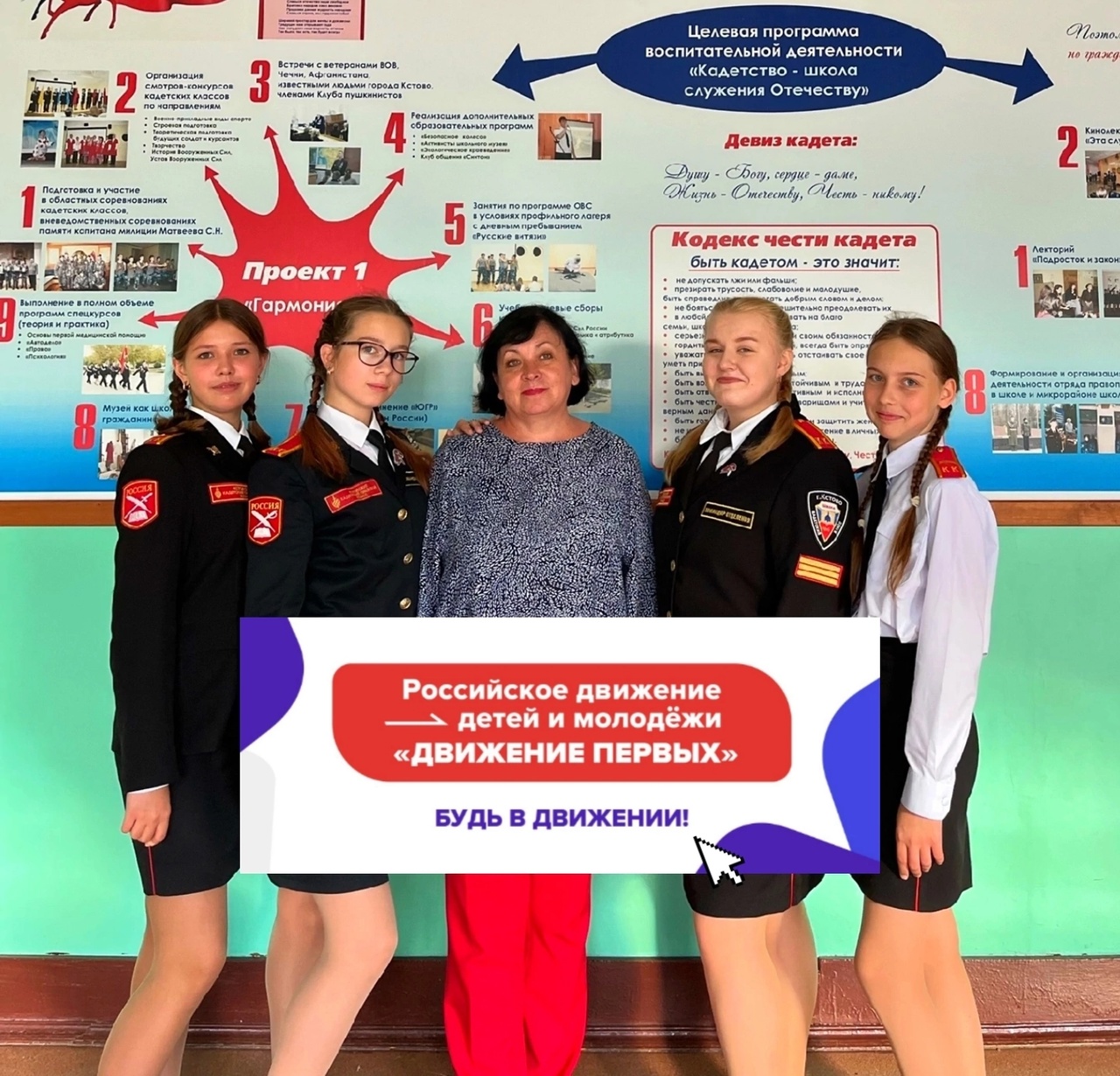 Открытие первичного отделения «Движения первых»
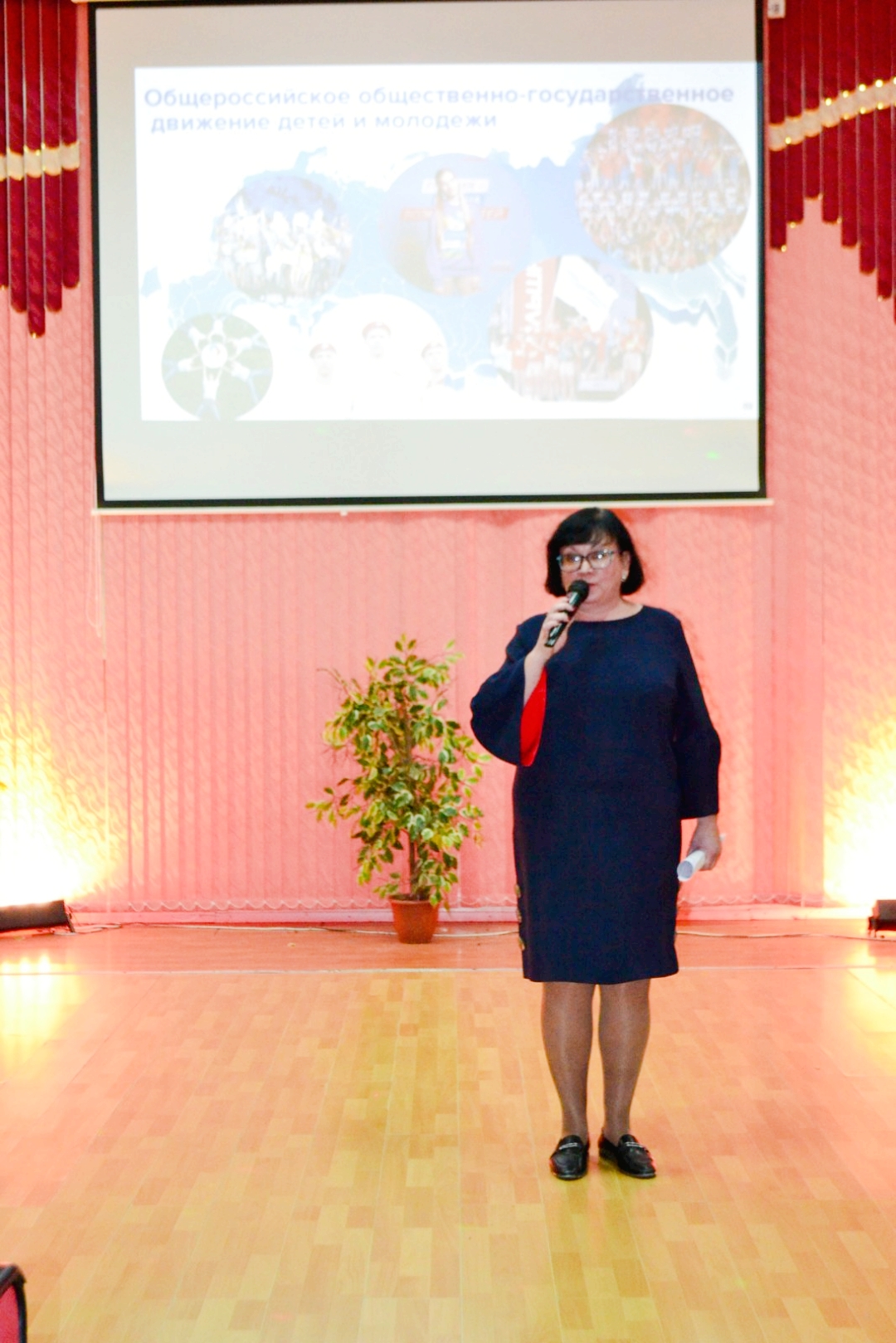 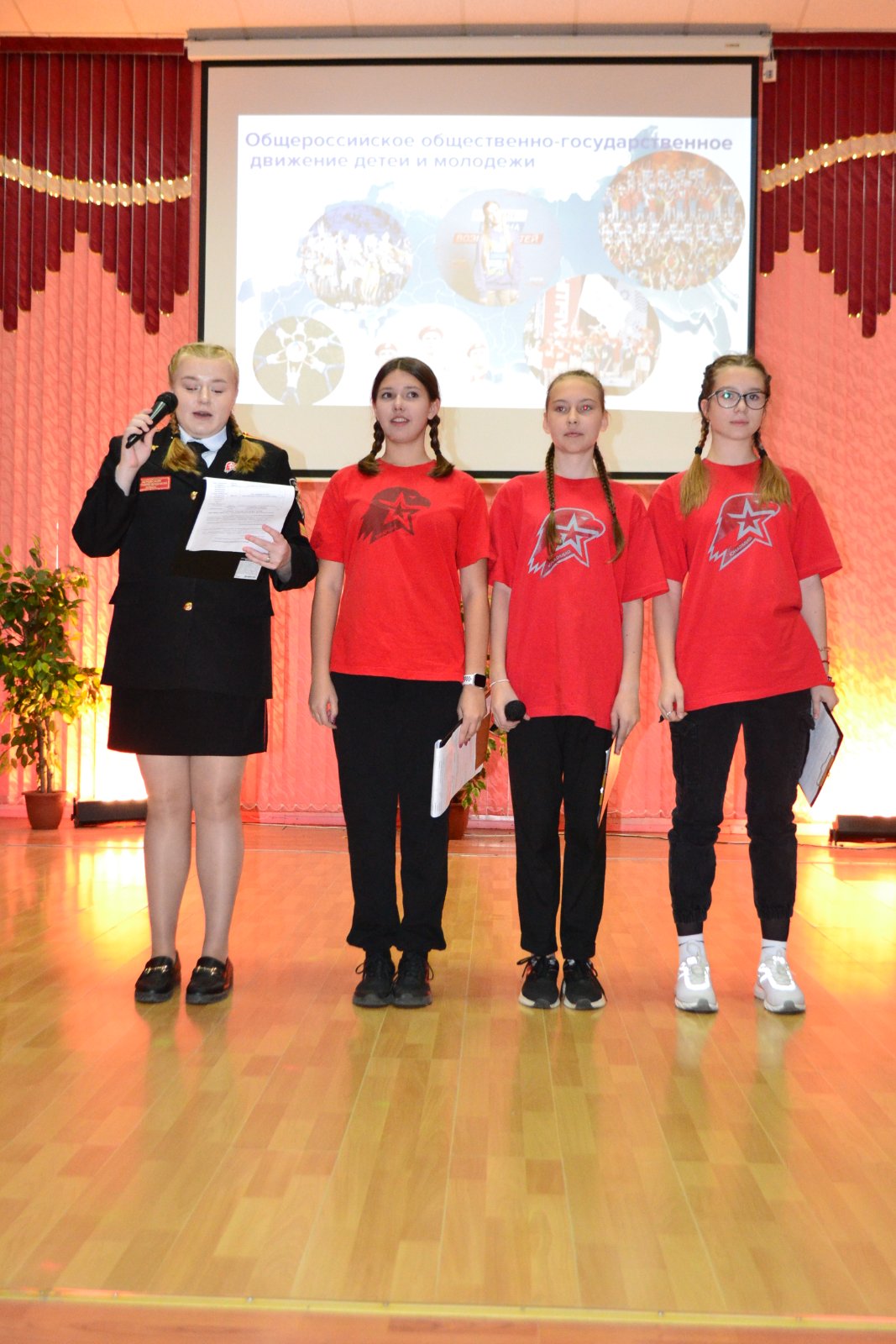 Служу Отечеству
Служить Отечеству
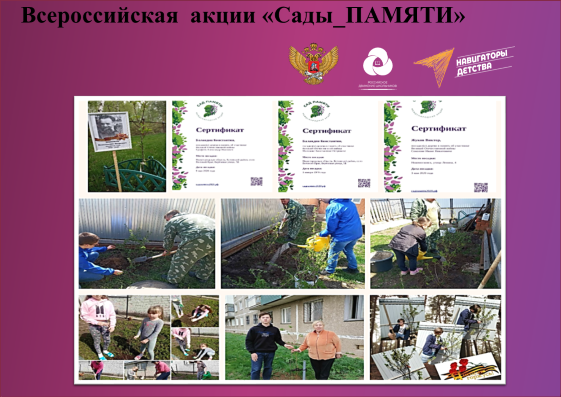 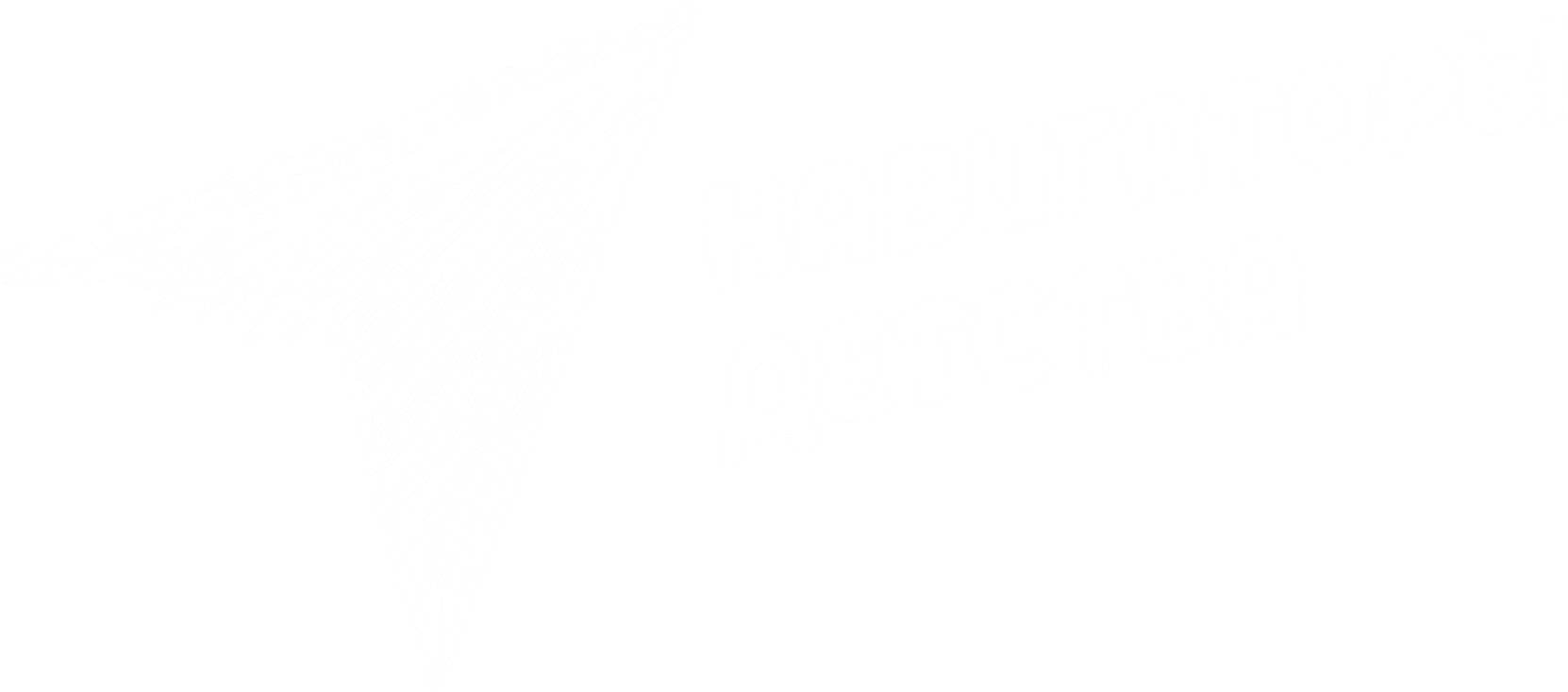 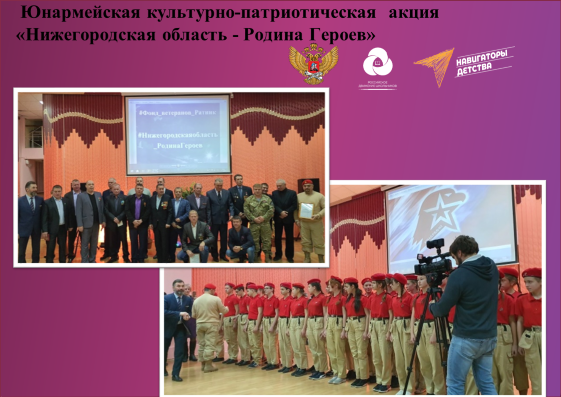 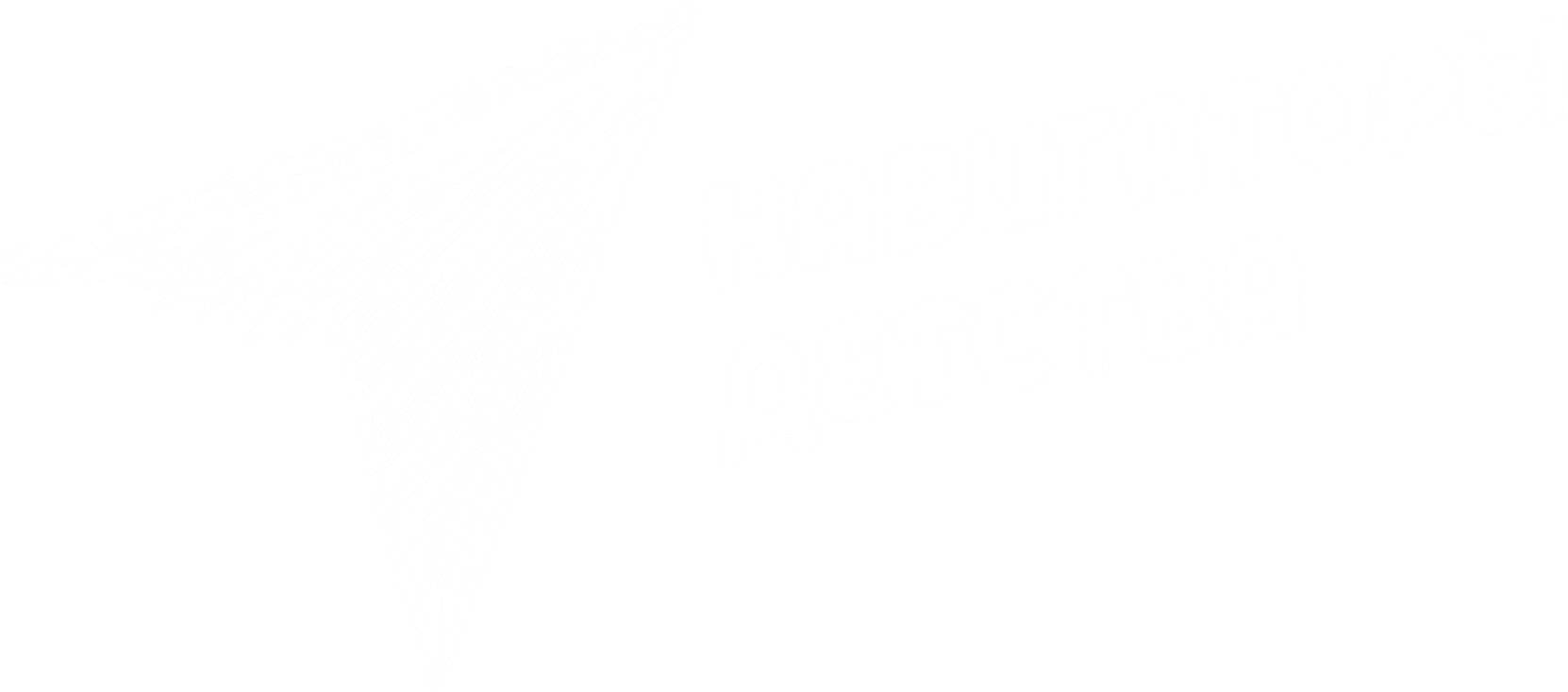 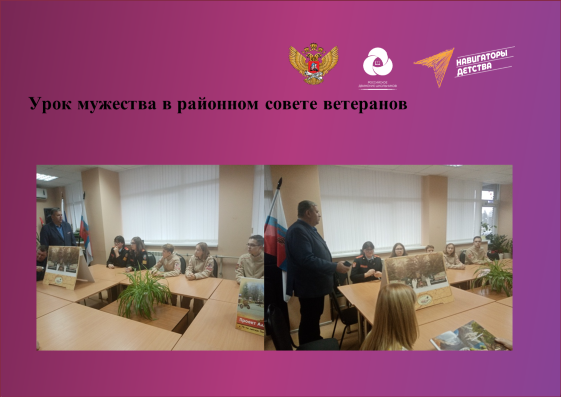 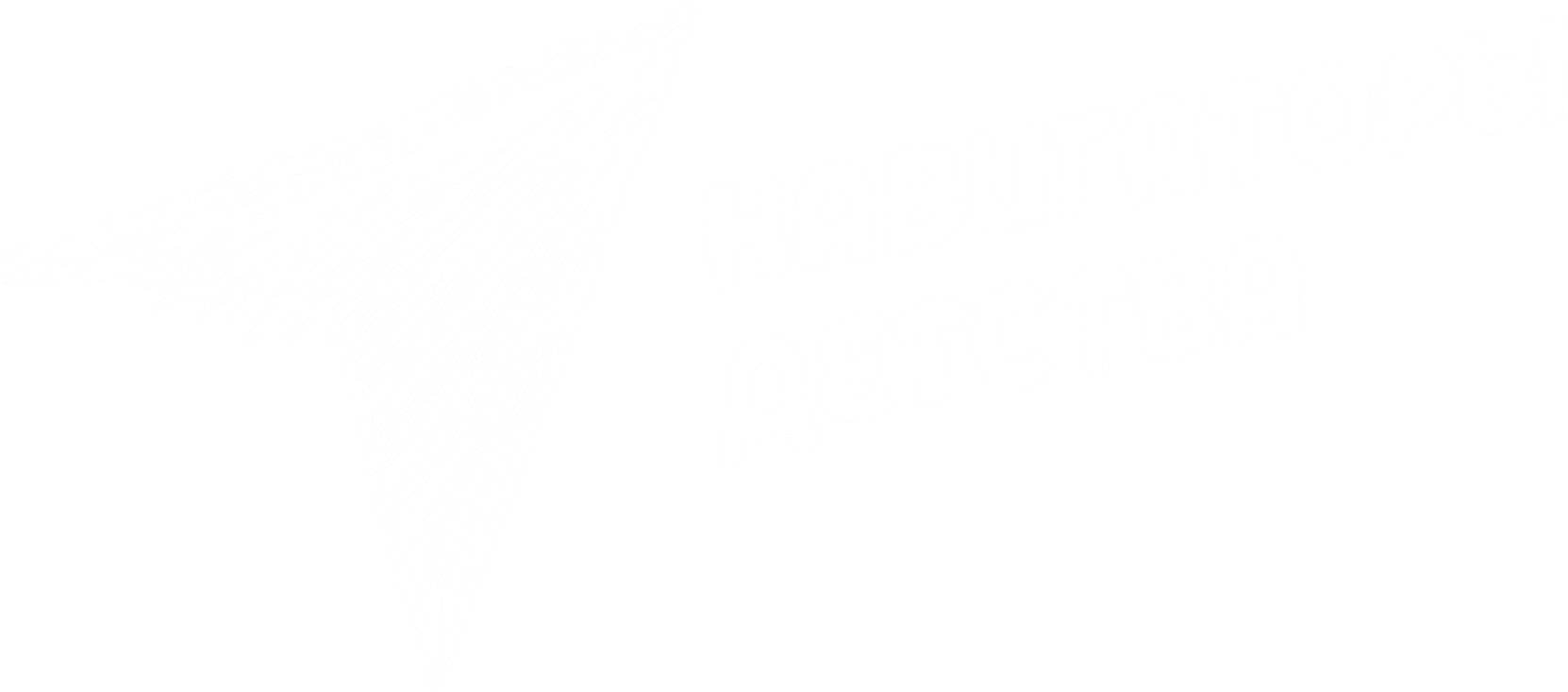 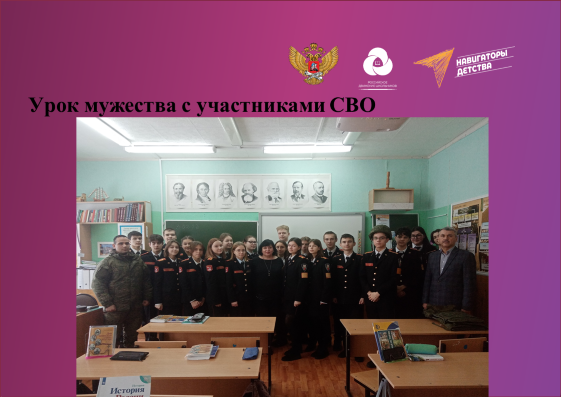 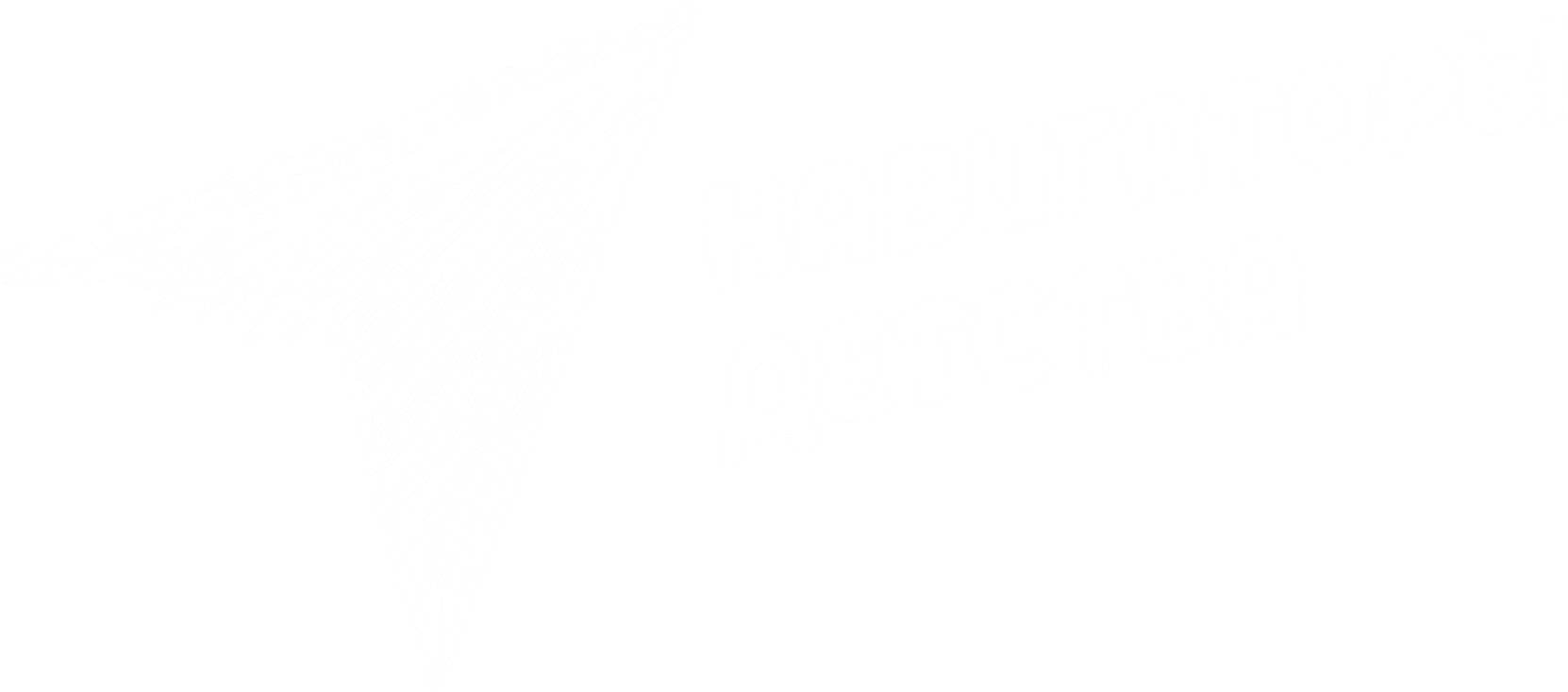 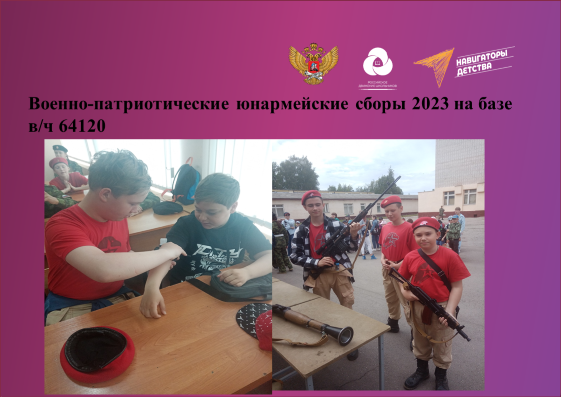 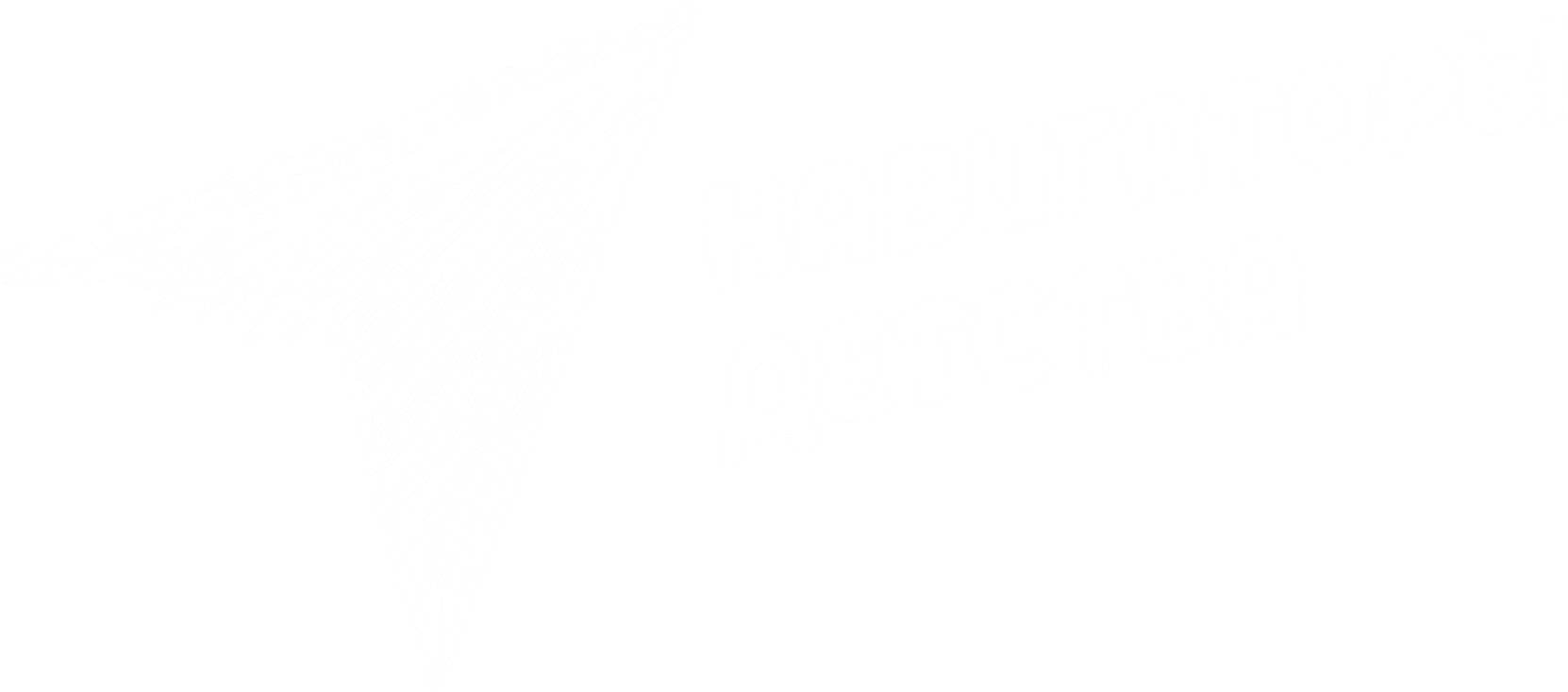 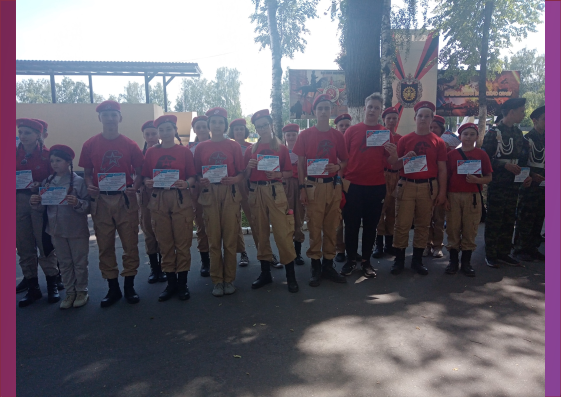 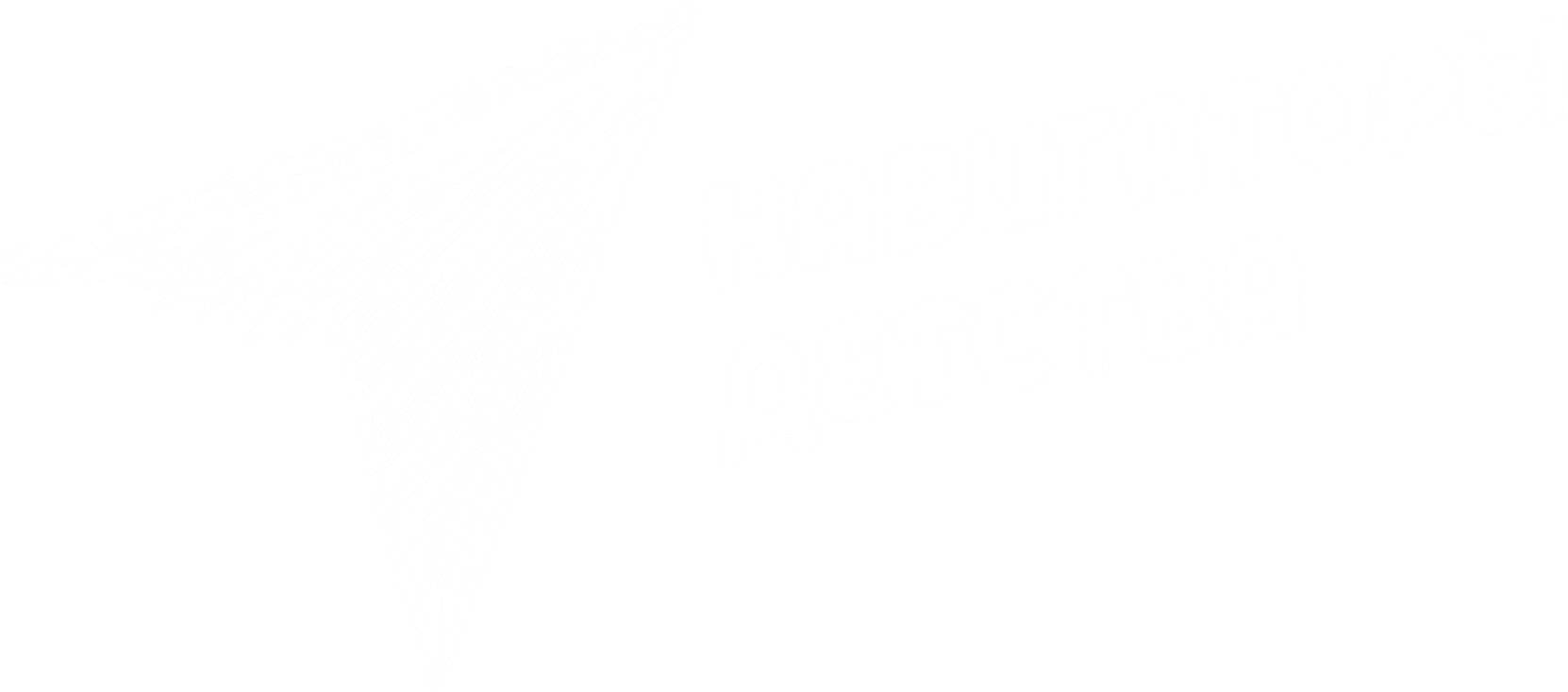 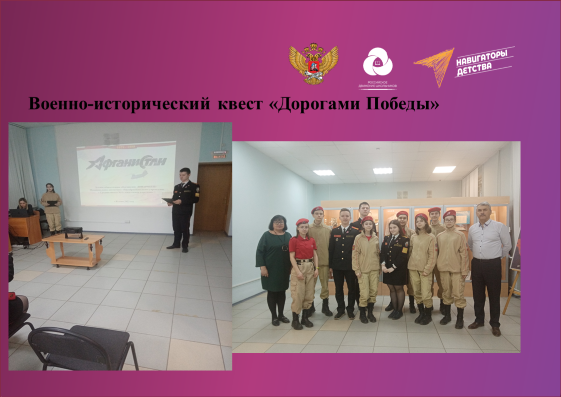 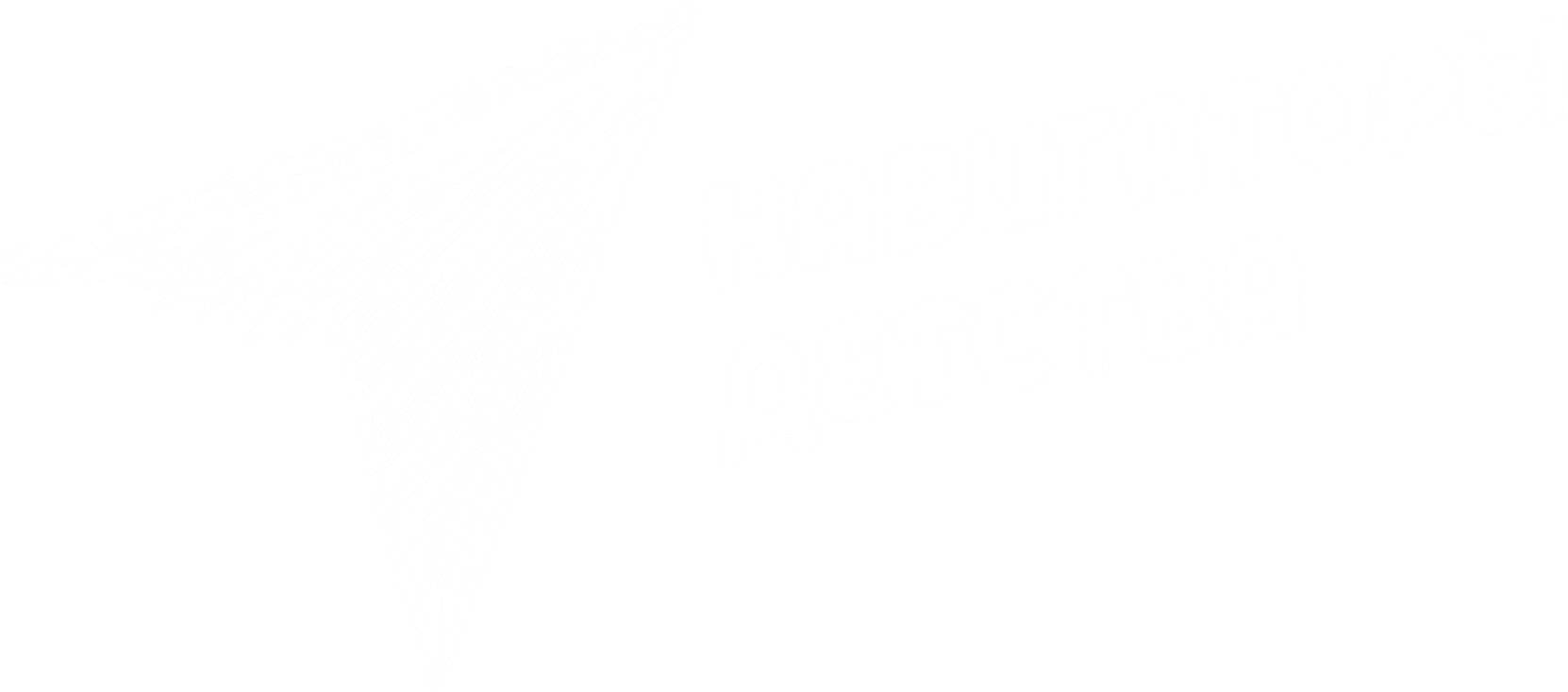 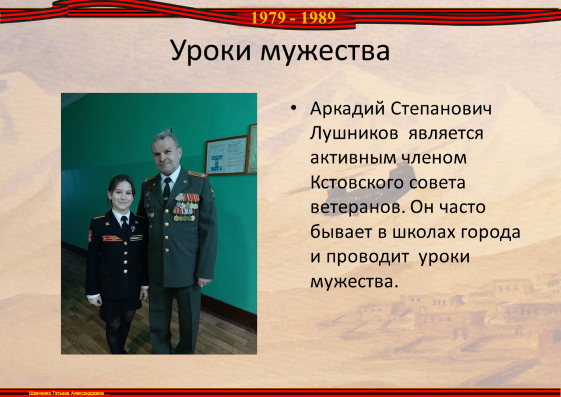 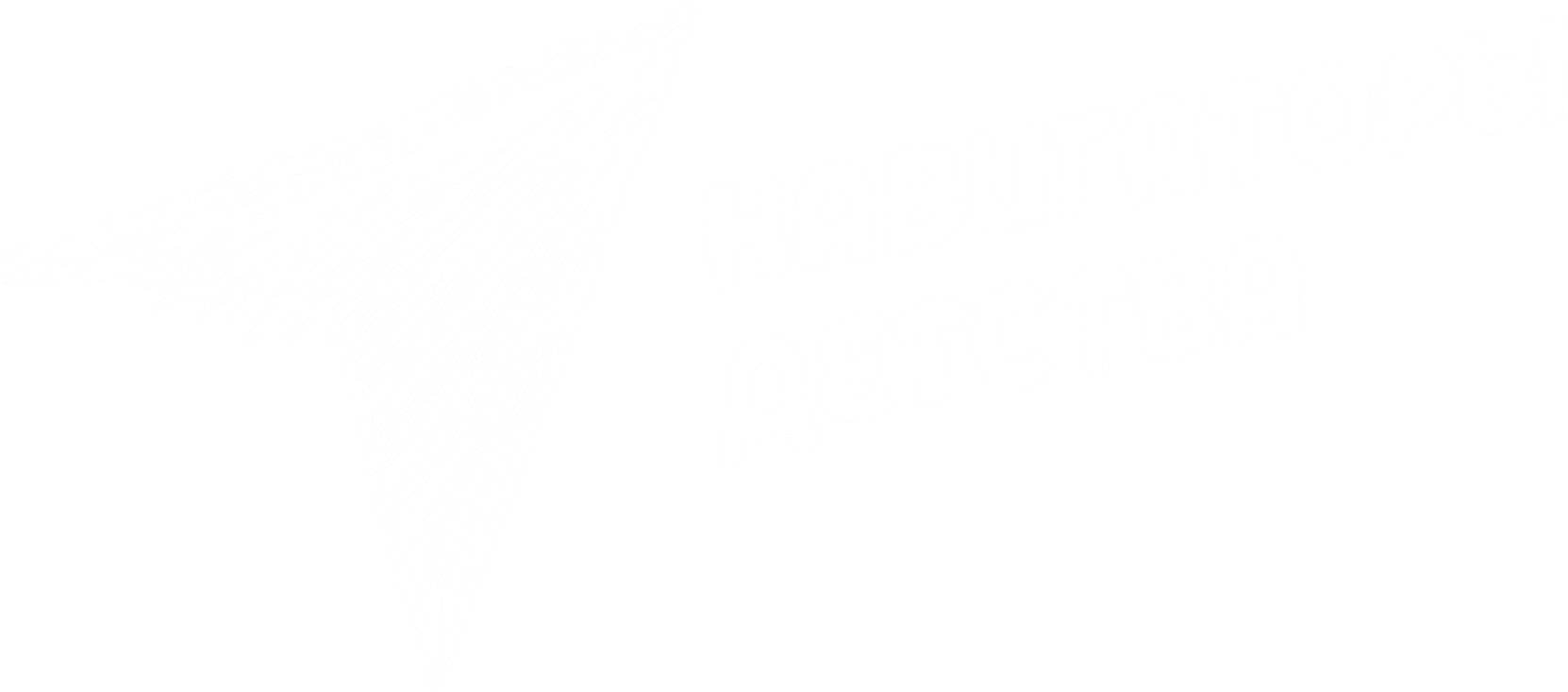 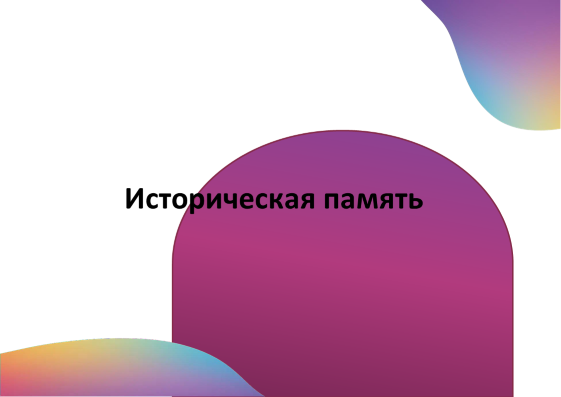 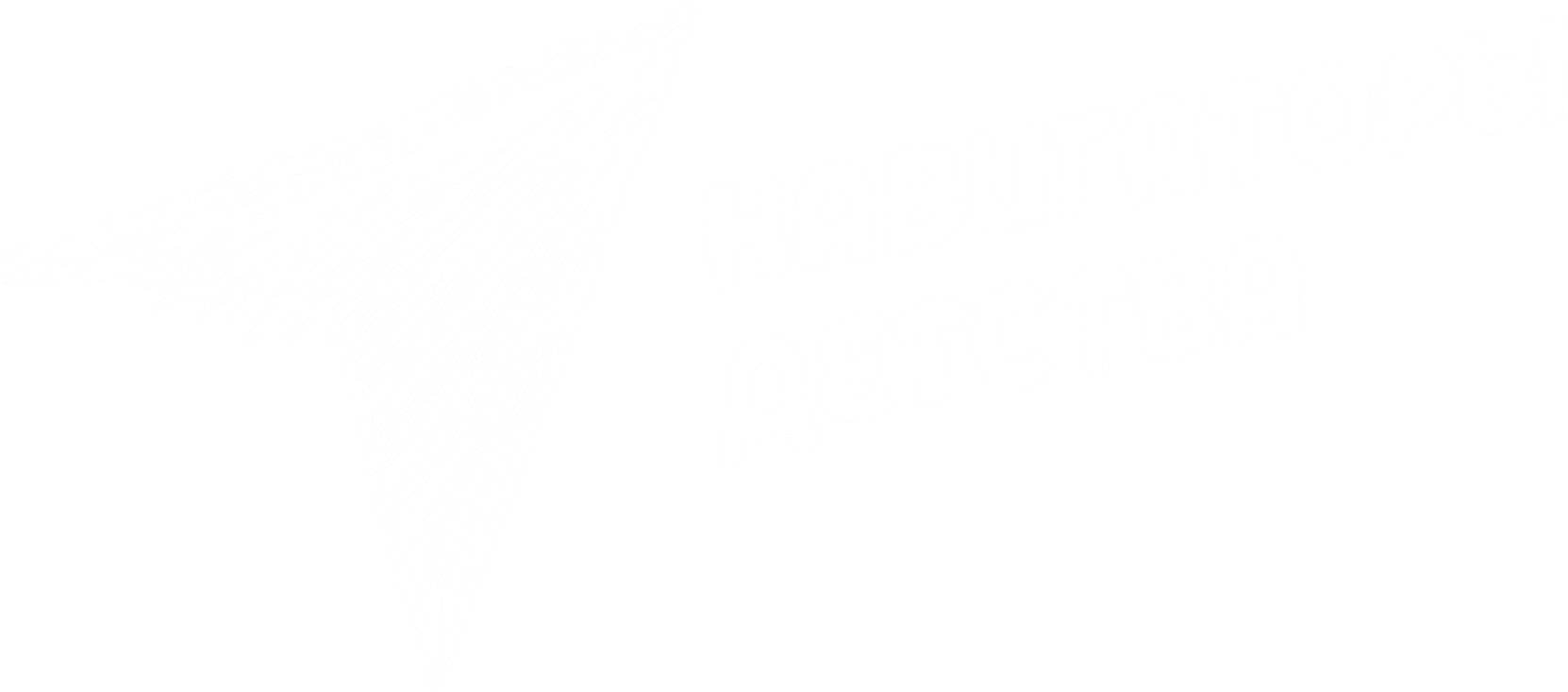 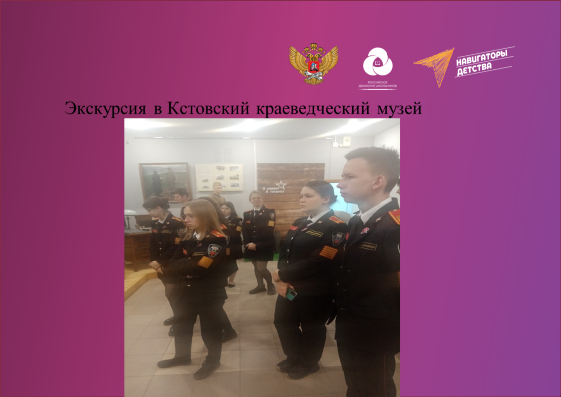 Введите текст
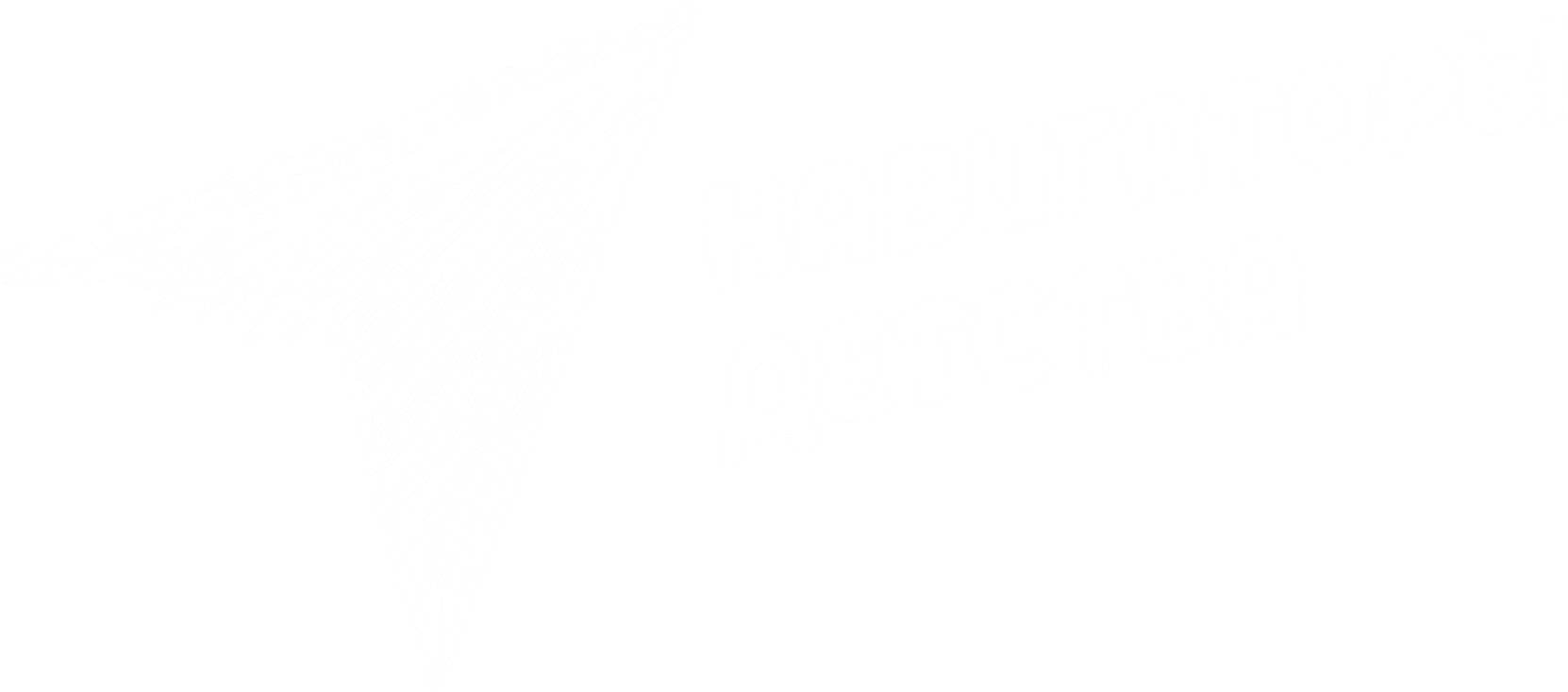 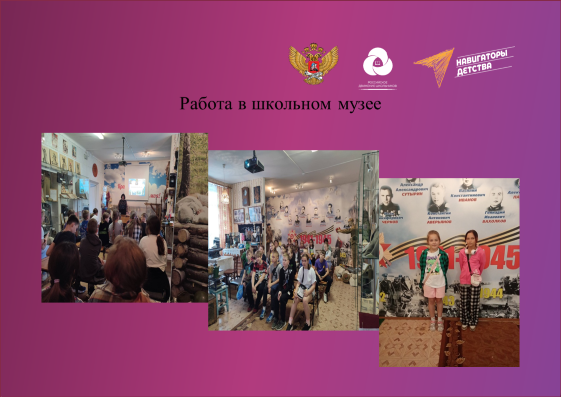 Введите текст
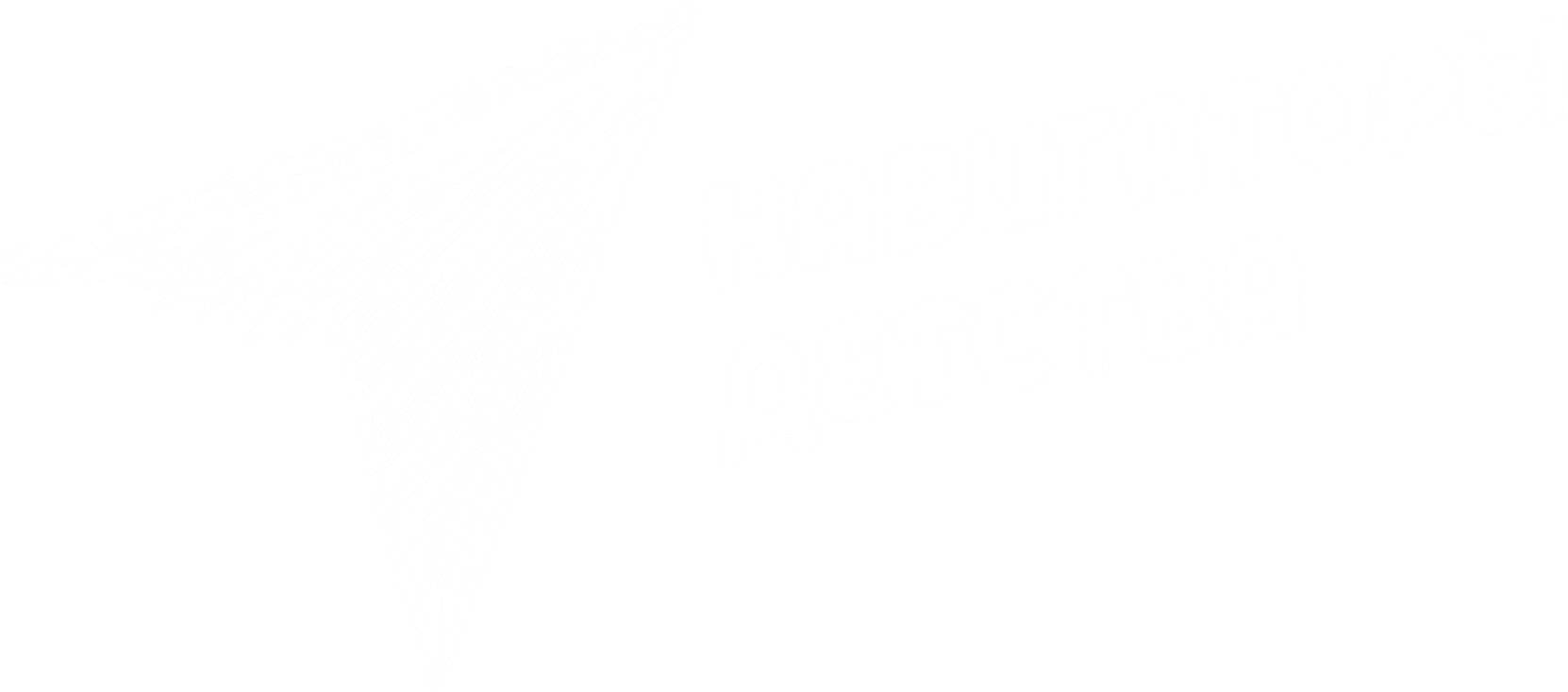 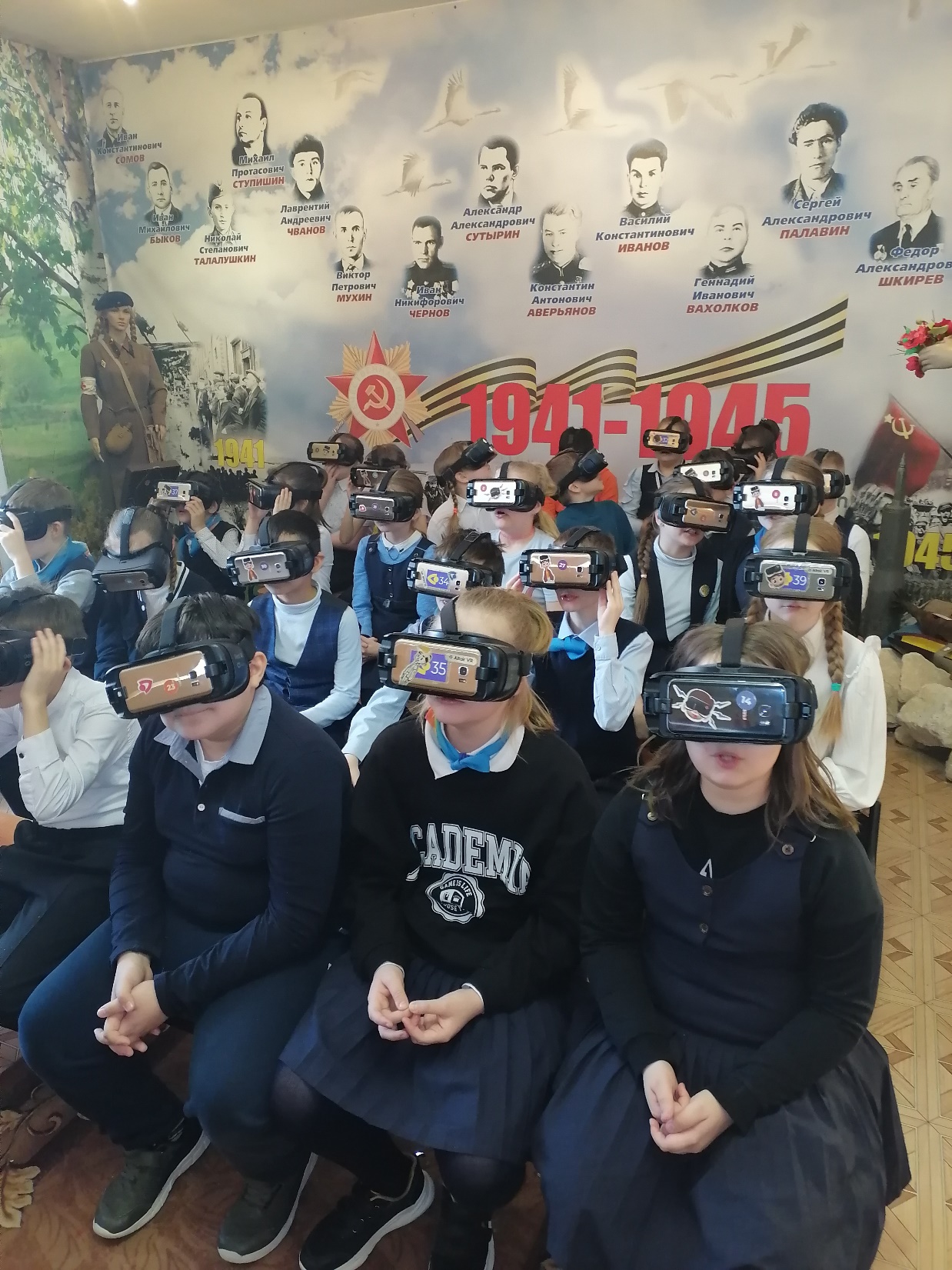 Введите текст
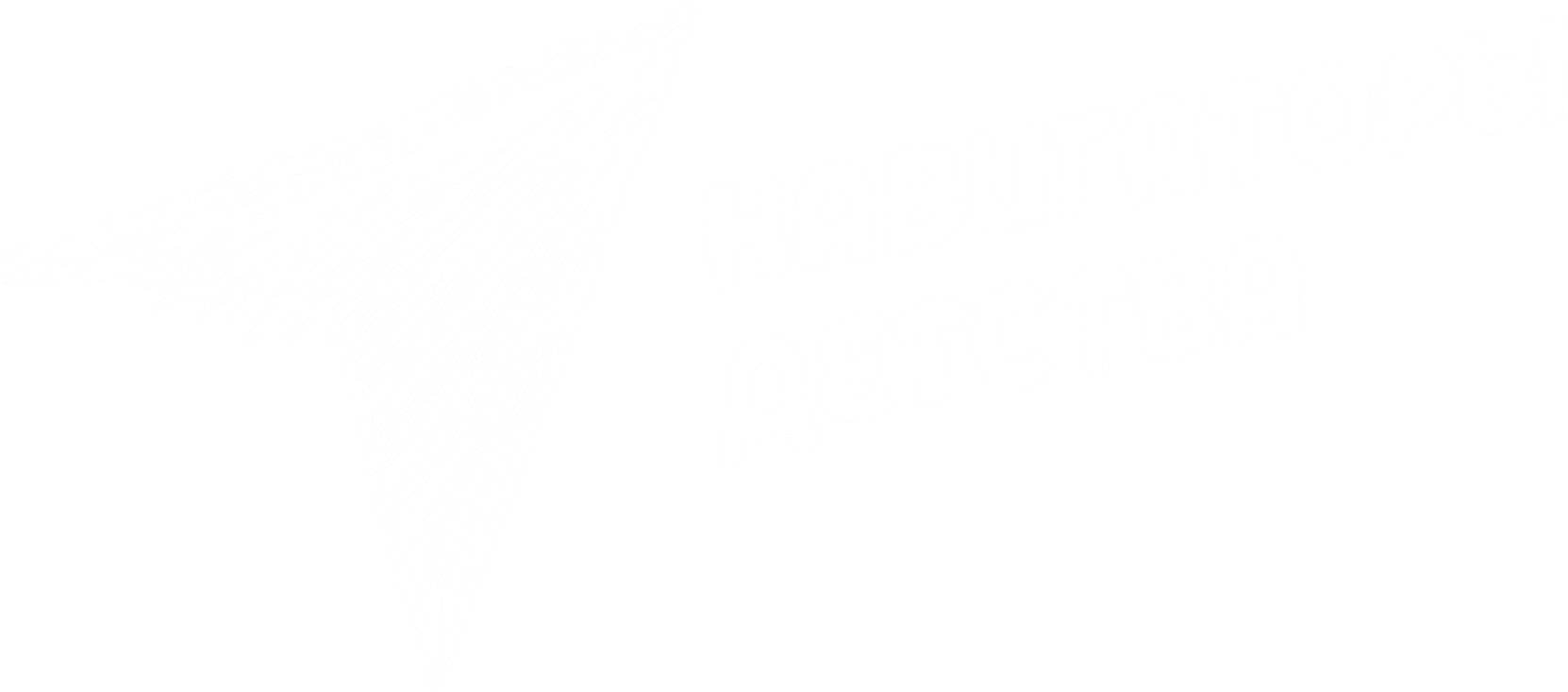 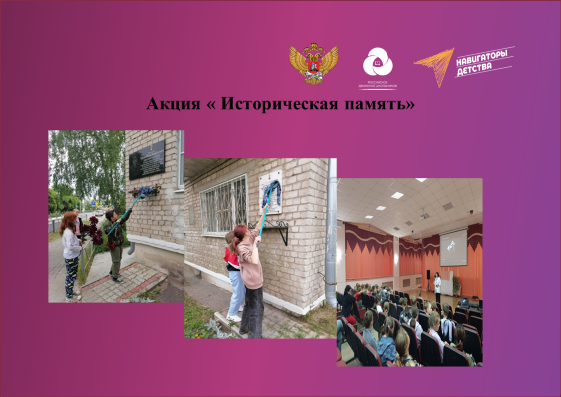 Введите текст
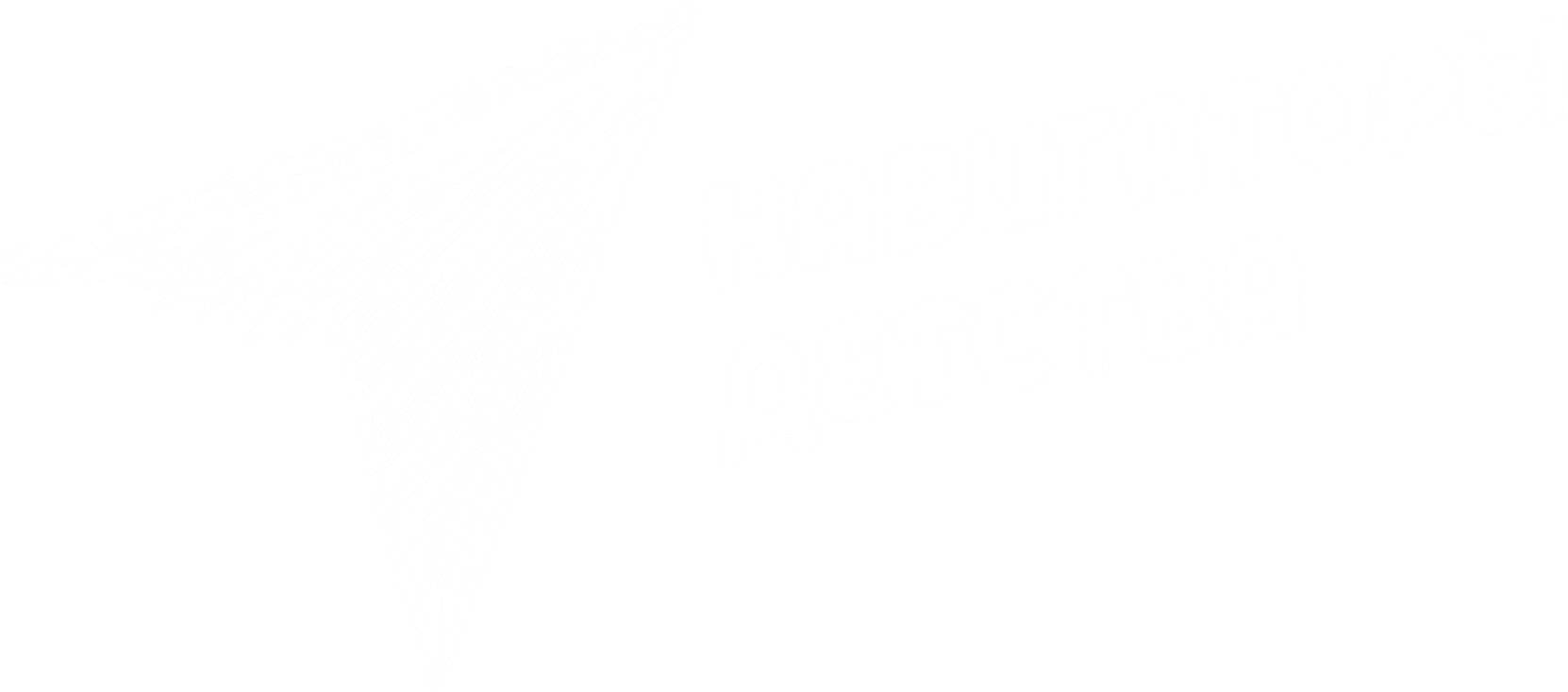 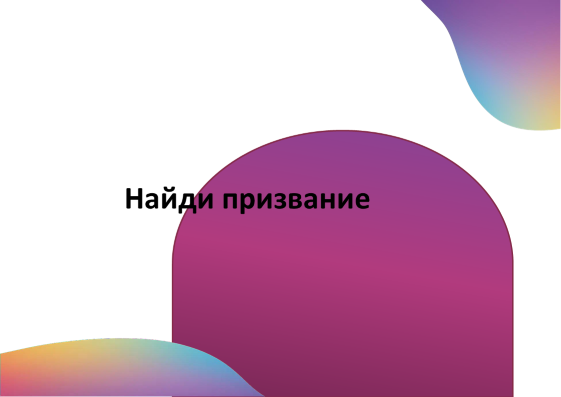 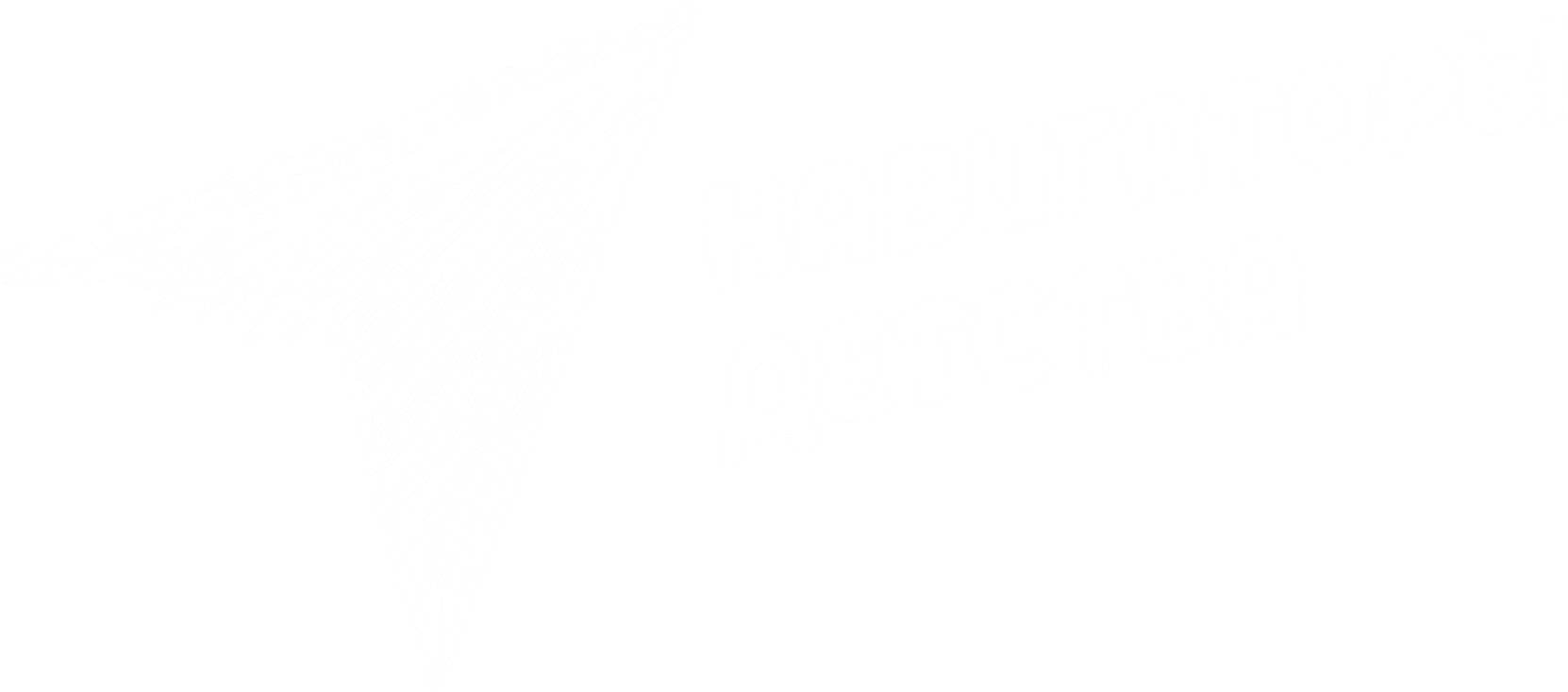 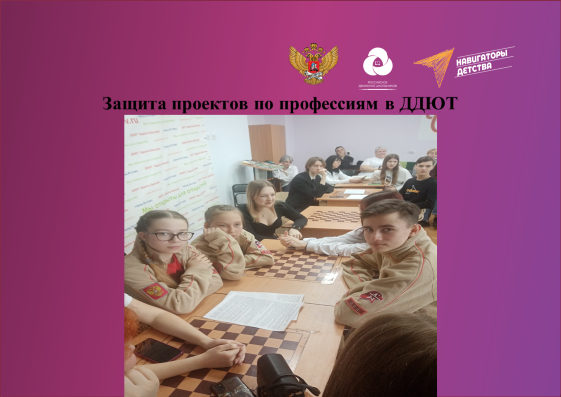 Введите текст
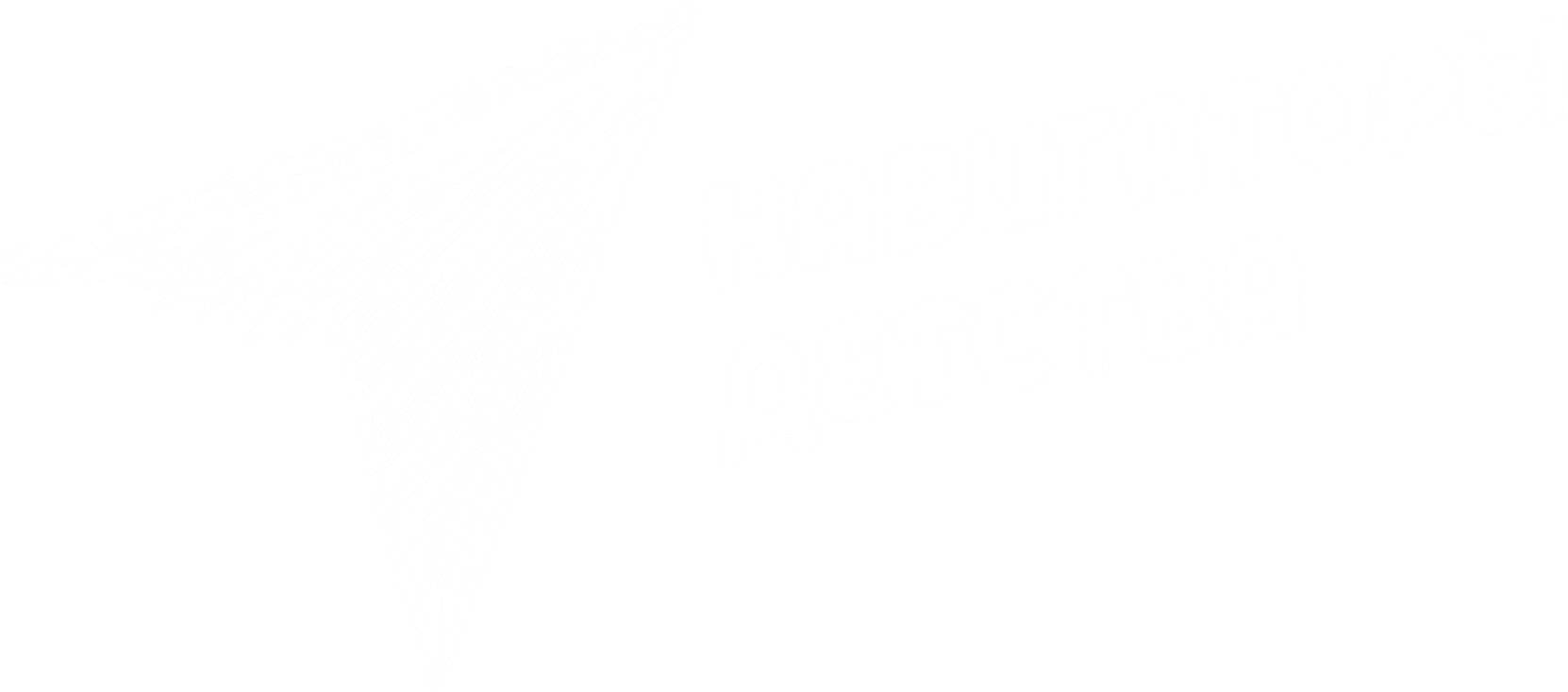 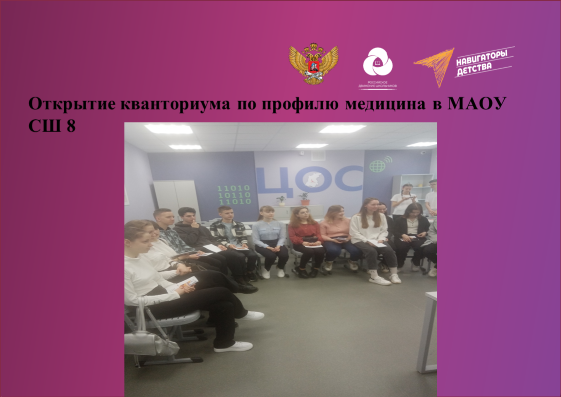 Введите текст
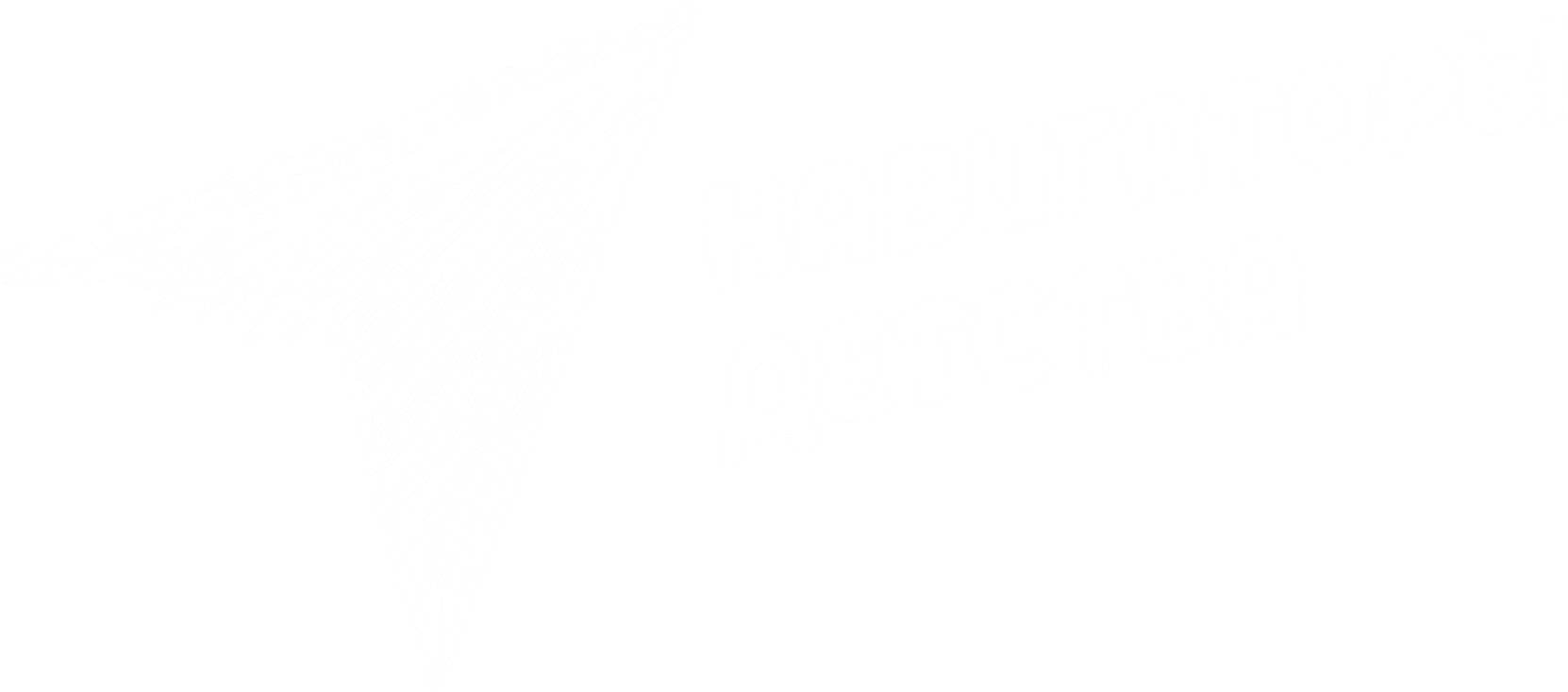 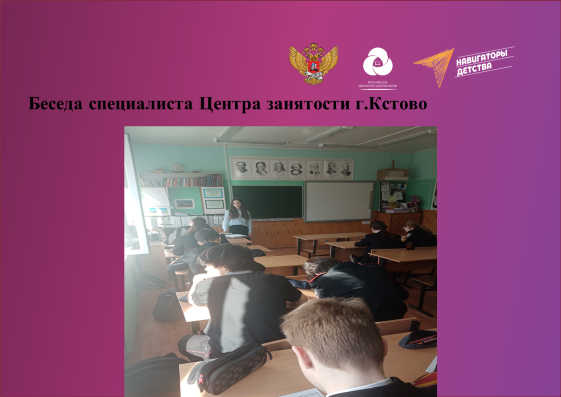 Введите текст
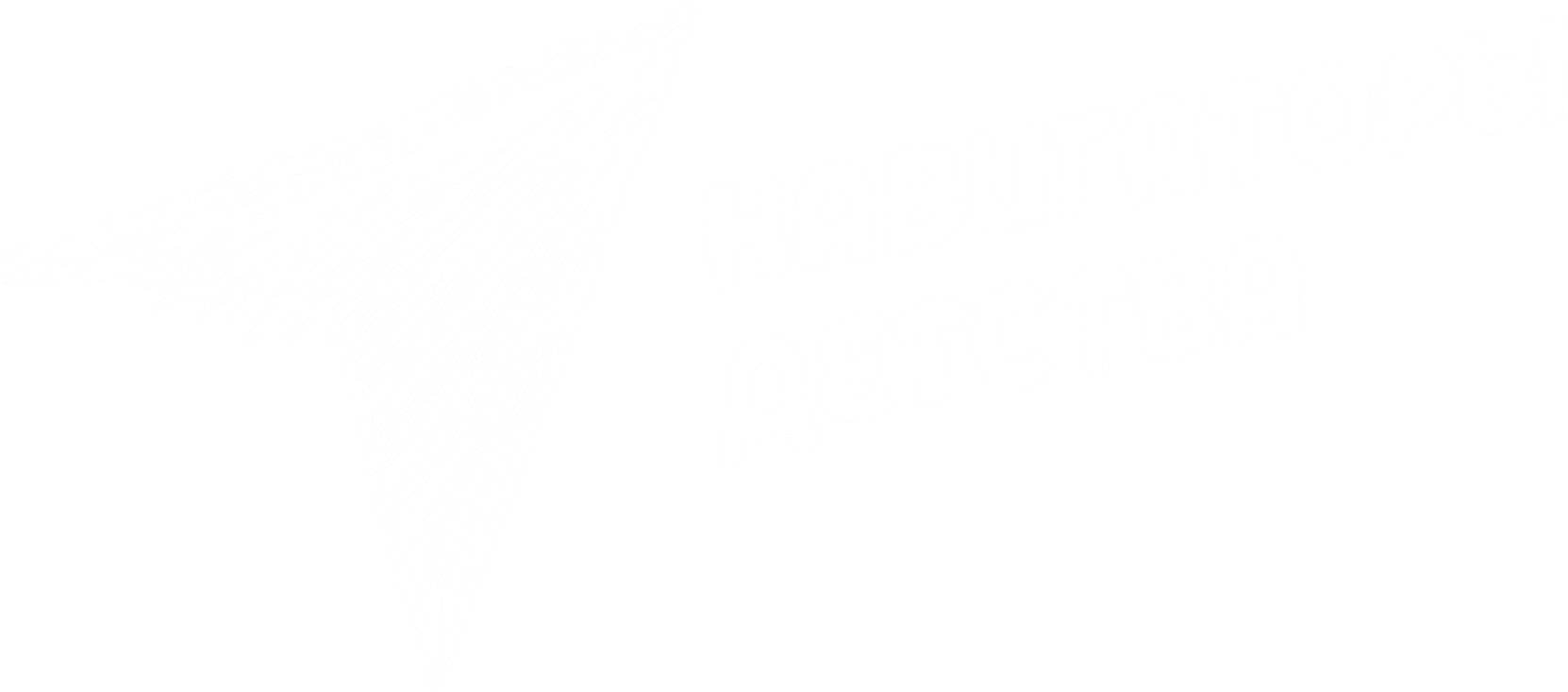 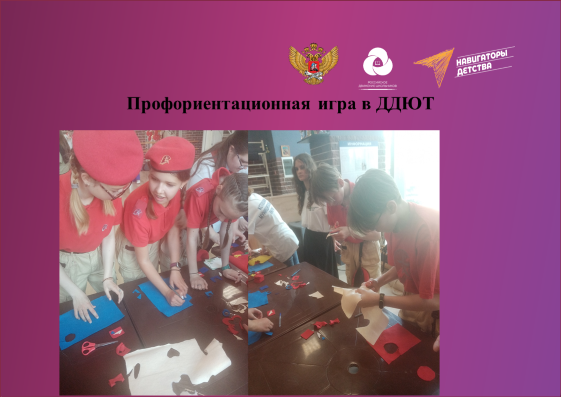 Введите текст
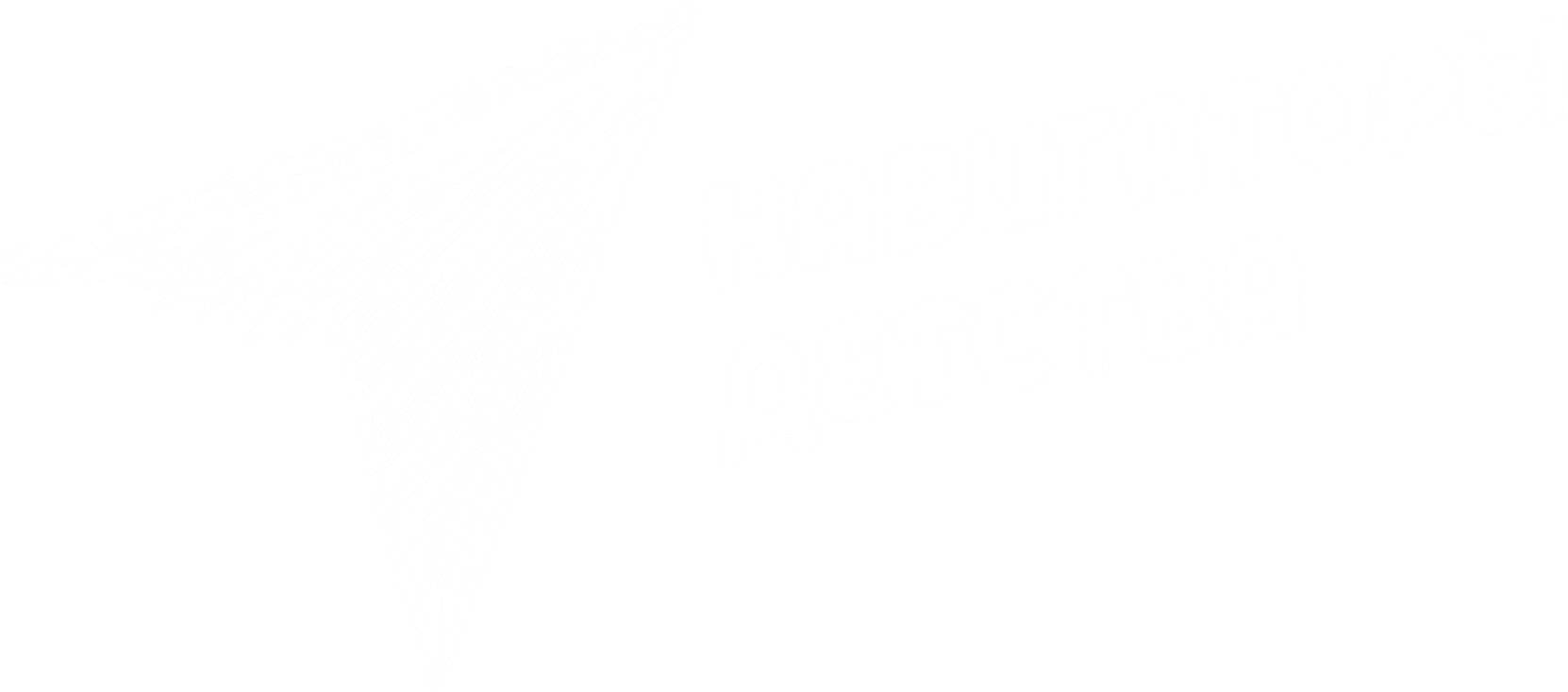 Экскурсия на «Лукойл-Нефтеоргсинтез»
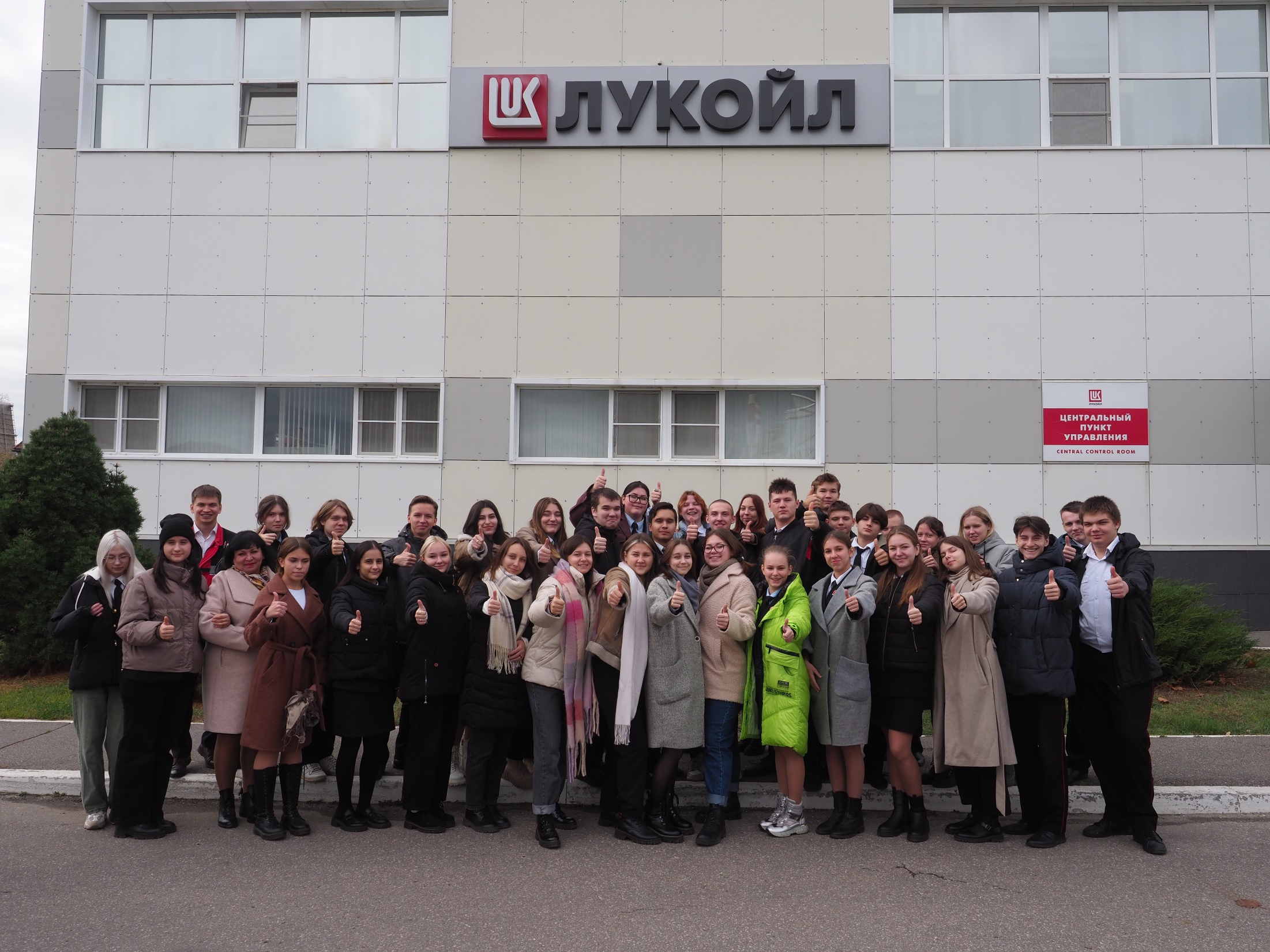 Введите текст
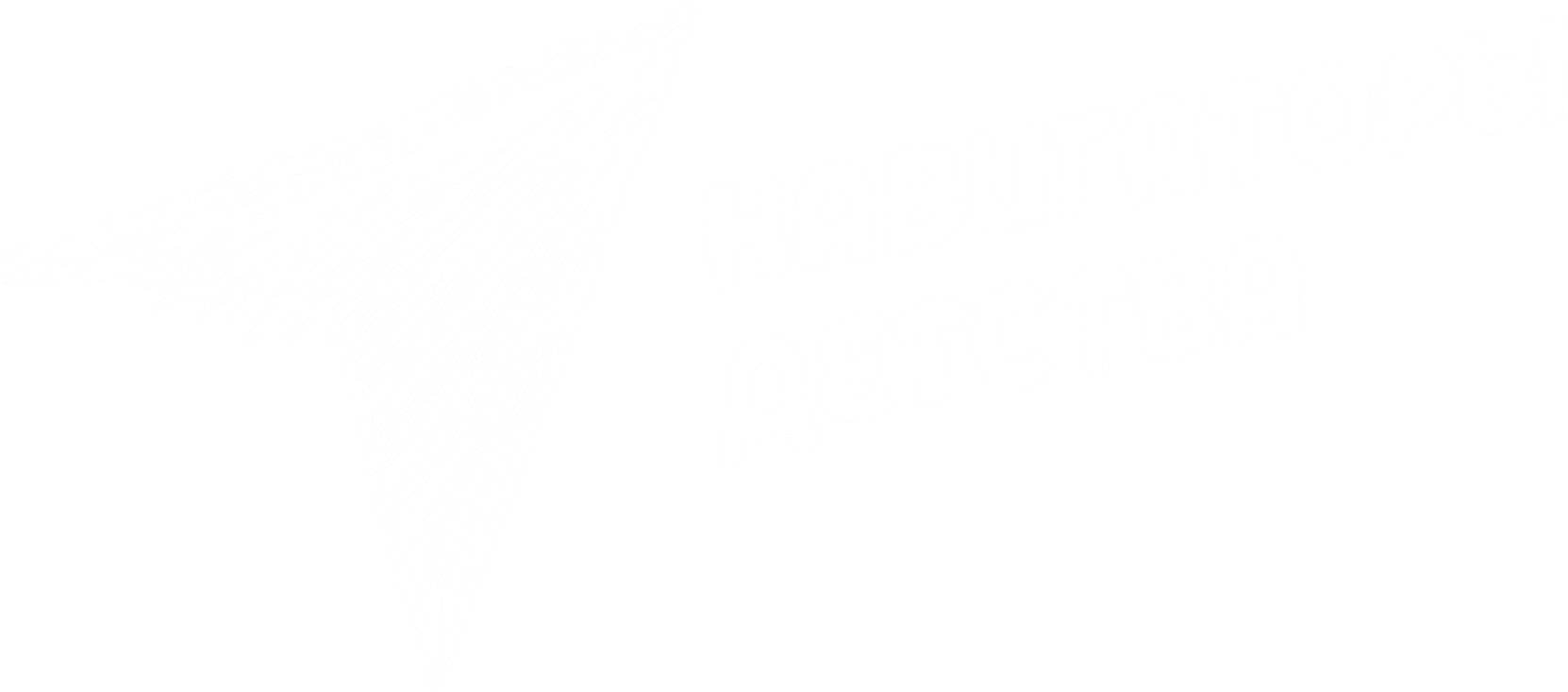 Региональный фестиваль «Фенист-2023 г.»
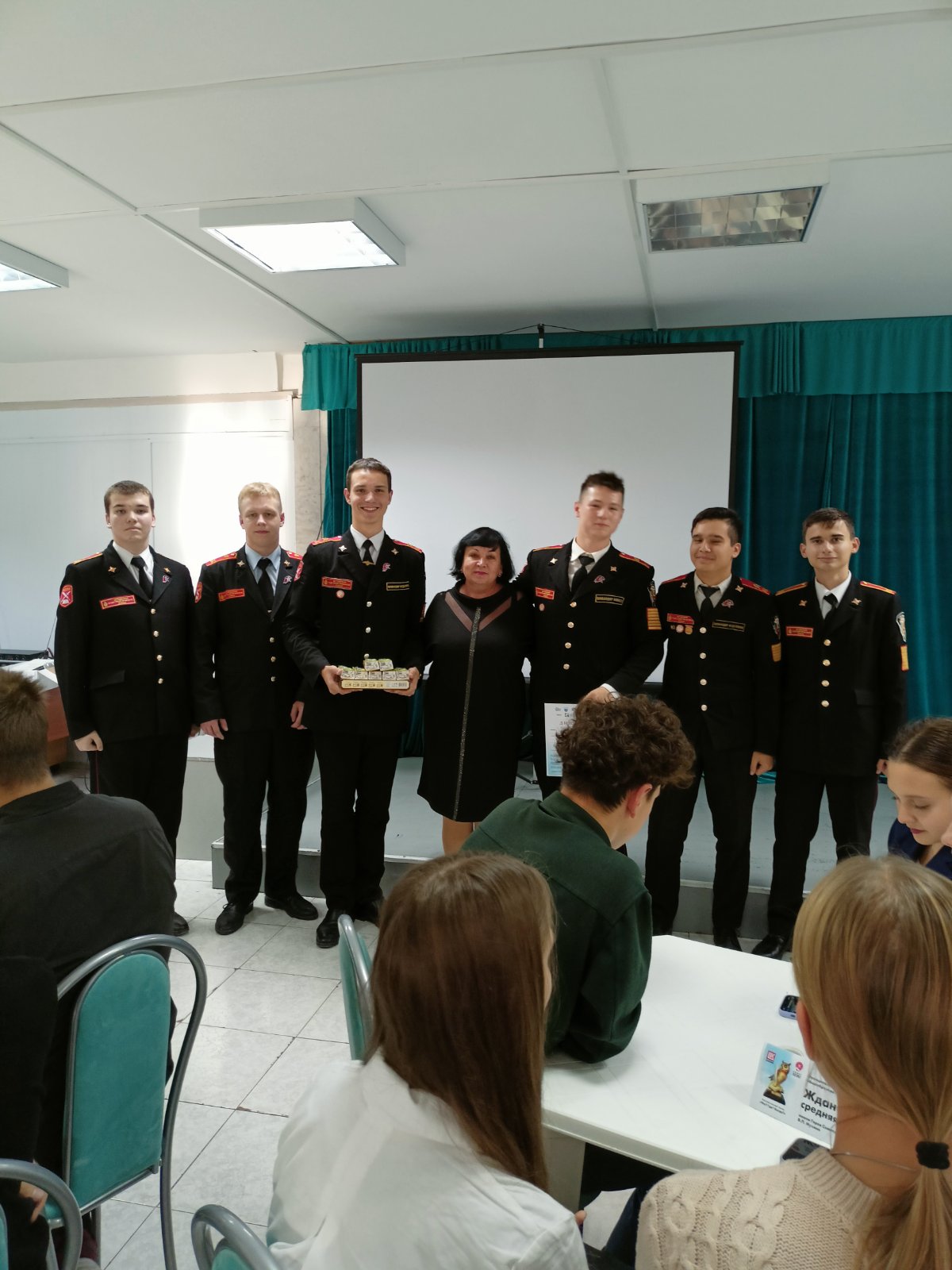 Введите текст
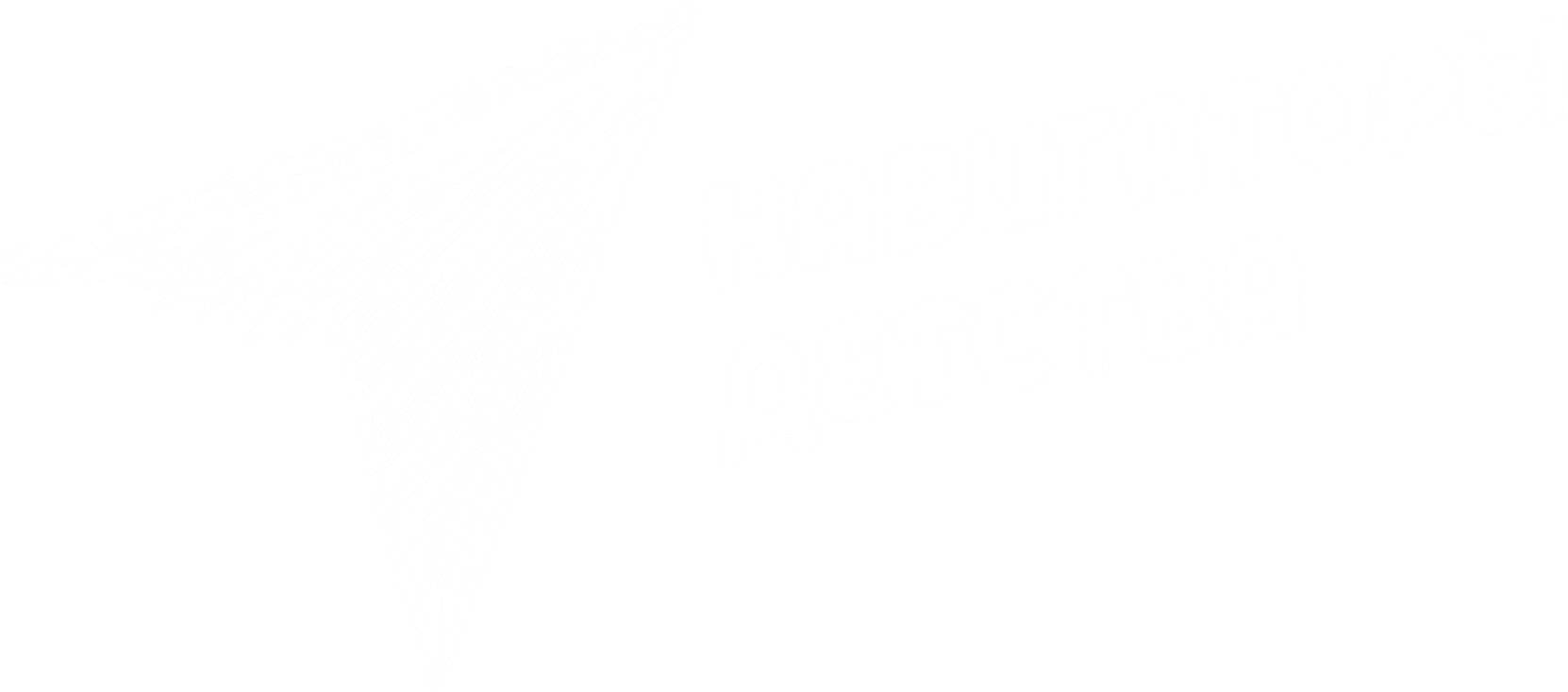 Экскурсия в Н.Новгород архитектурно-строительный университет
Введите текст
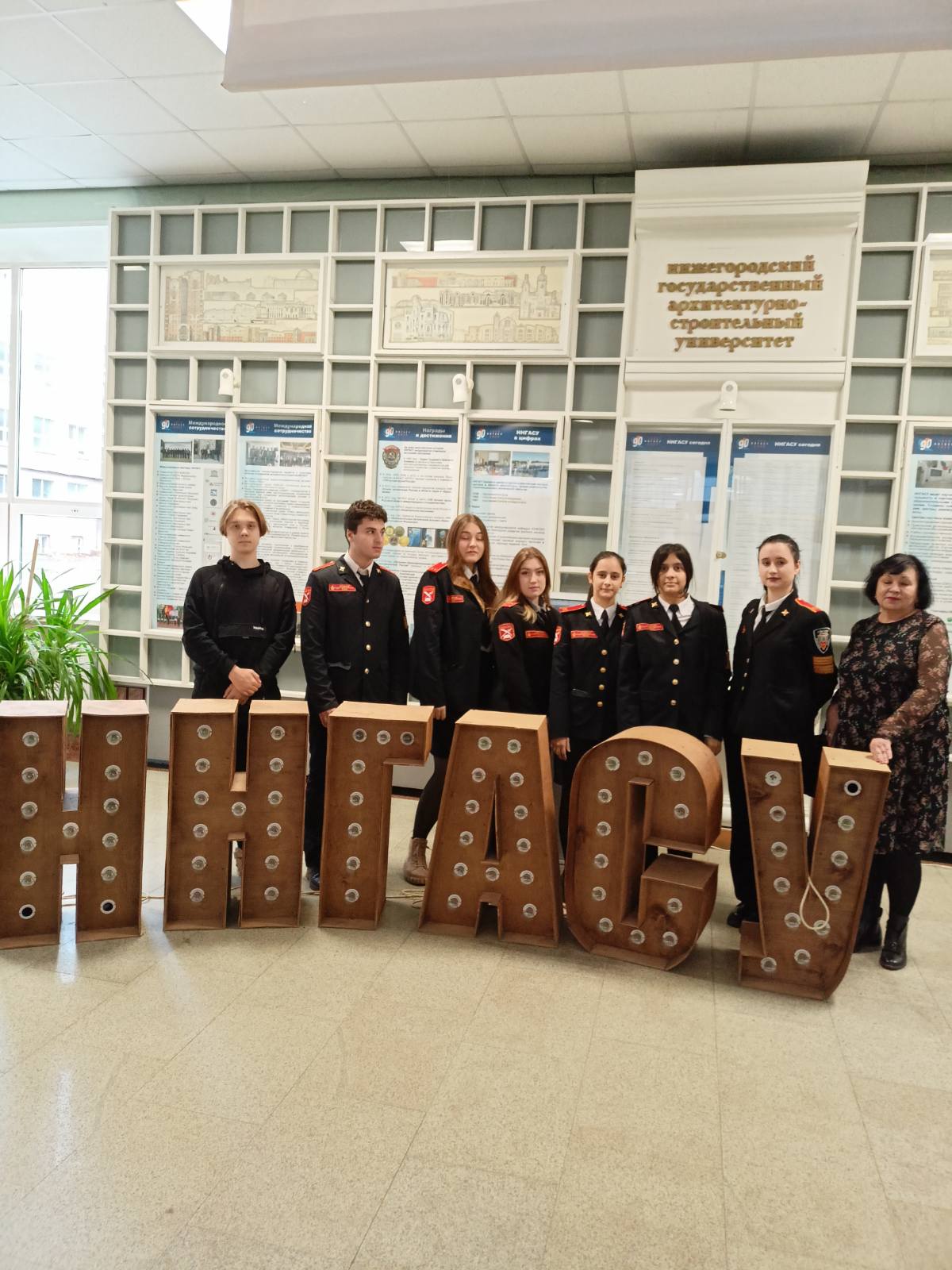 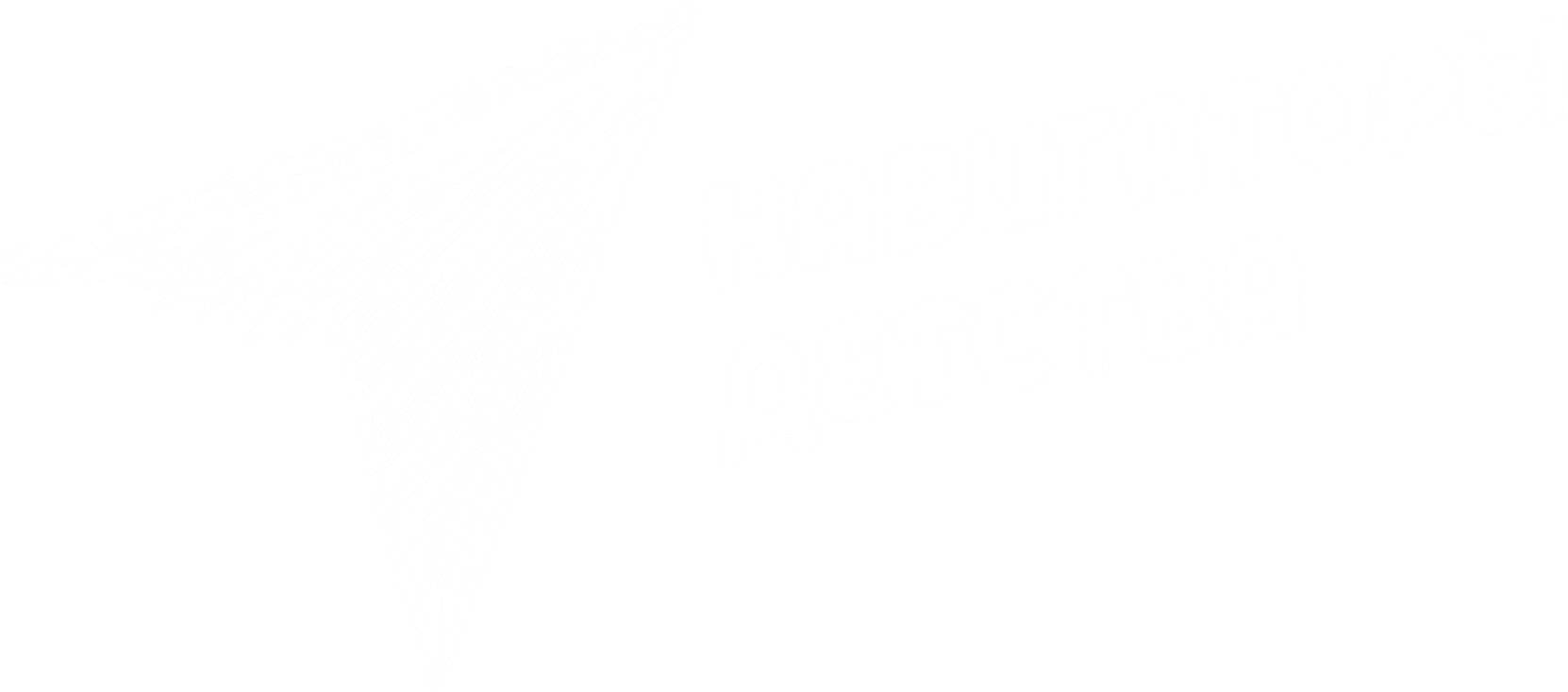 Спорт-фест «Достигай и побеждай!»
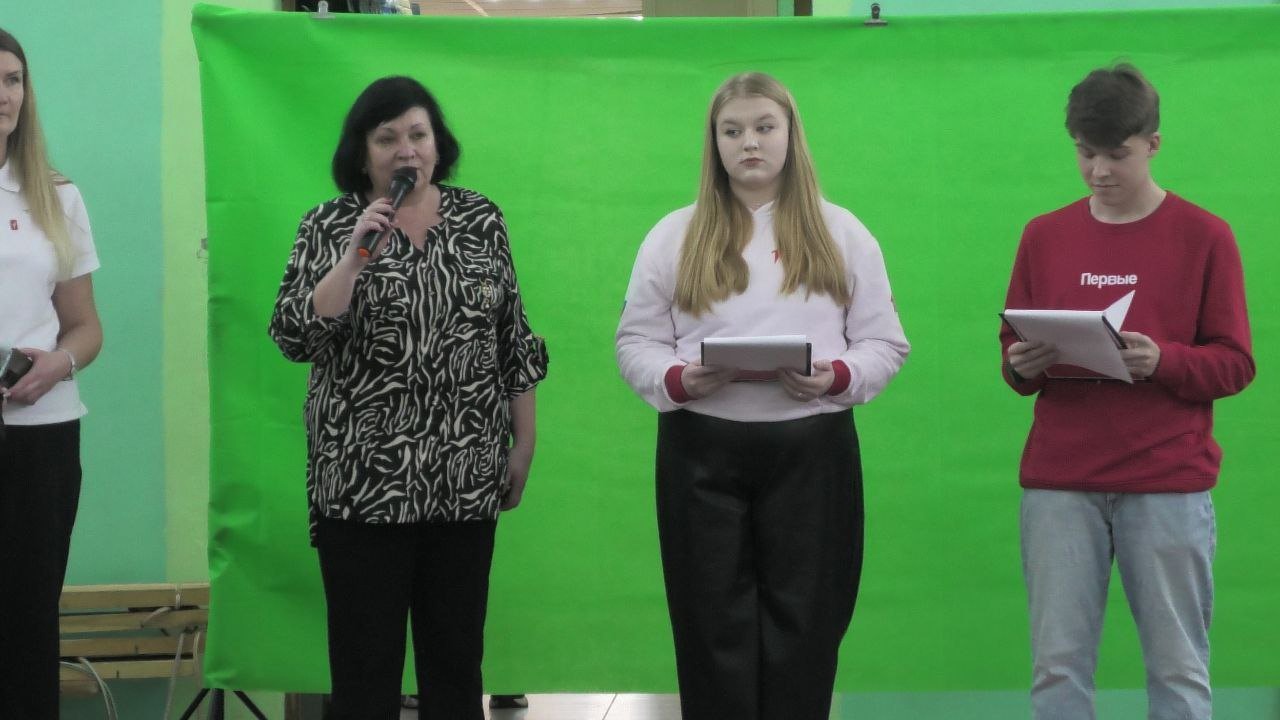 Введите текст
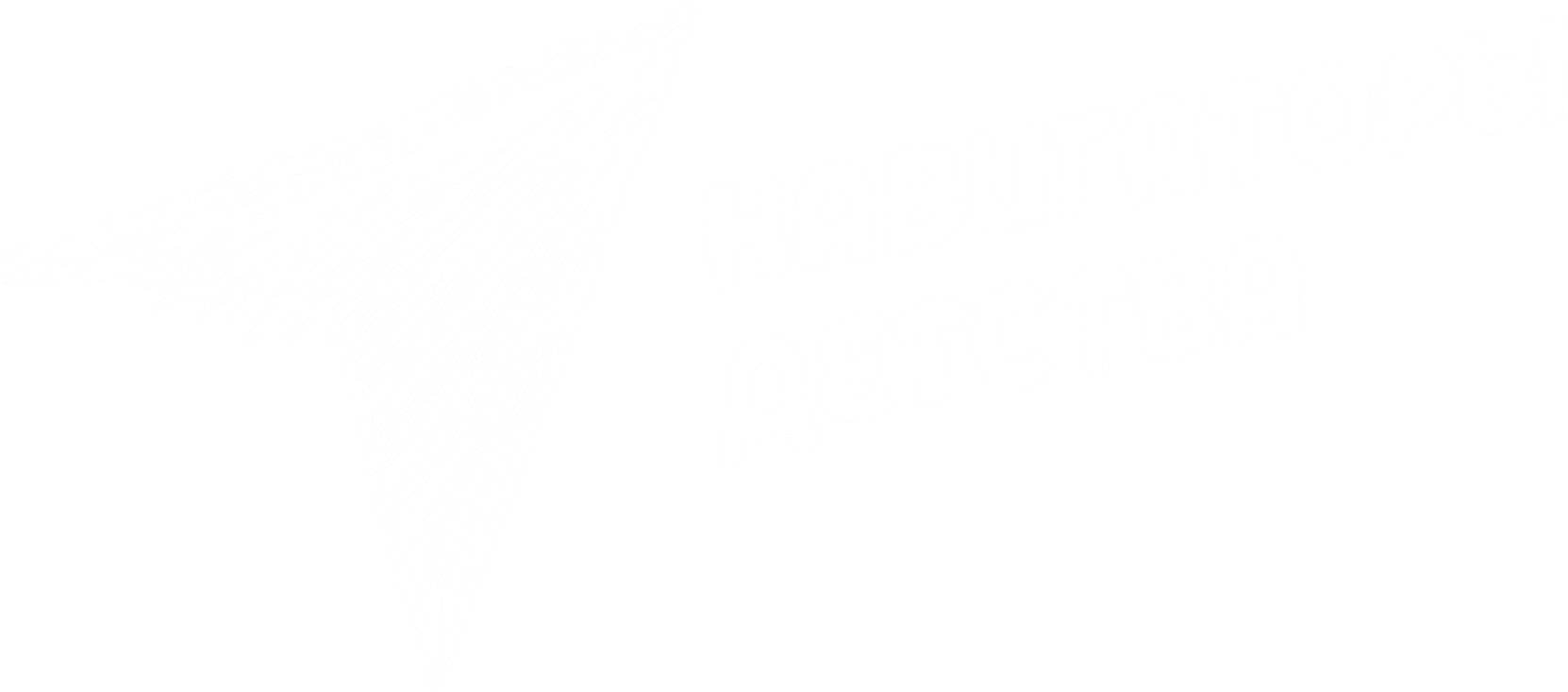 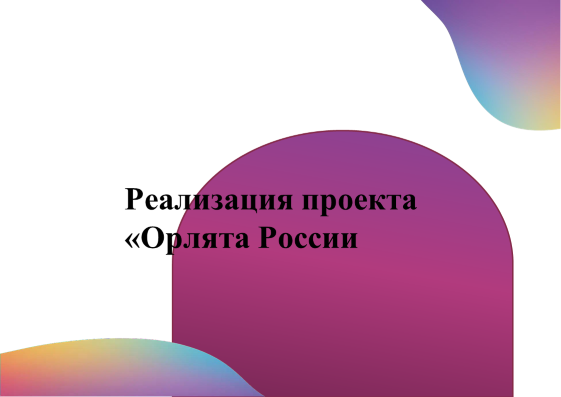 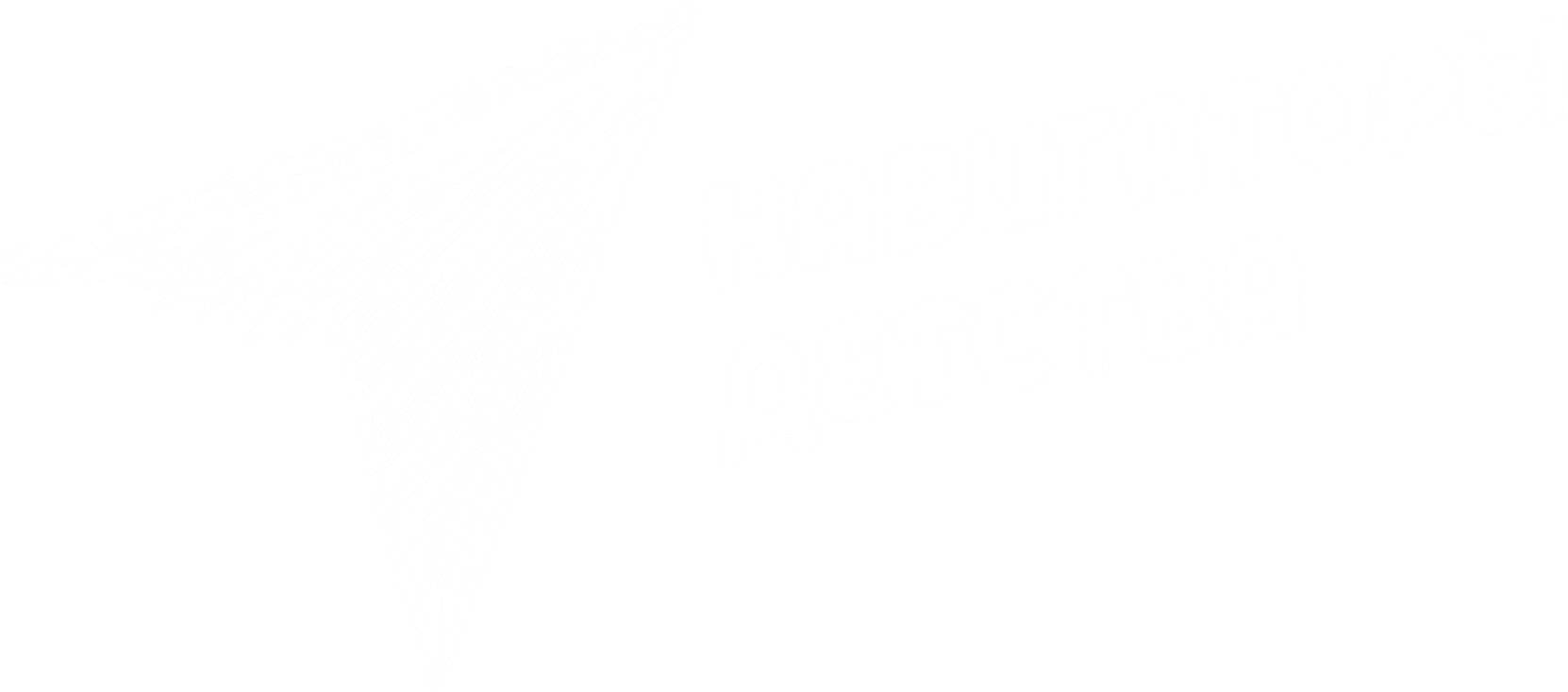 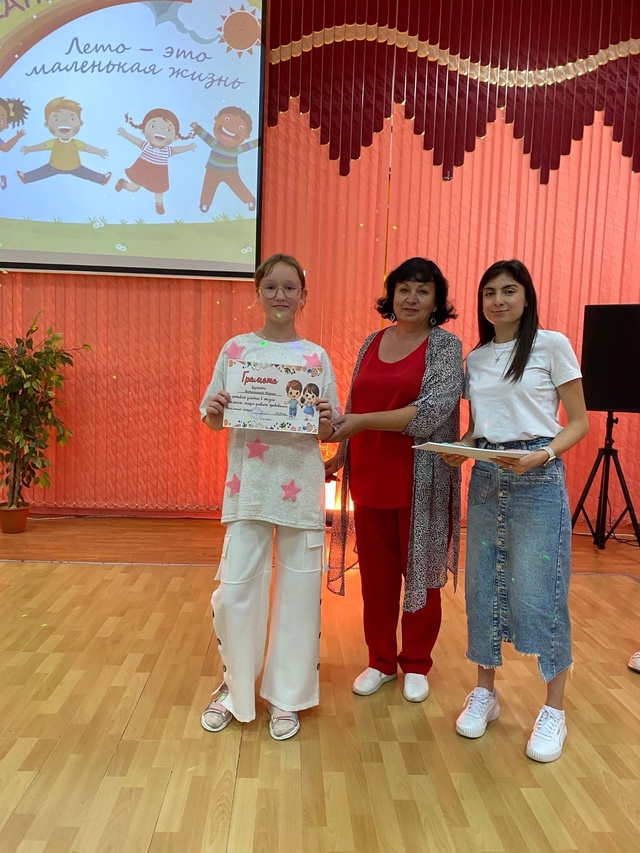 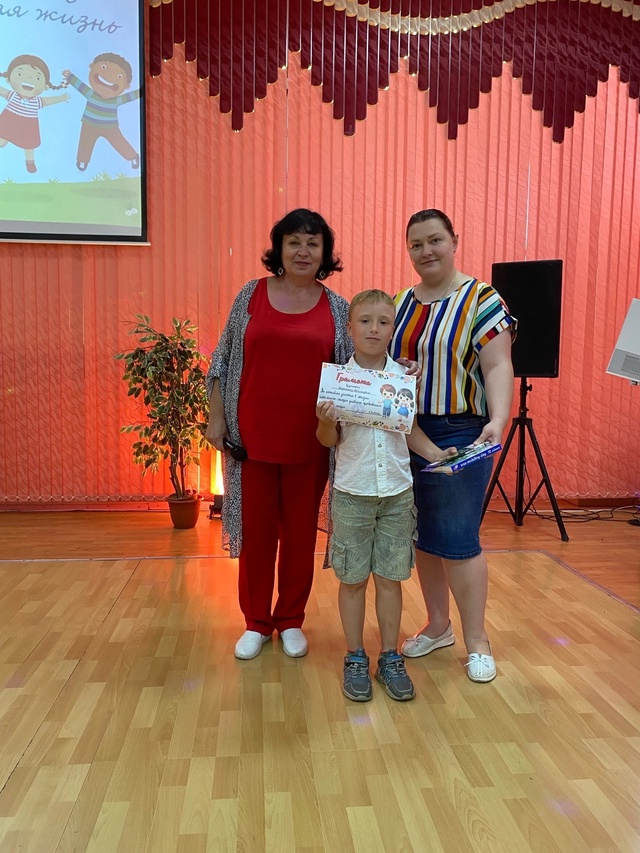 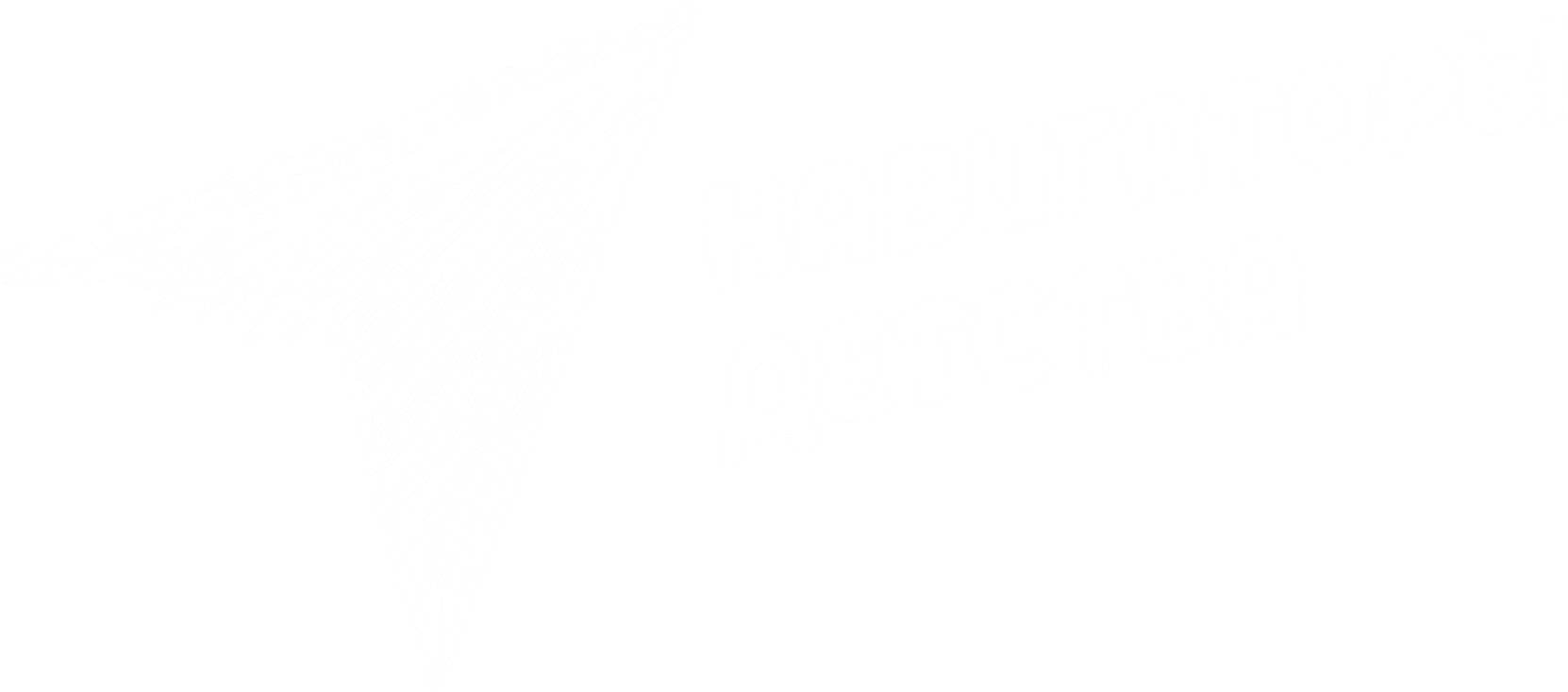 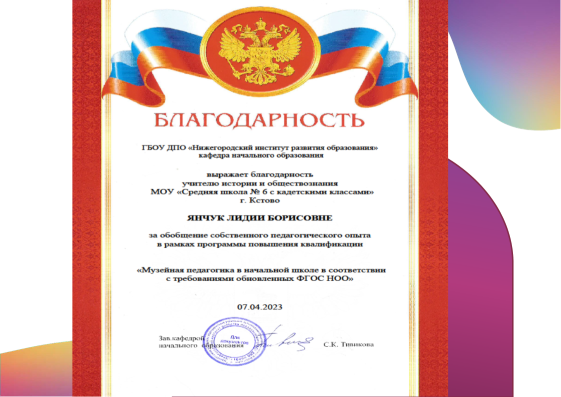 Введите текст
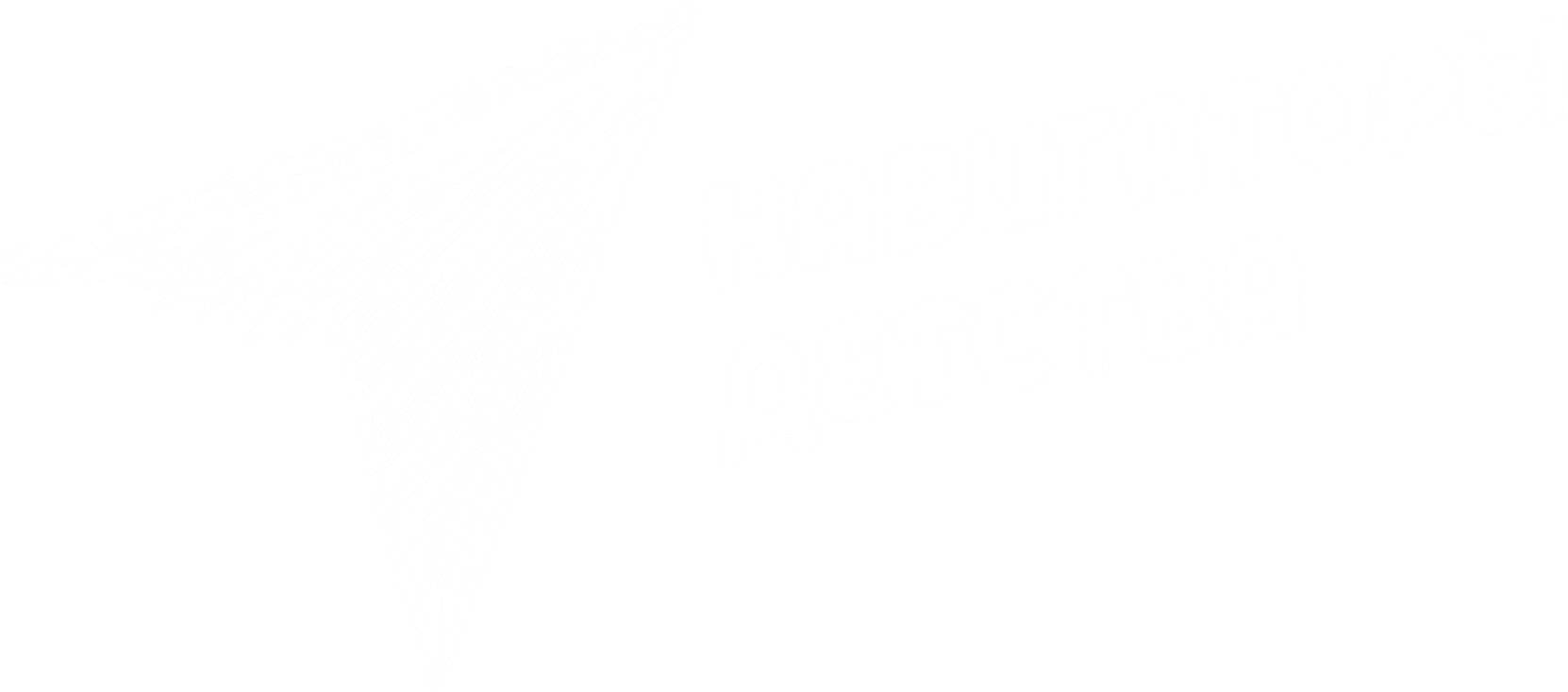 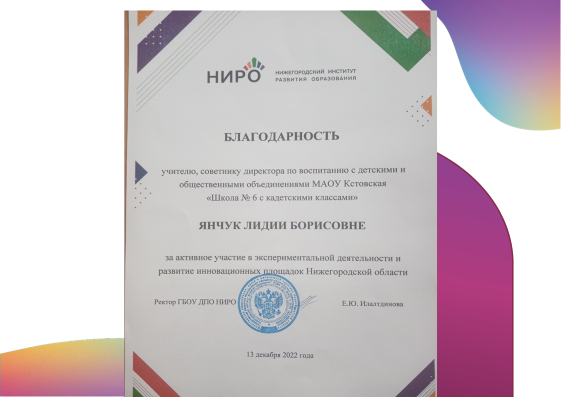 Введите текст
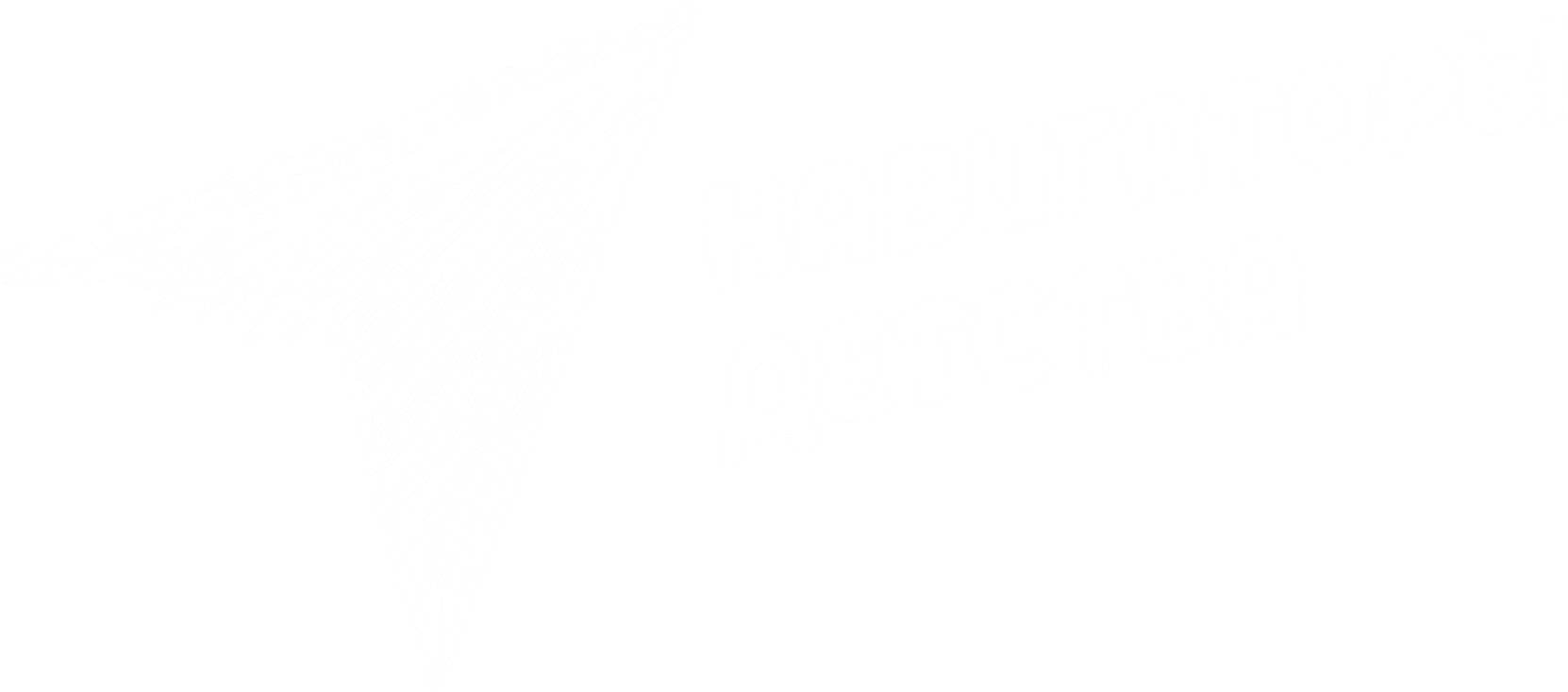 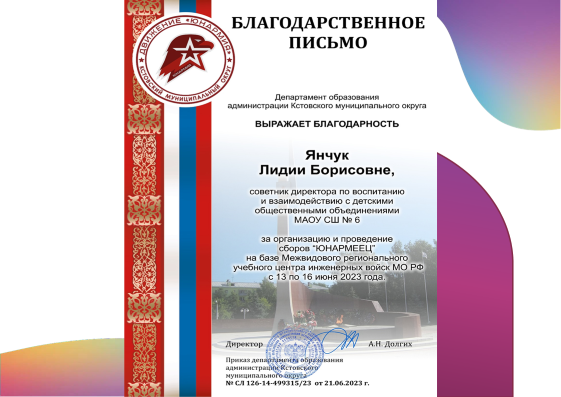 Введите текст
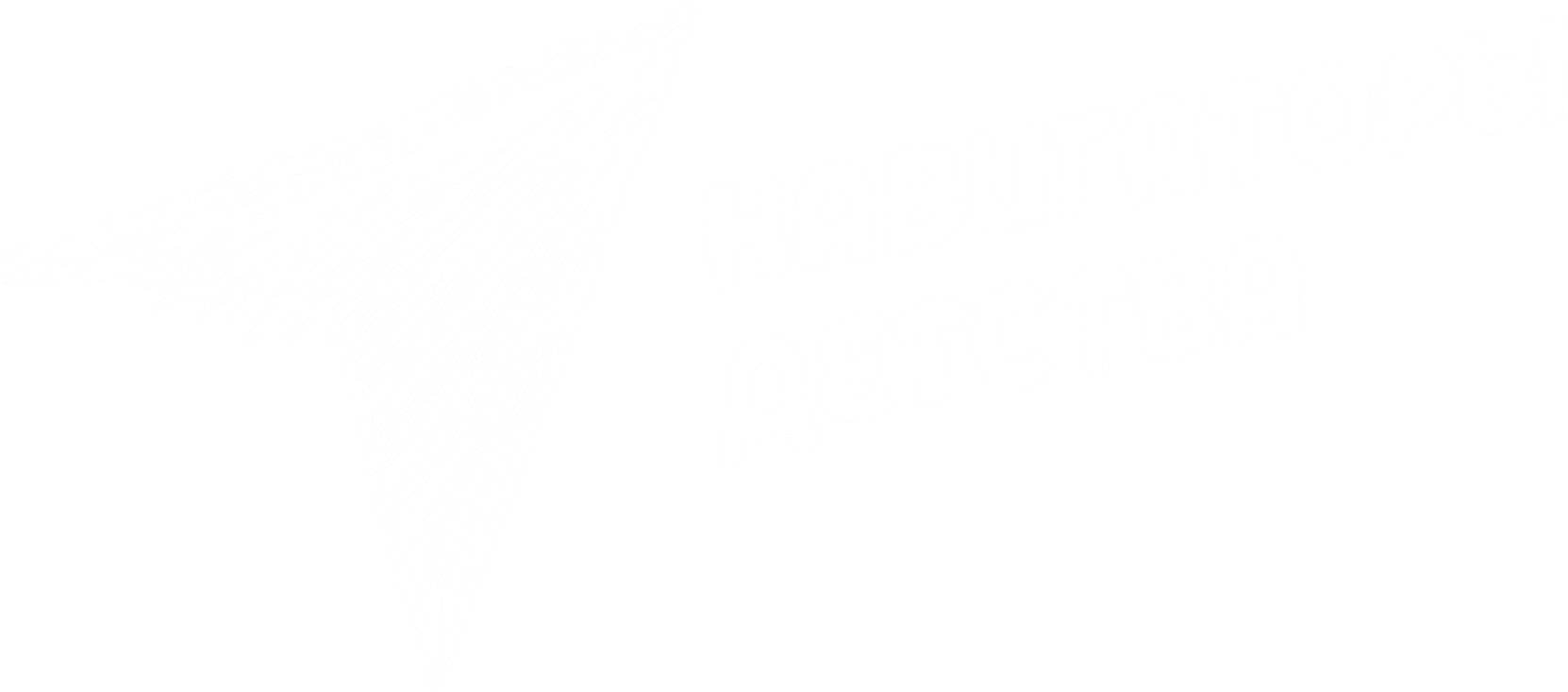 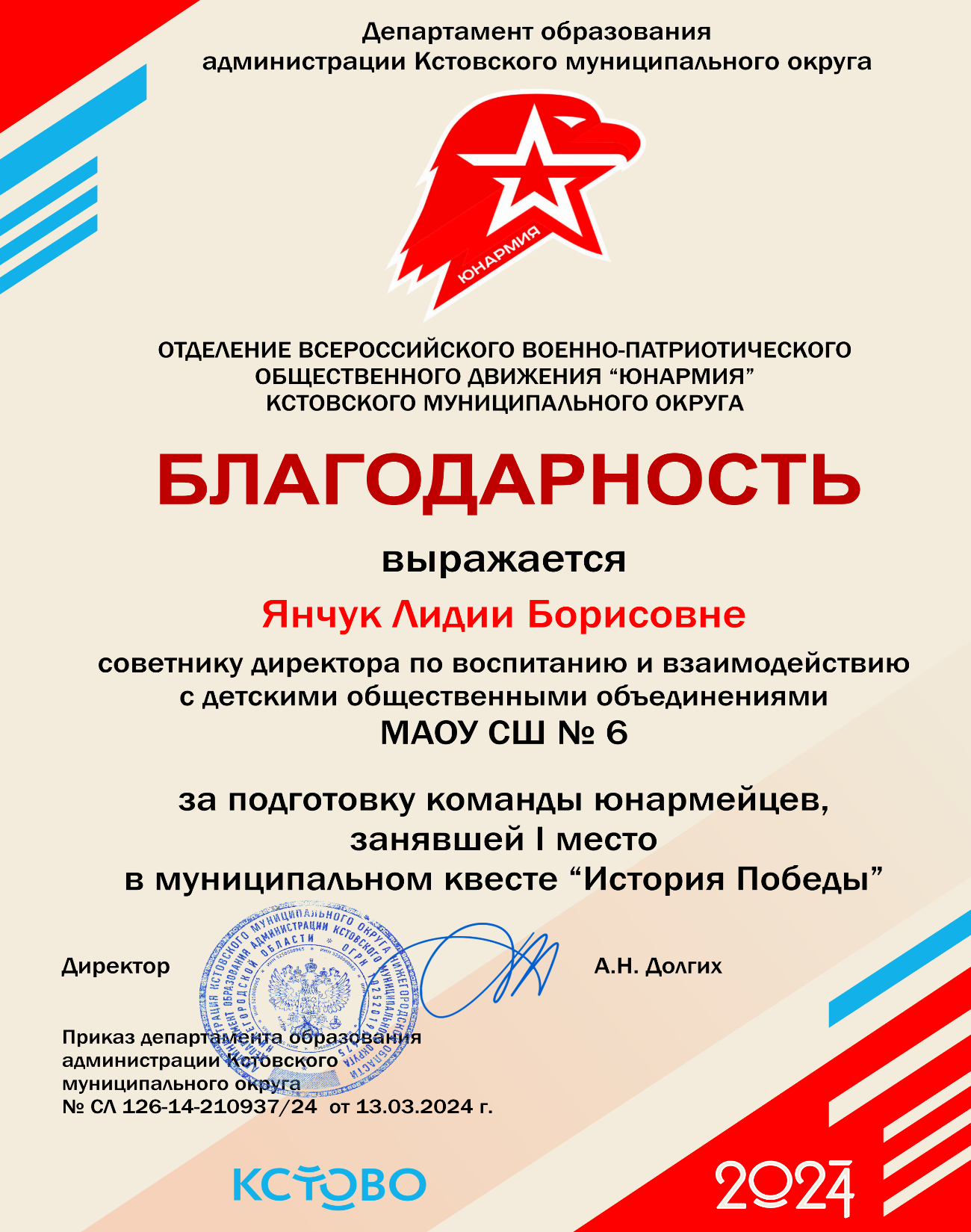 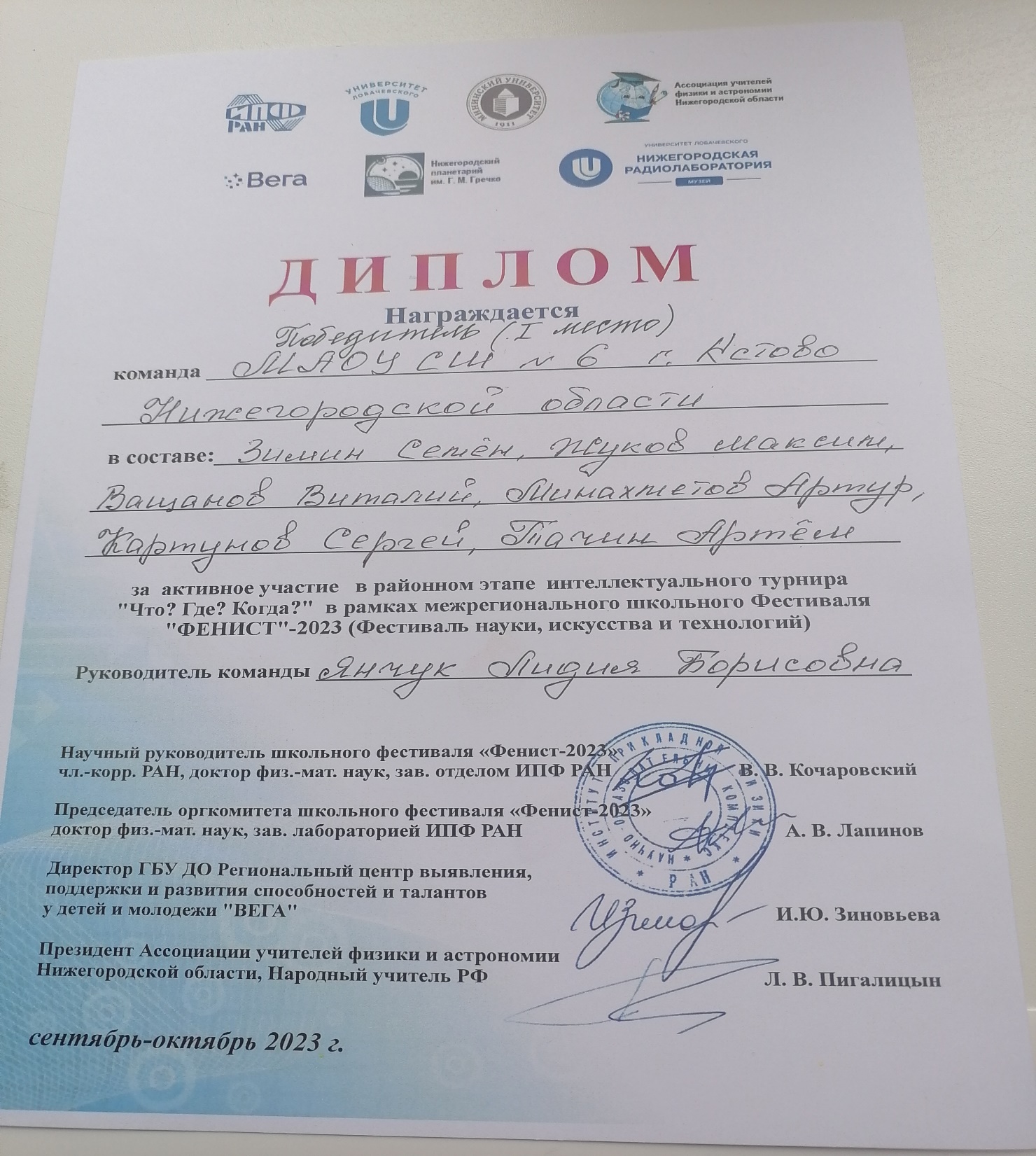 Введите текст
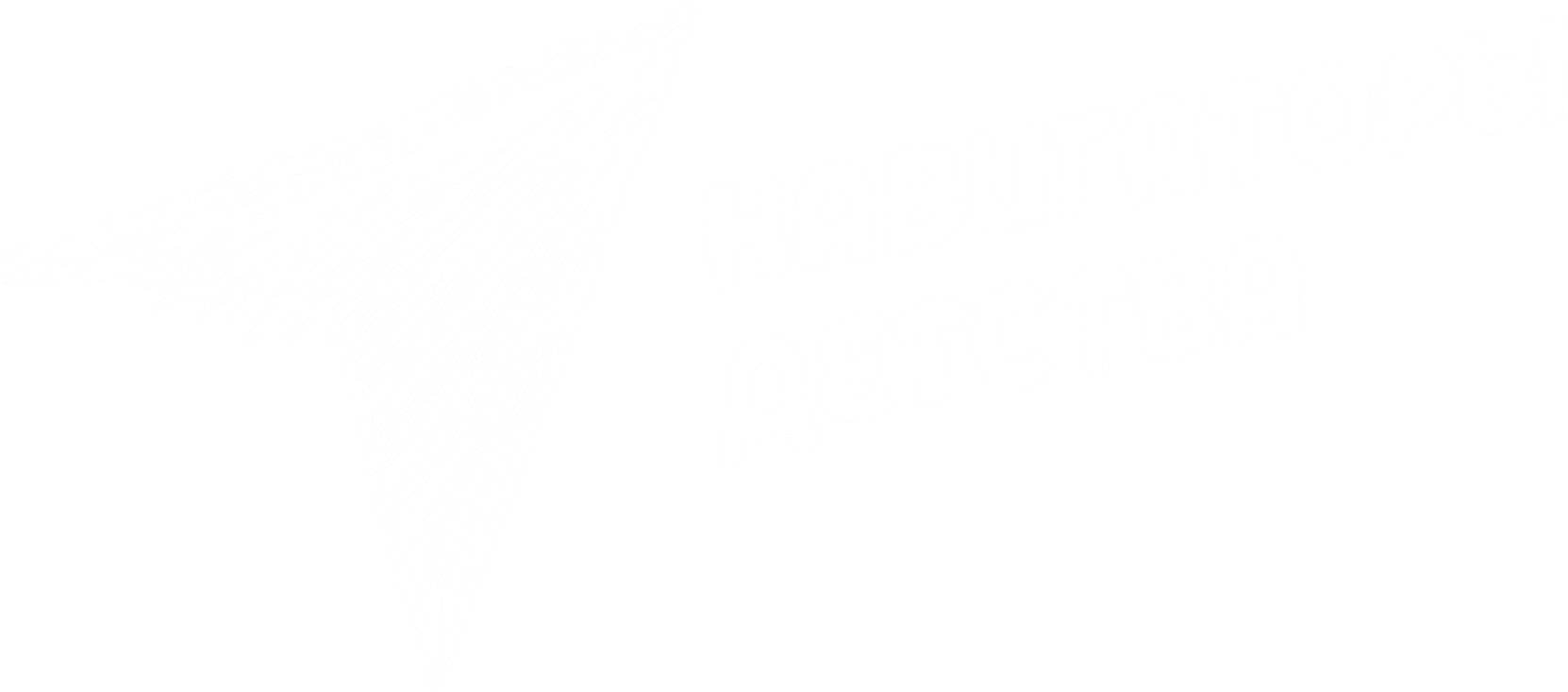 ВВЕДИТЕ НАЗВАНИЕ ЗАГОЛОВКА
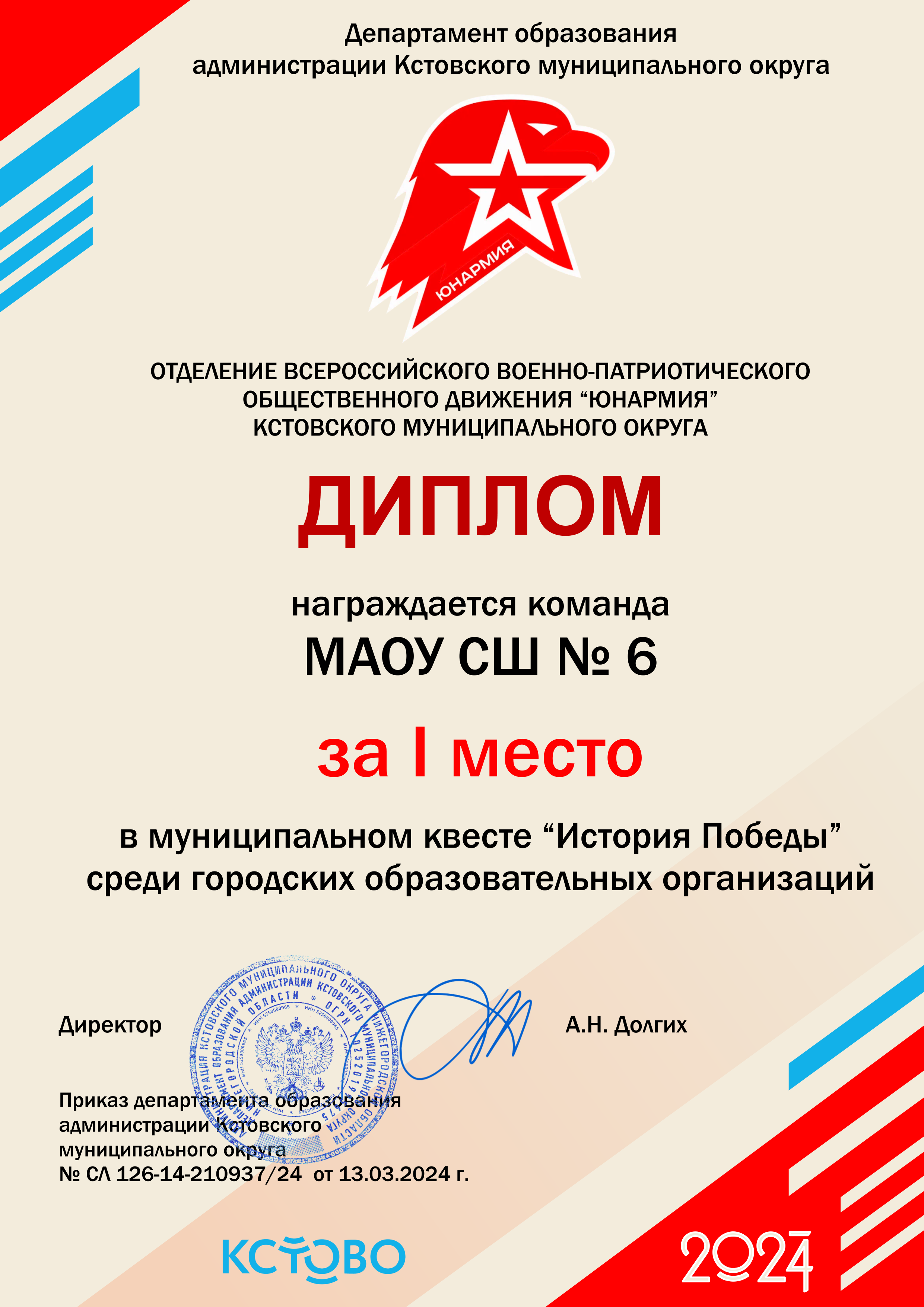 Введите текст
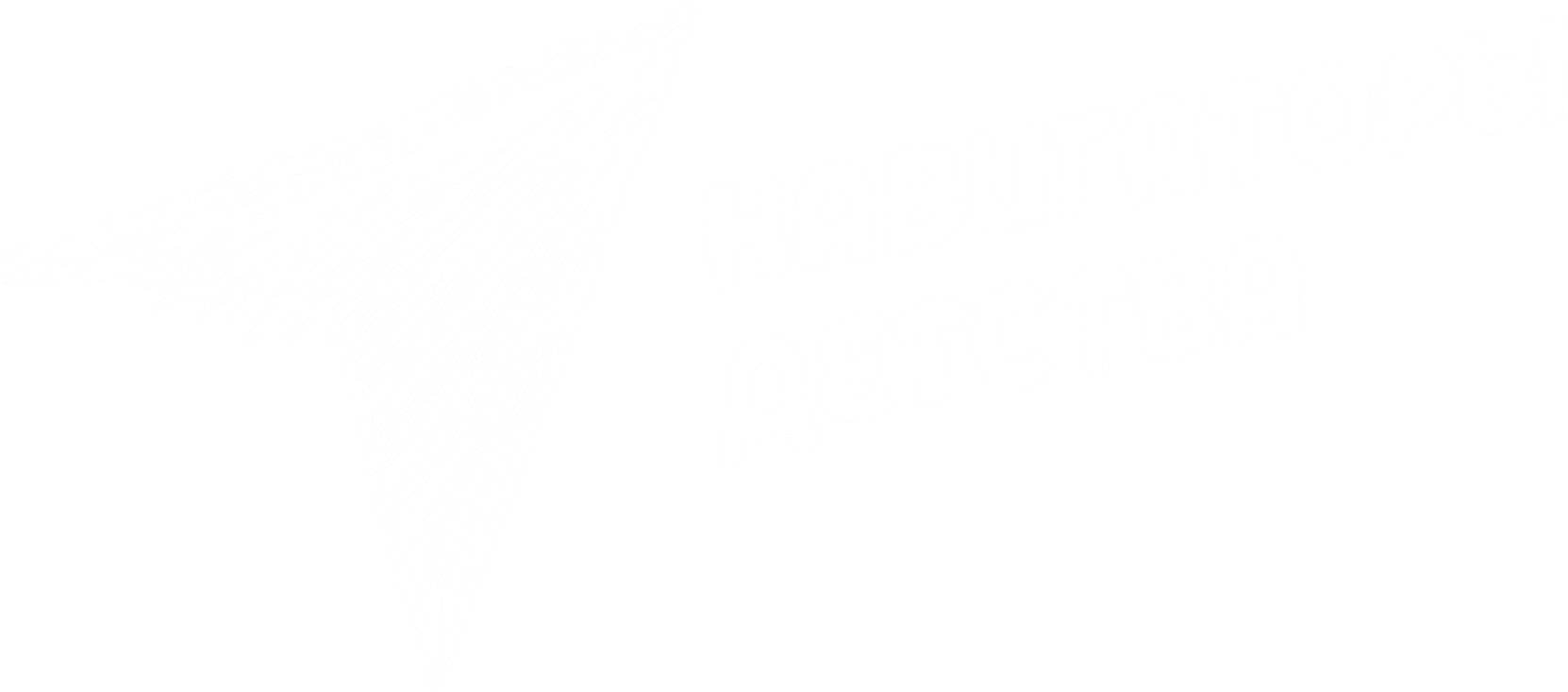 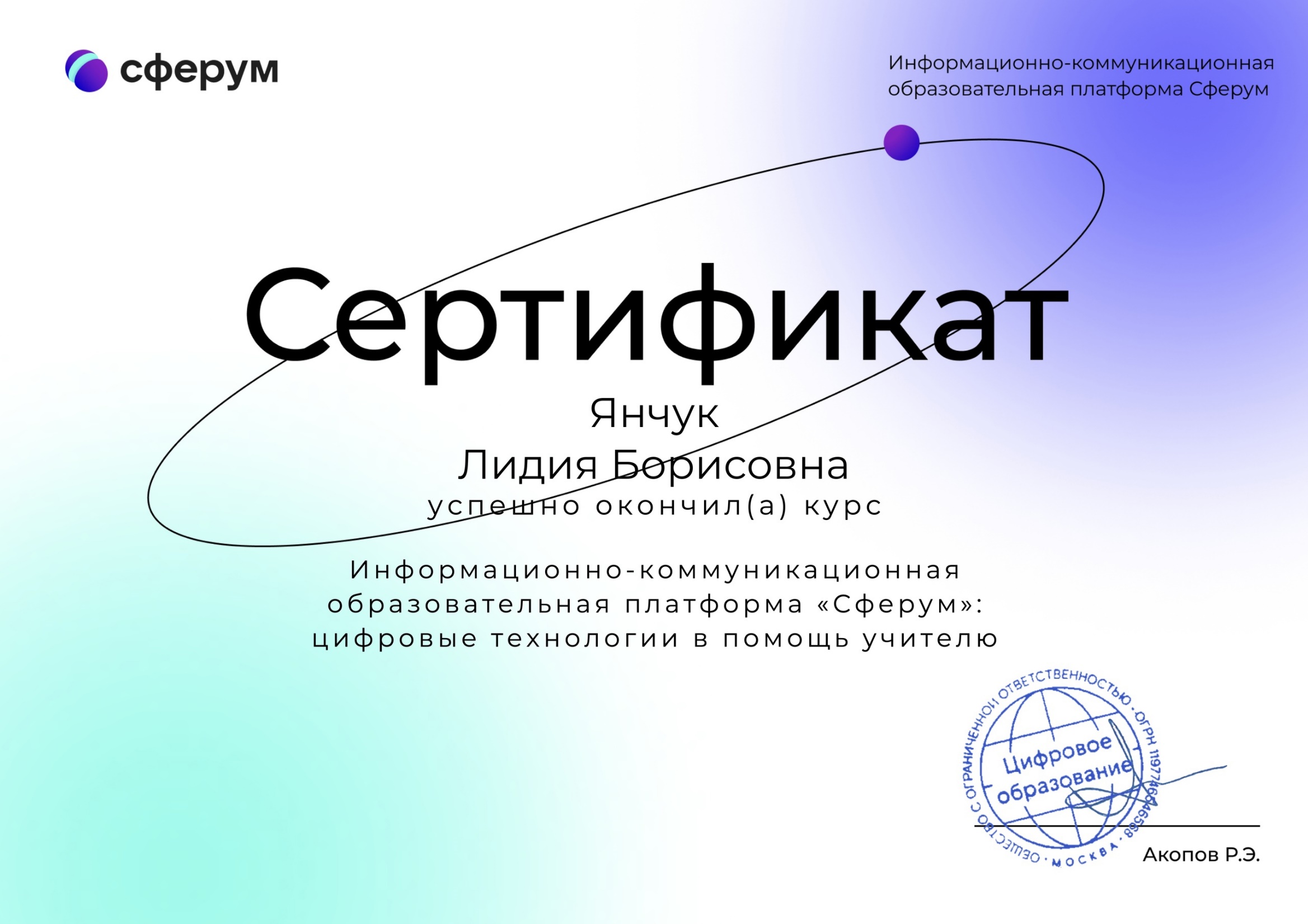 Ссылки на публикации
Введите текст
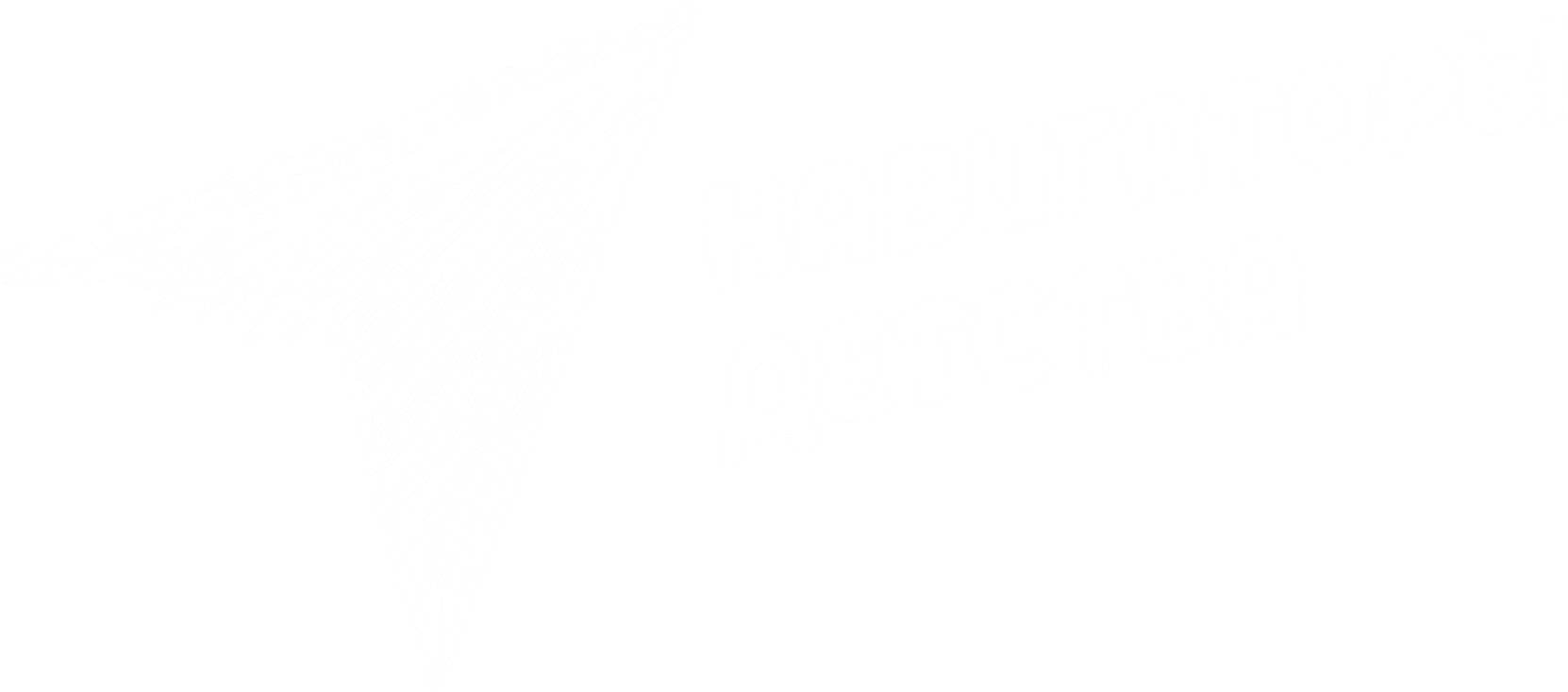